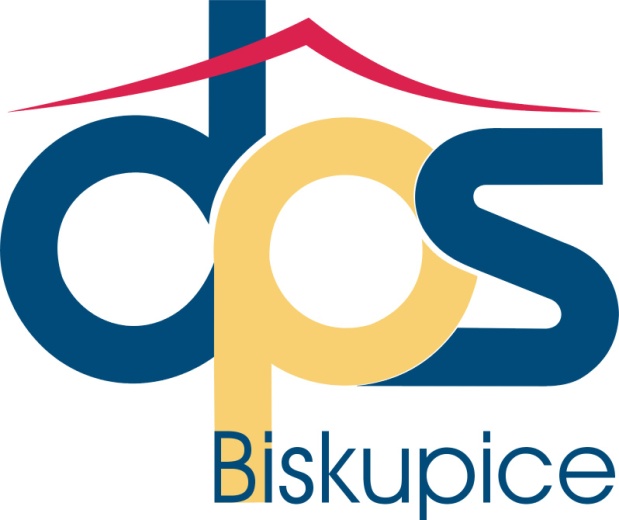 Dom Pomocy Społecznej w Biskupicach
Biskupice 72, 98-200 Sieradz

Tel./Fax. +48 43 827 46 95 lub +48 693 333 303
Prace Naszych mieszkańców
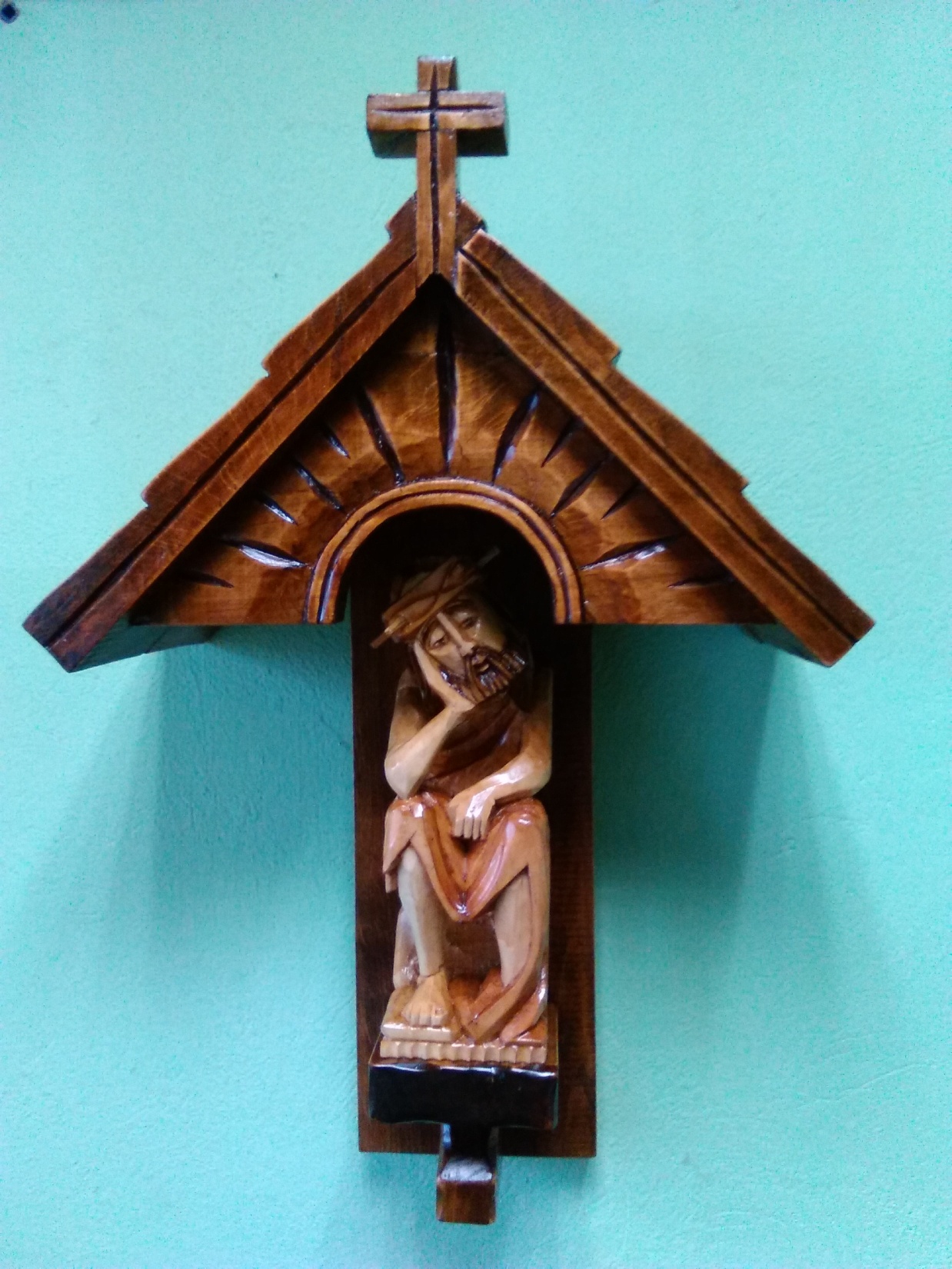 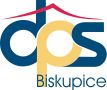 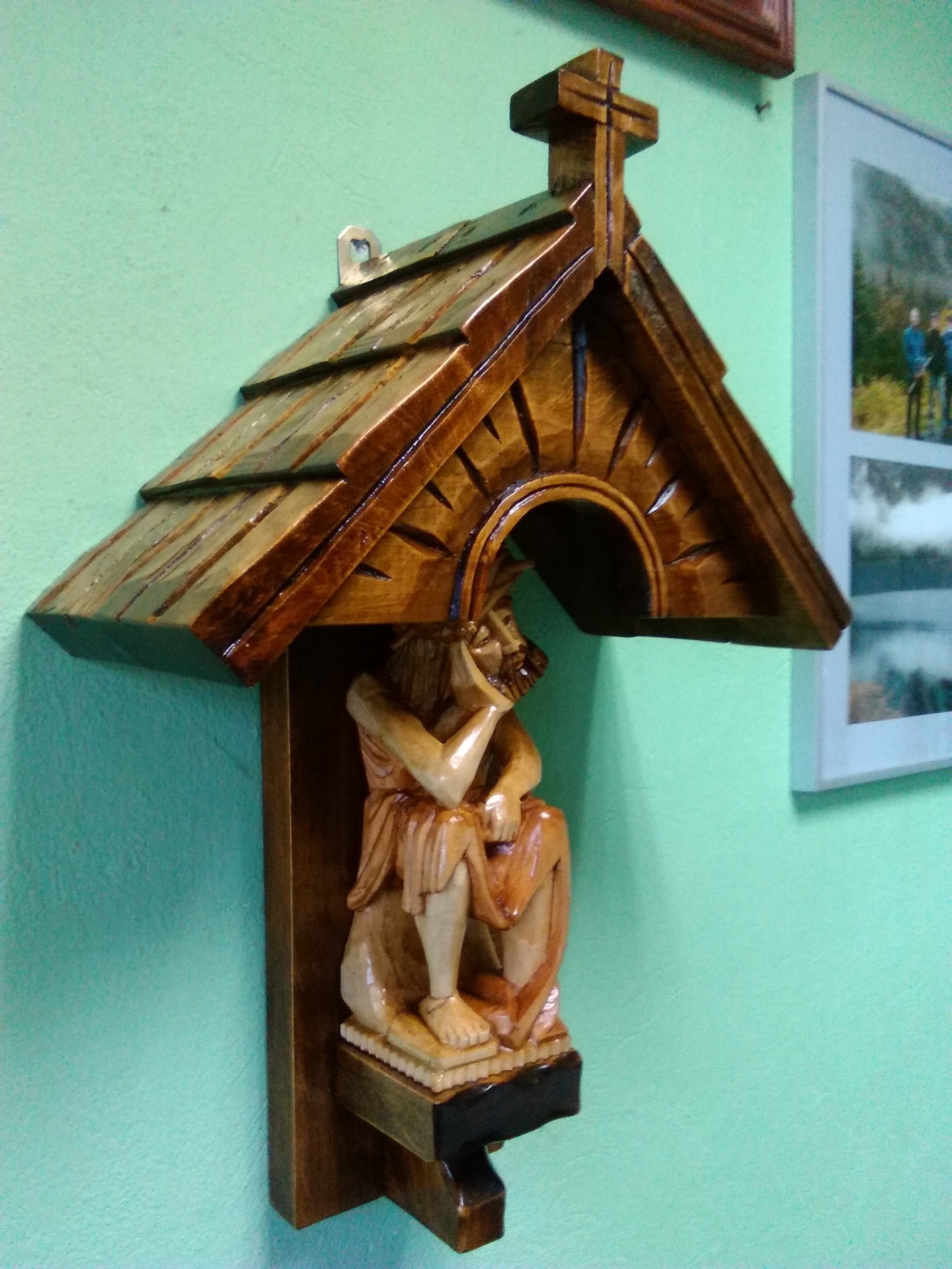 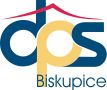 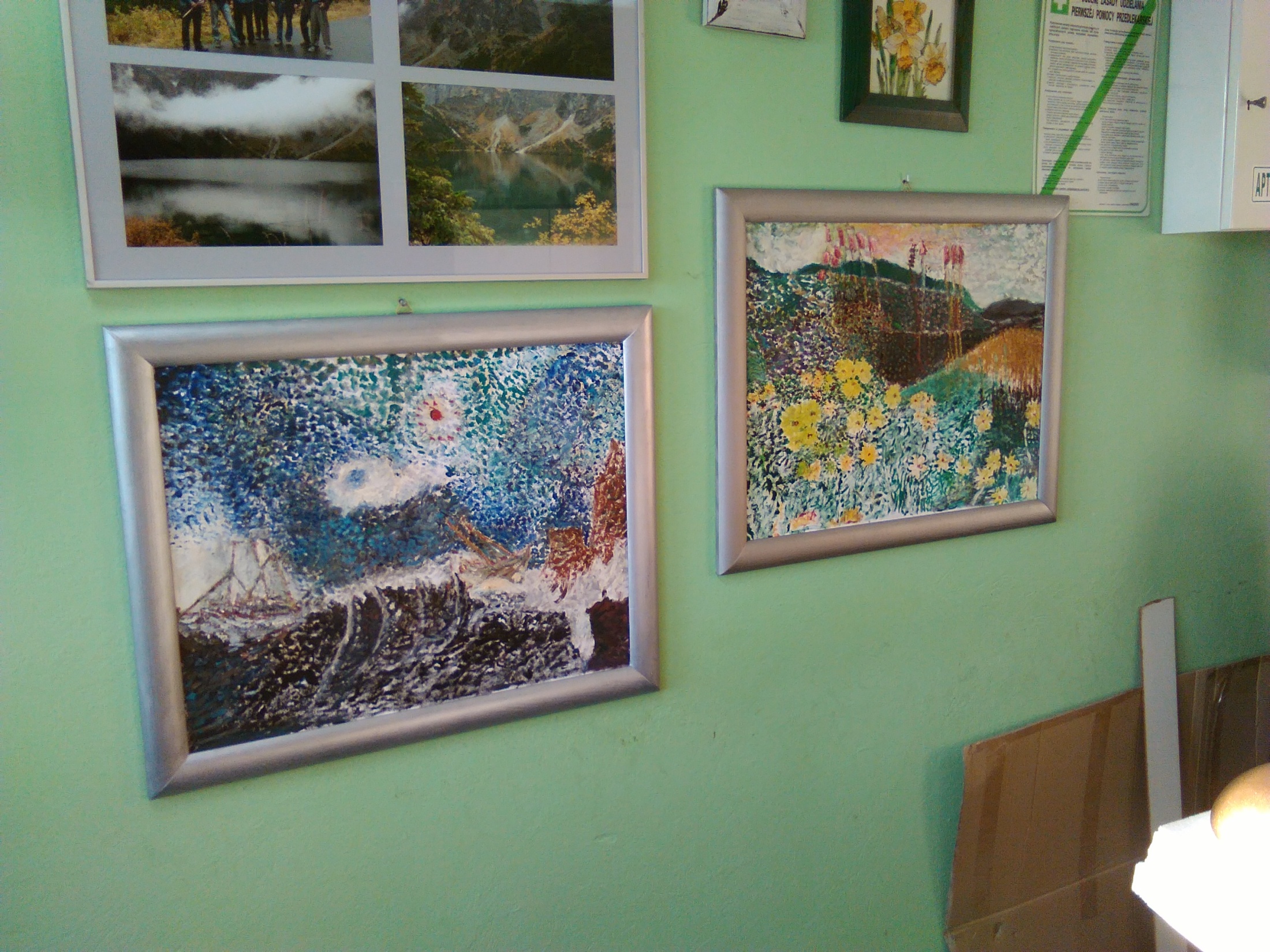 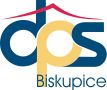 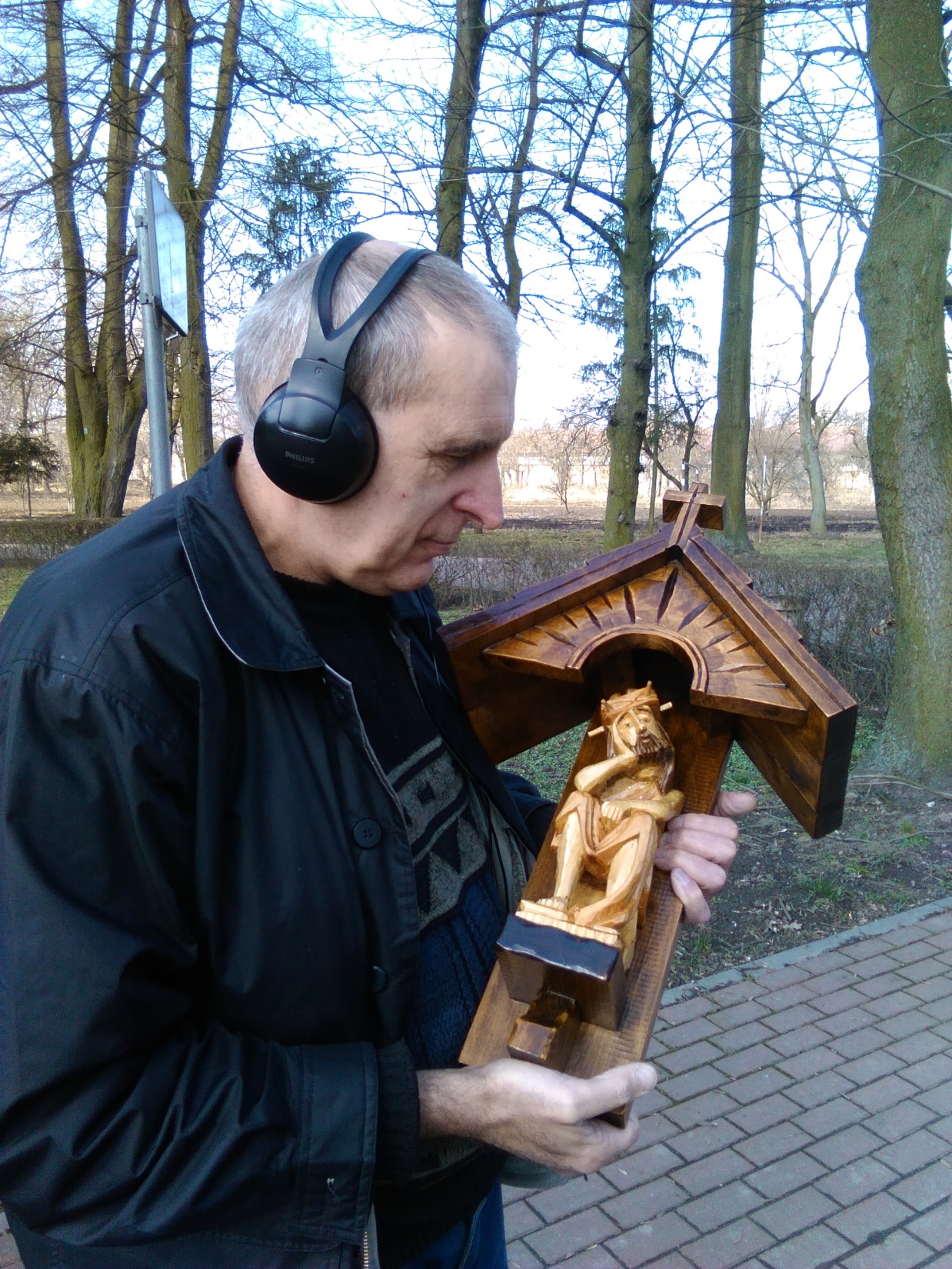 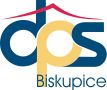 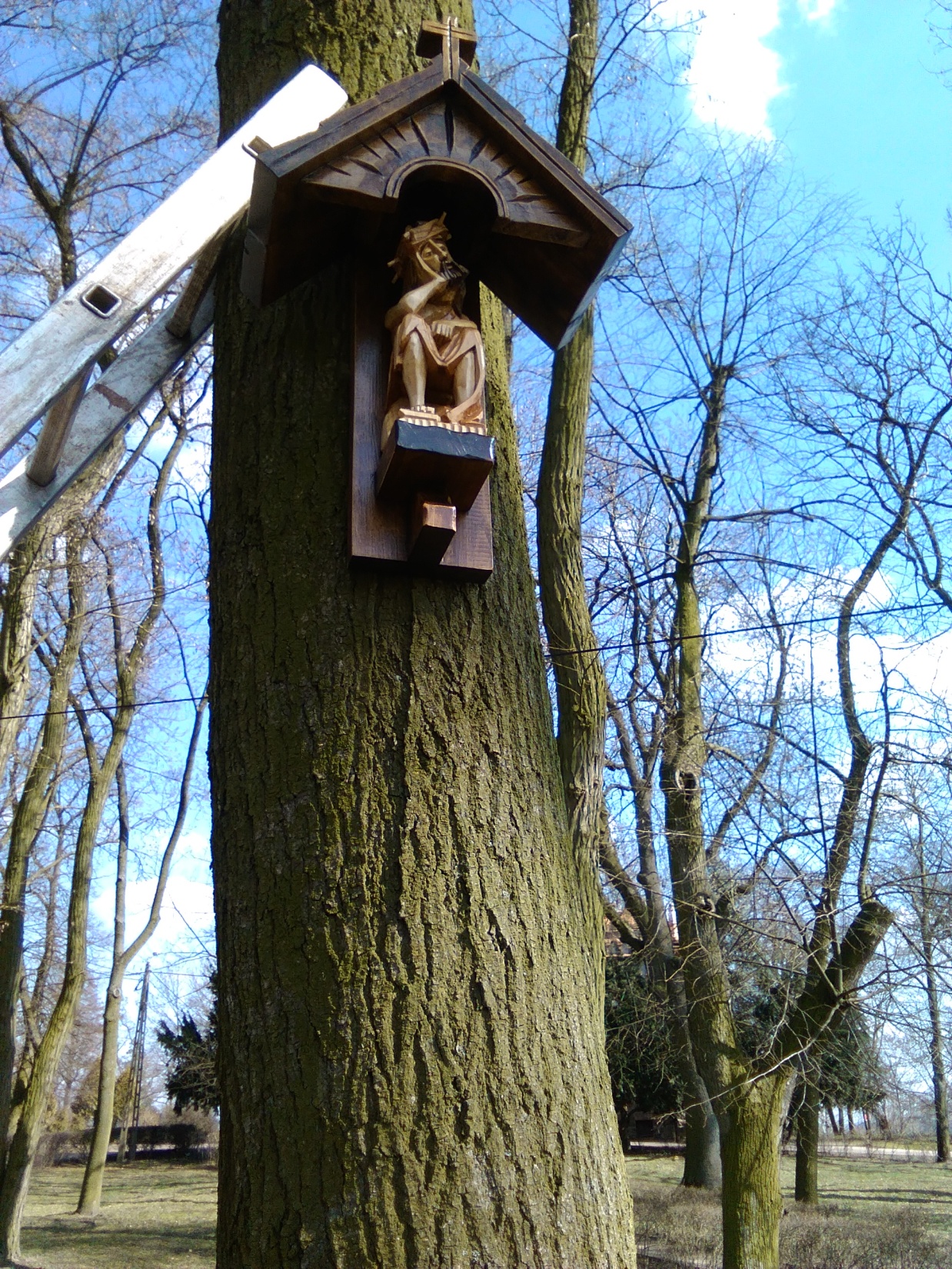 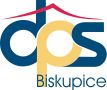 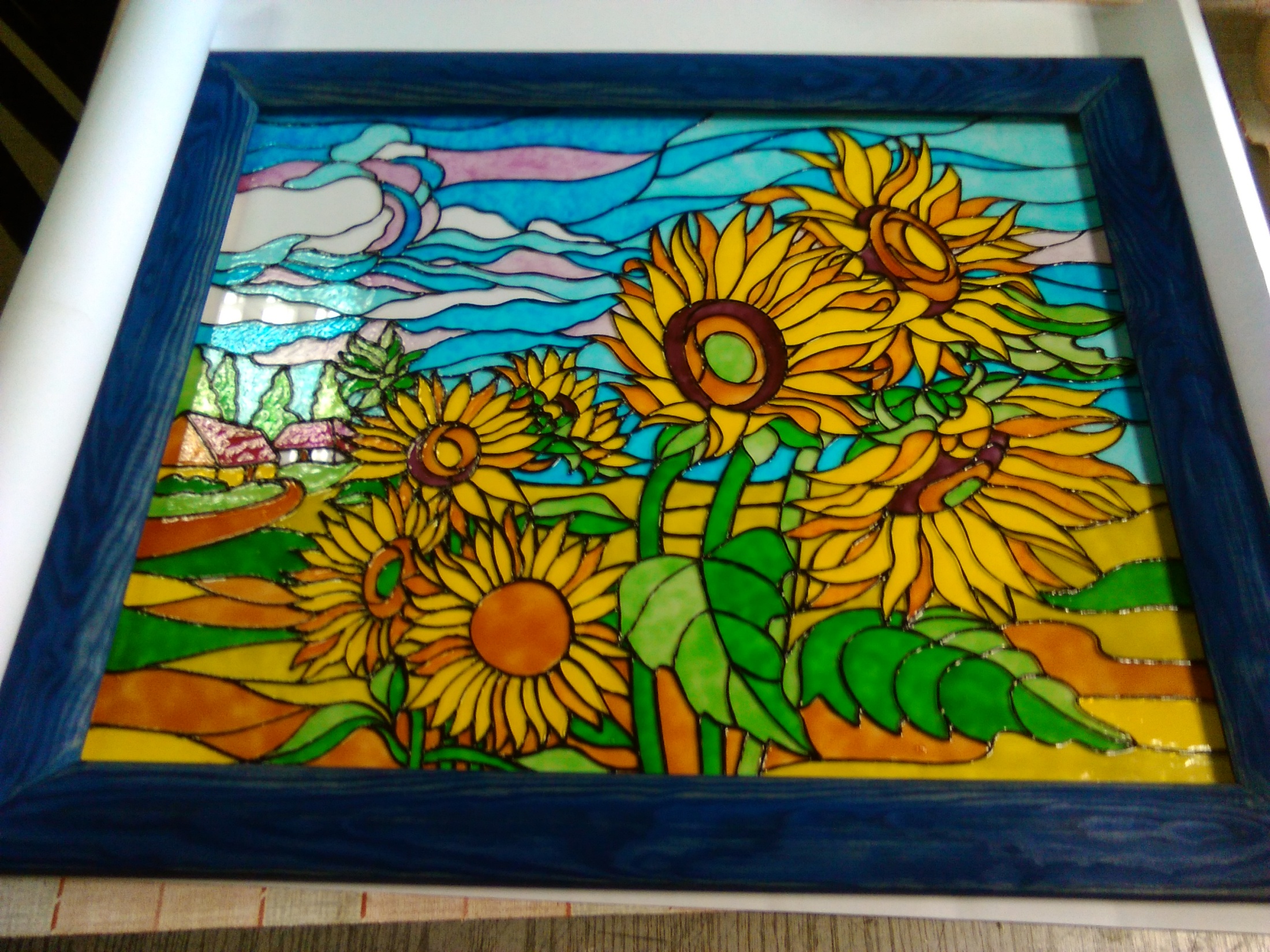 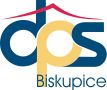 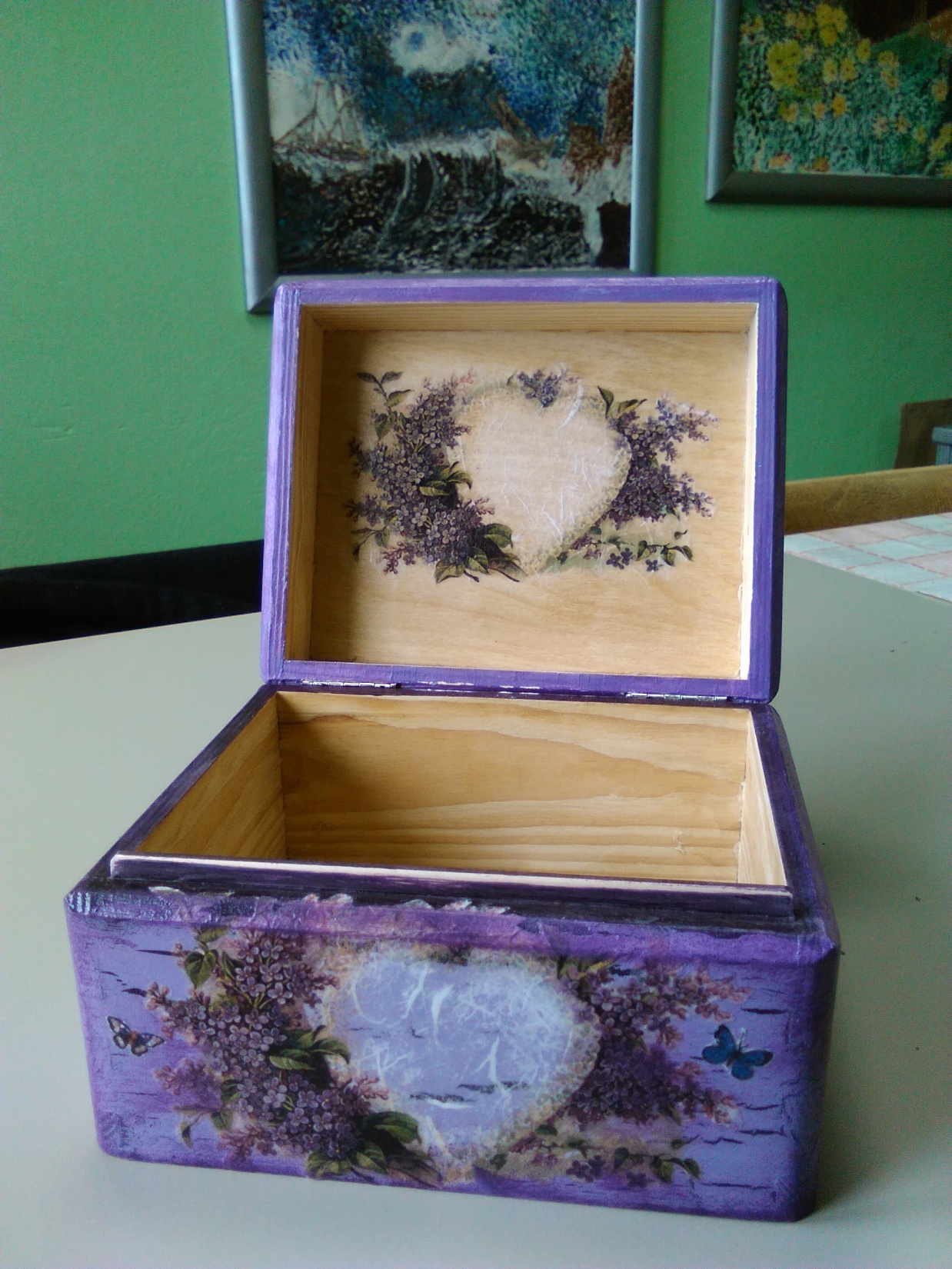 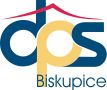 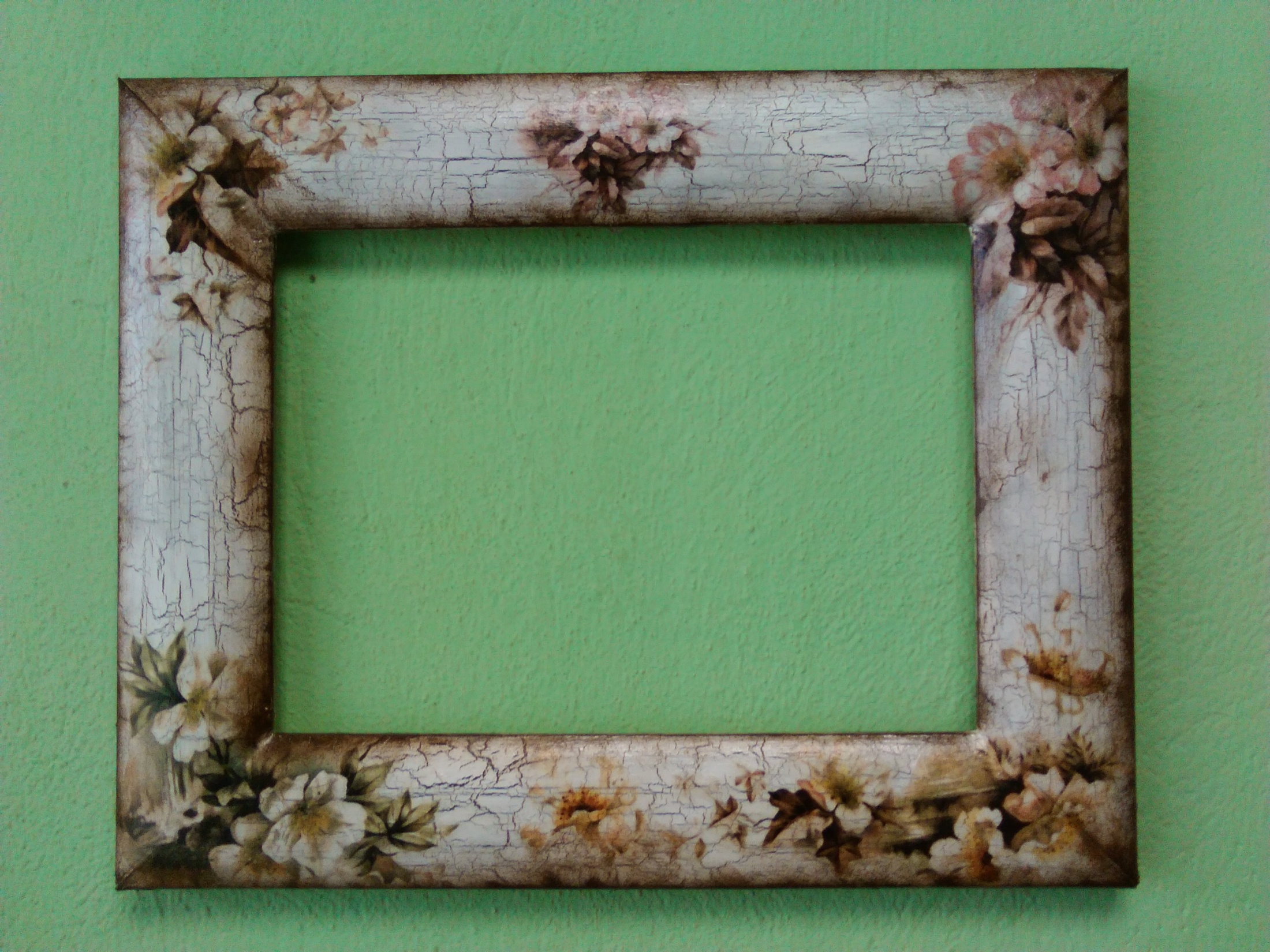 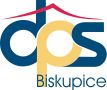 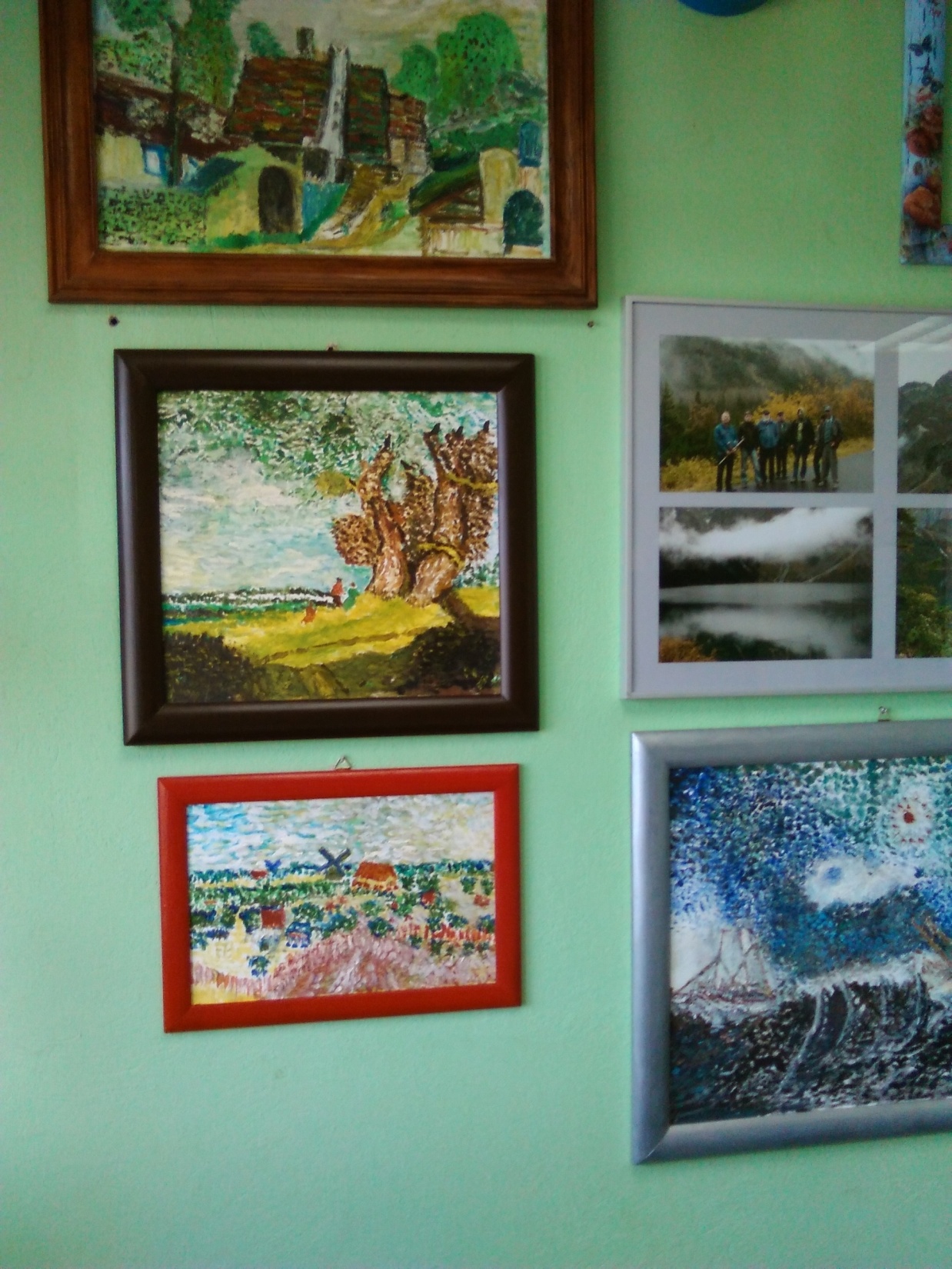 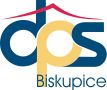 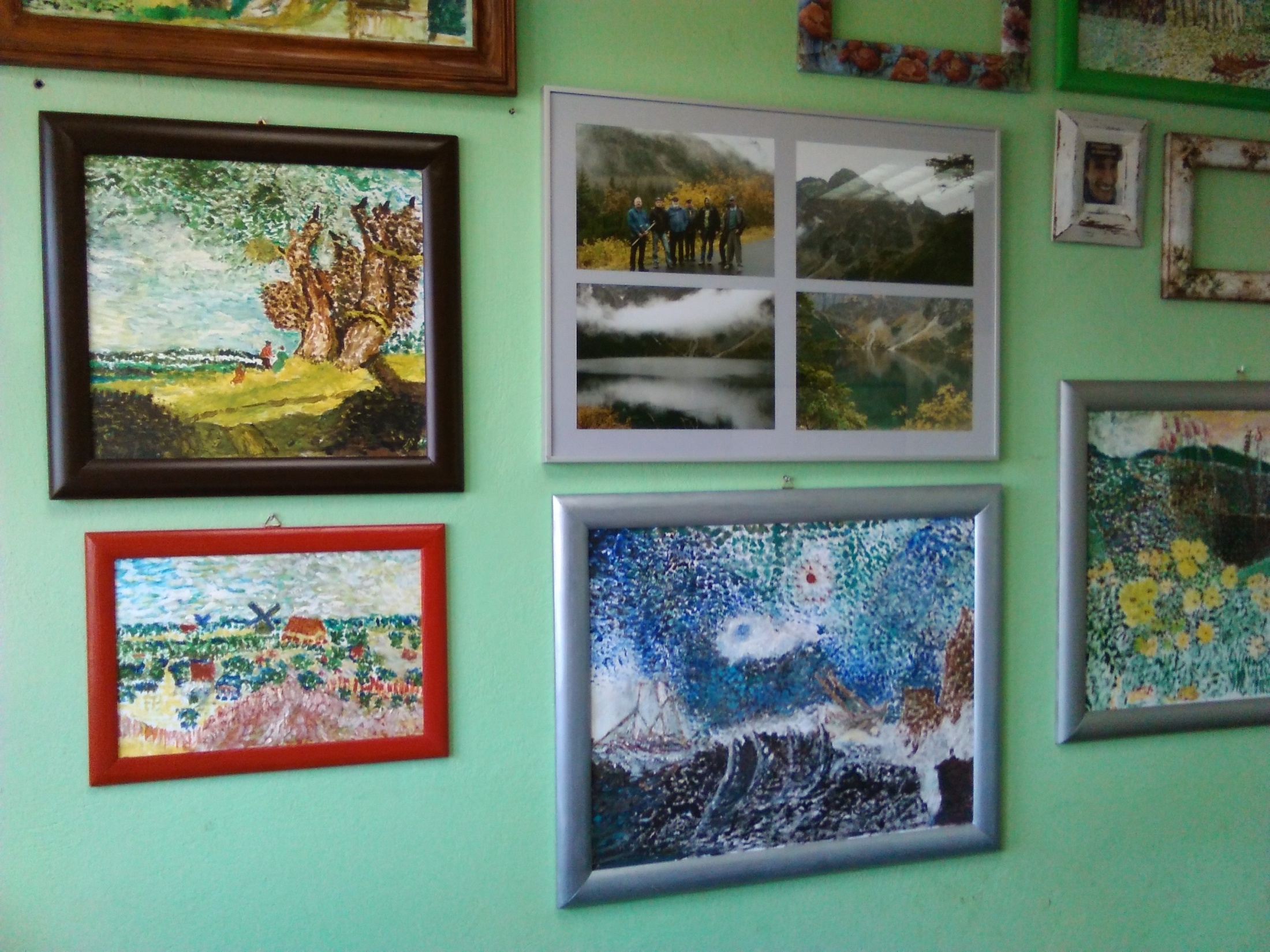 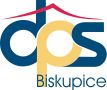 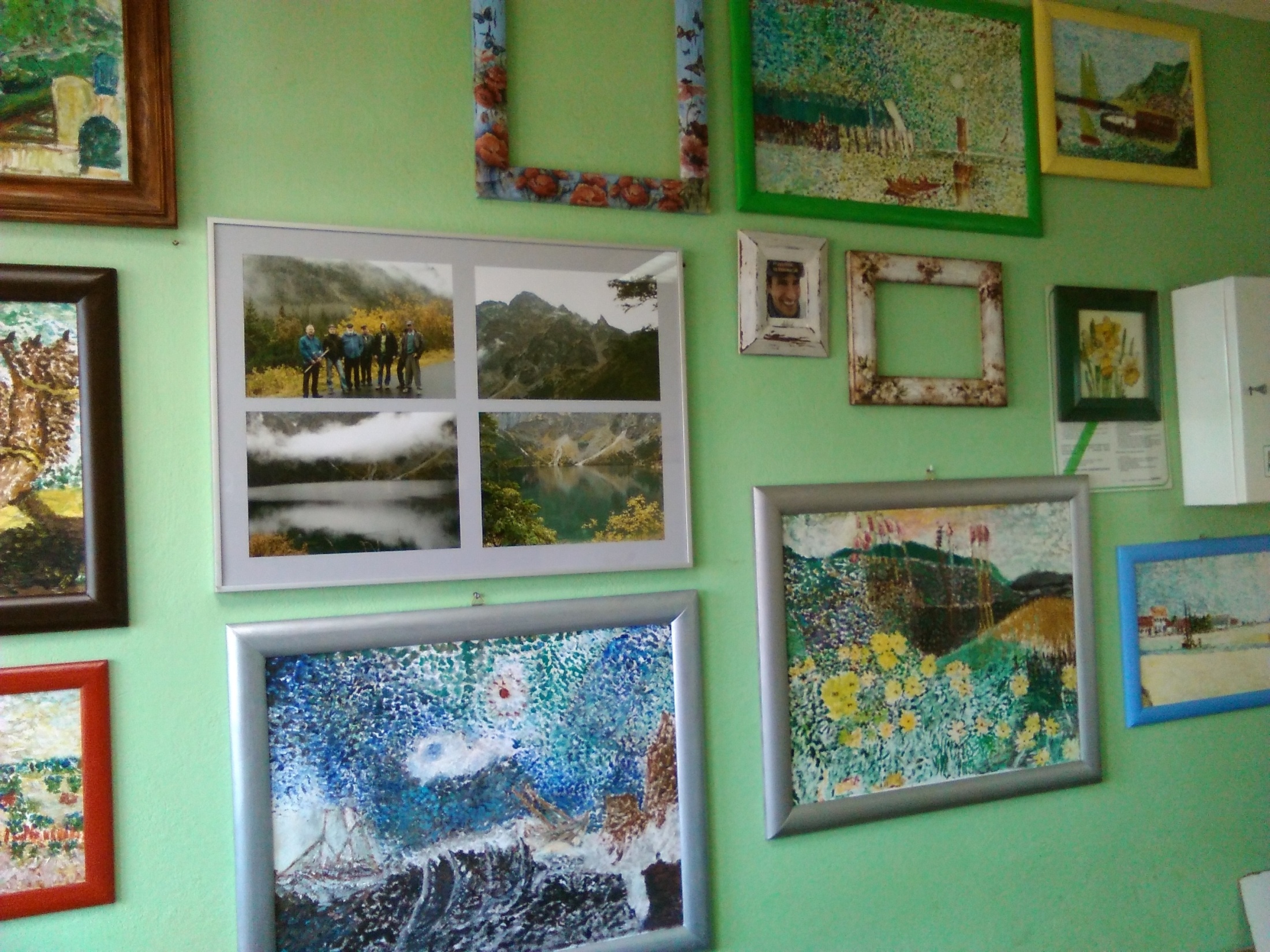 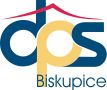 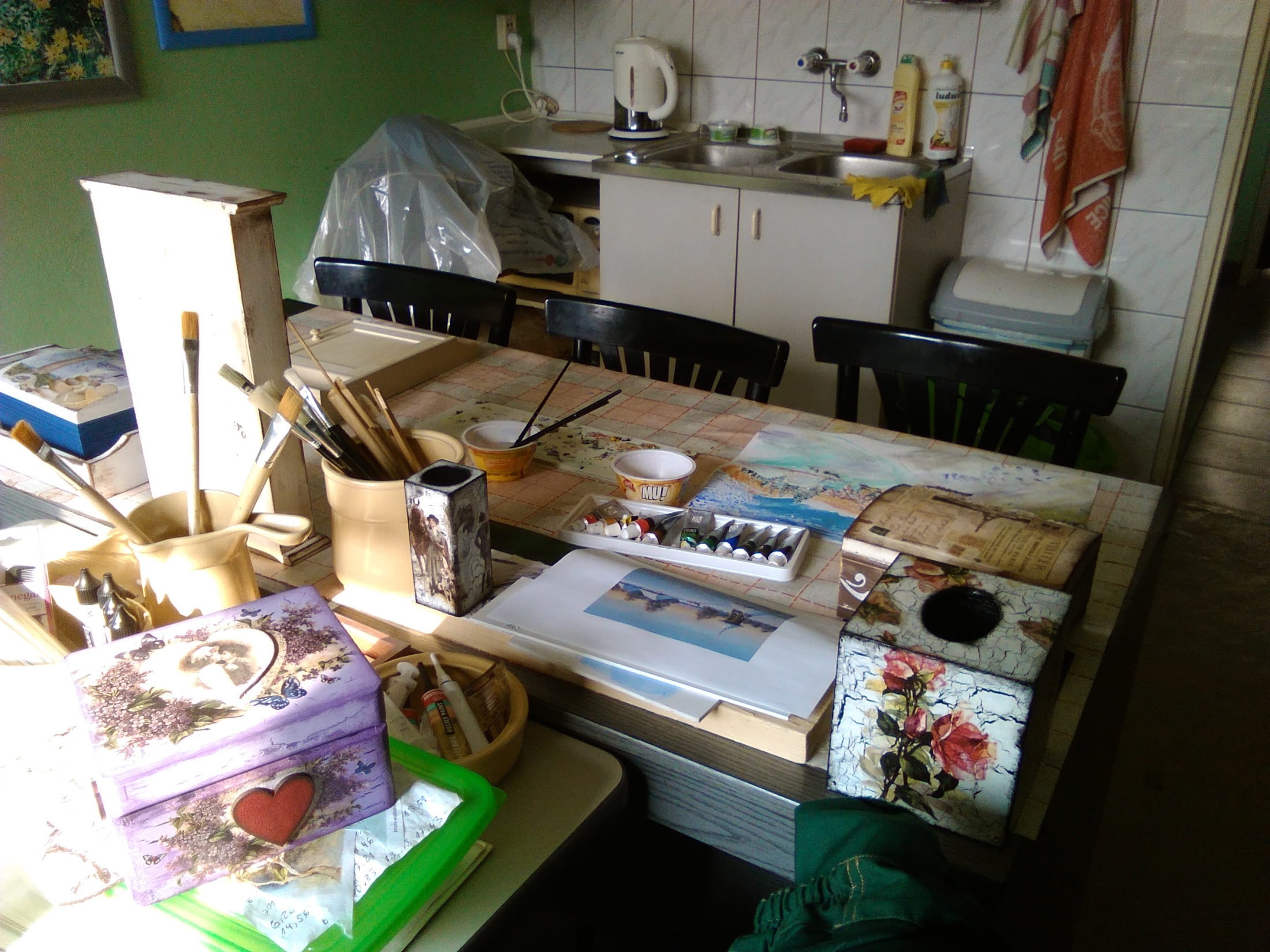 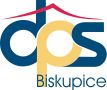 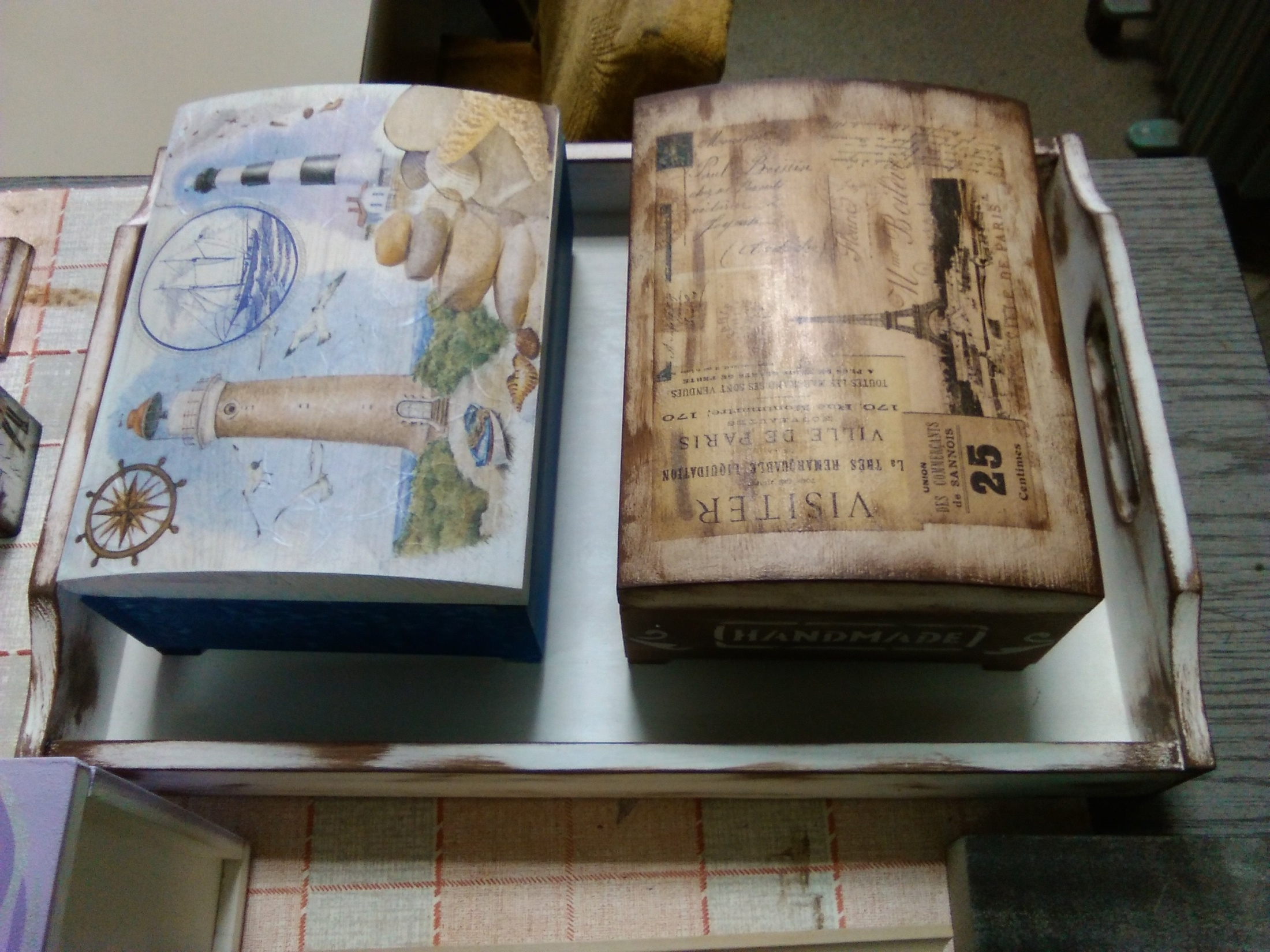 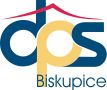 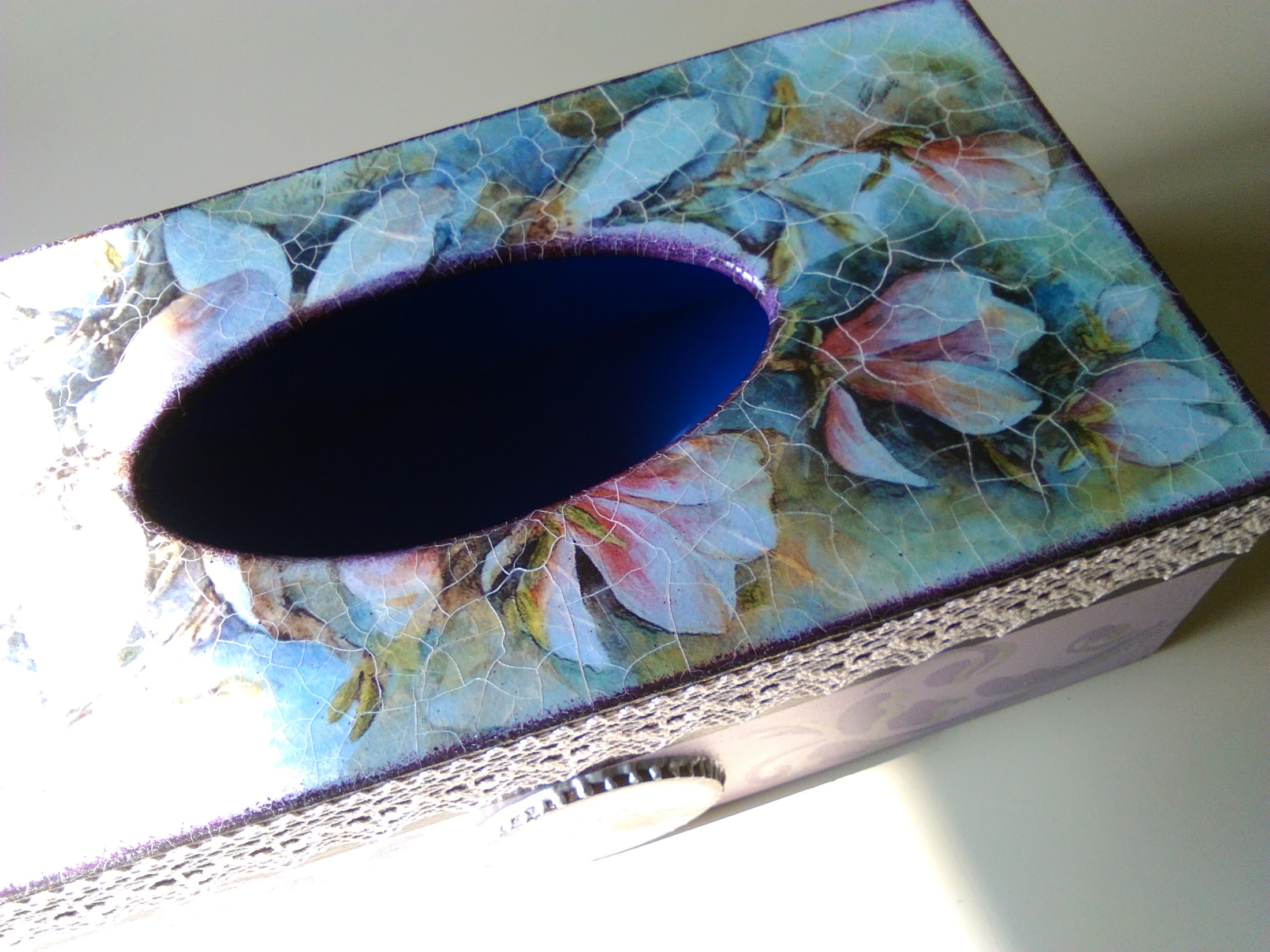 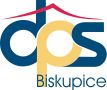 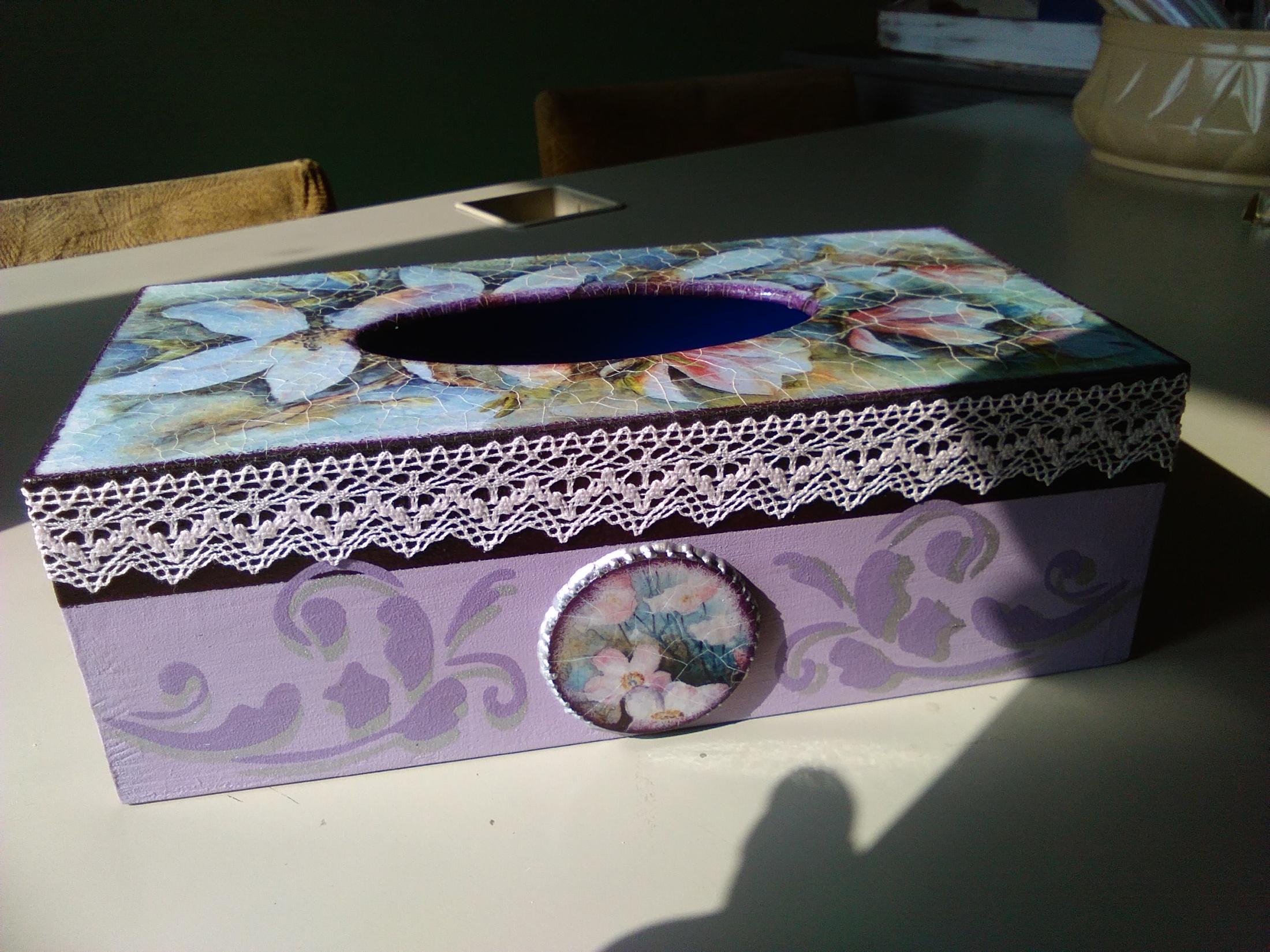 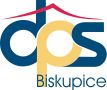 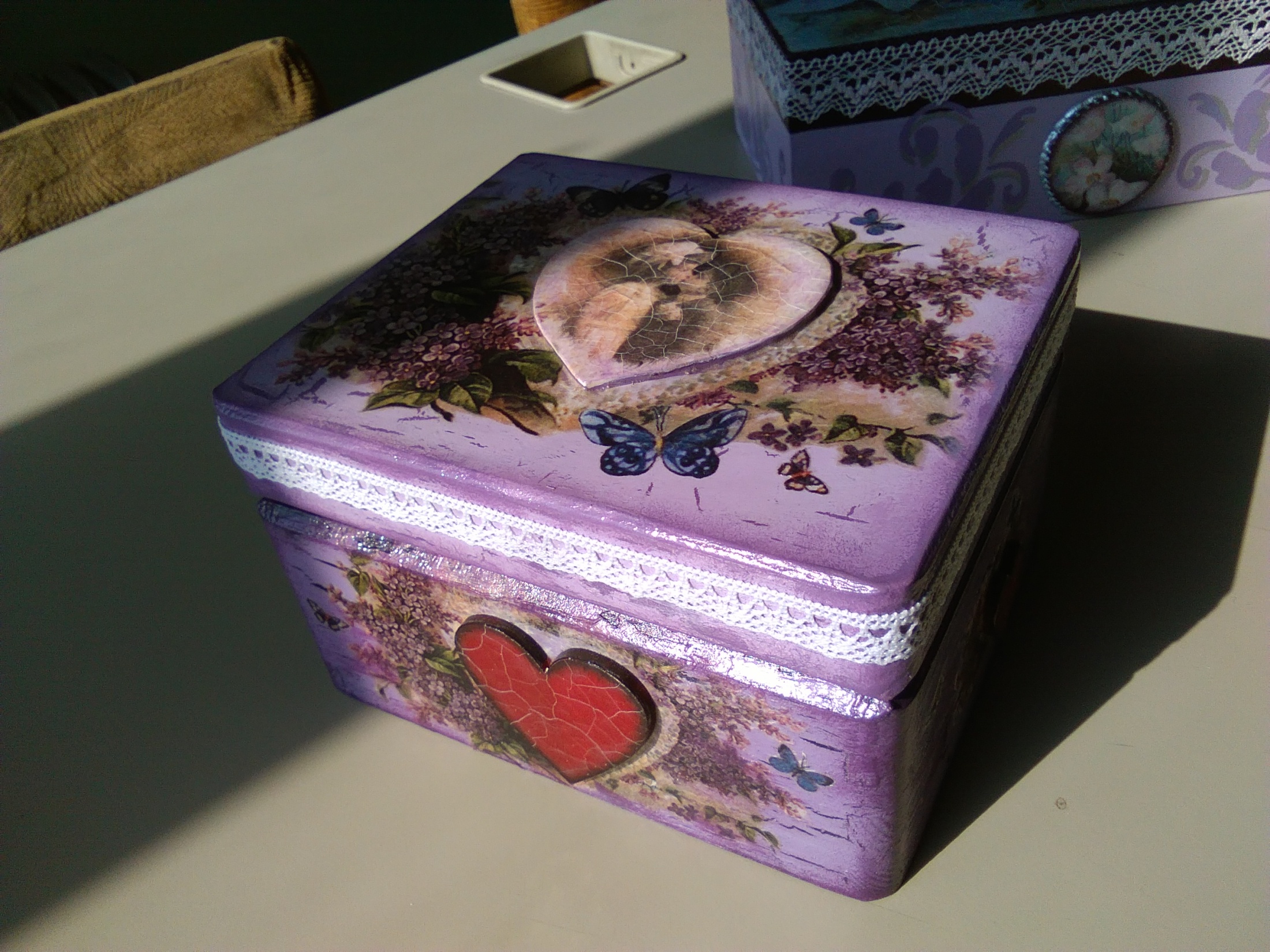 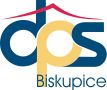 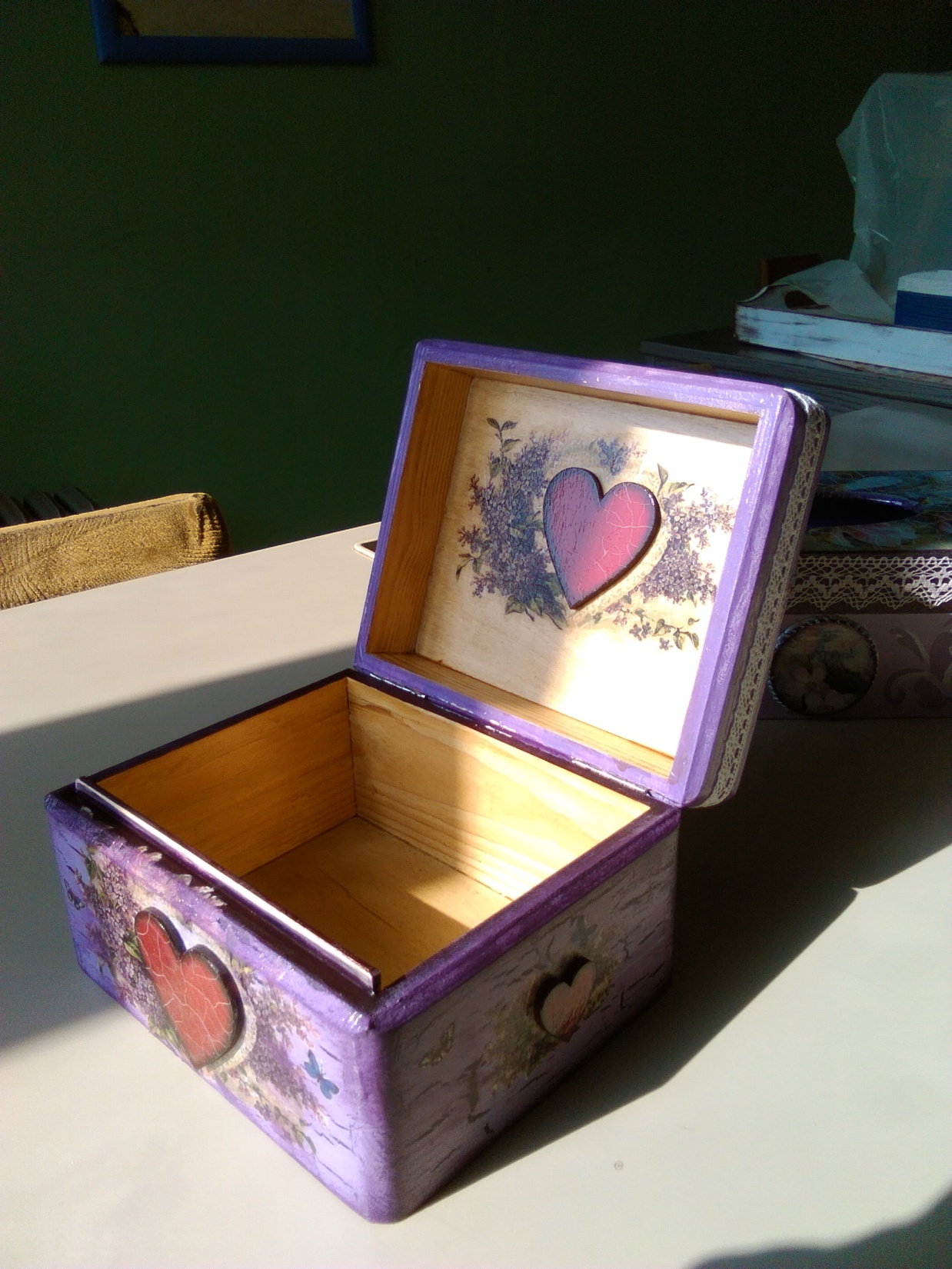 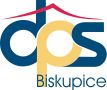 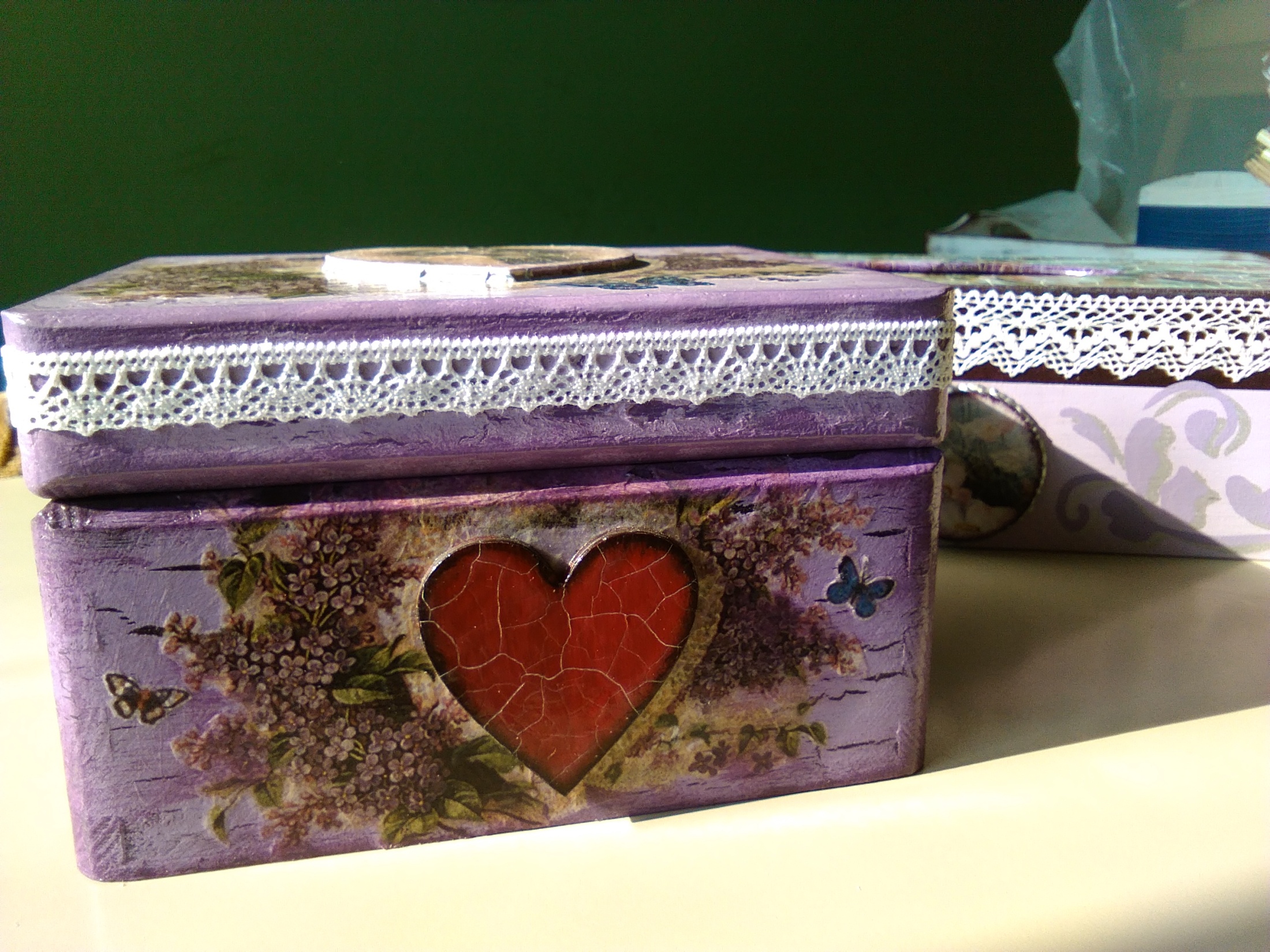 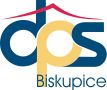 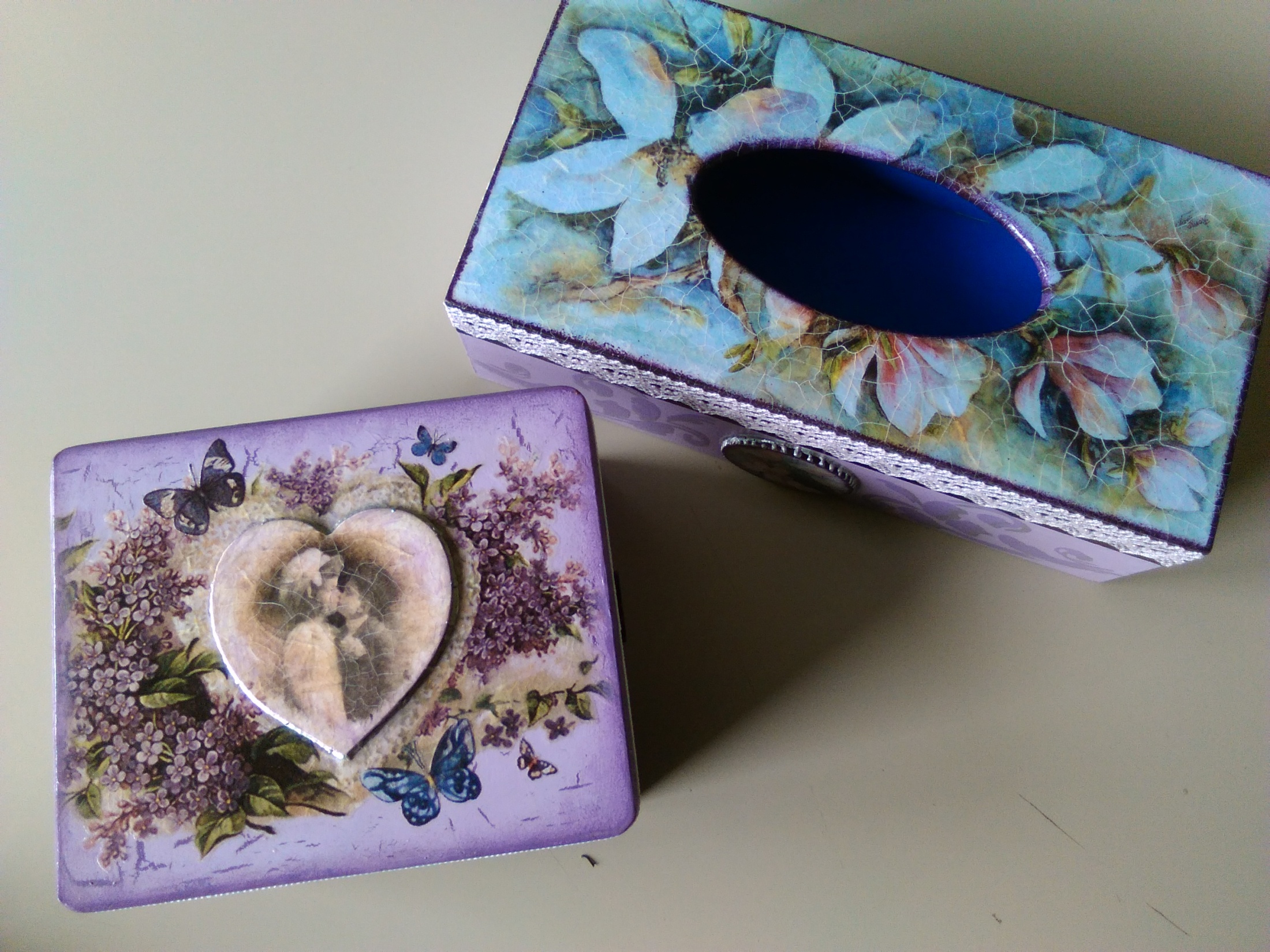 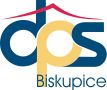 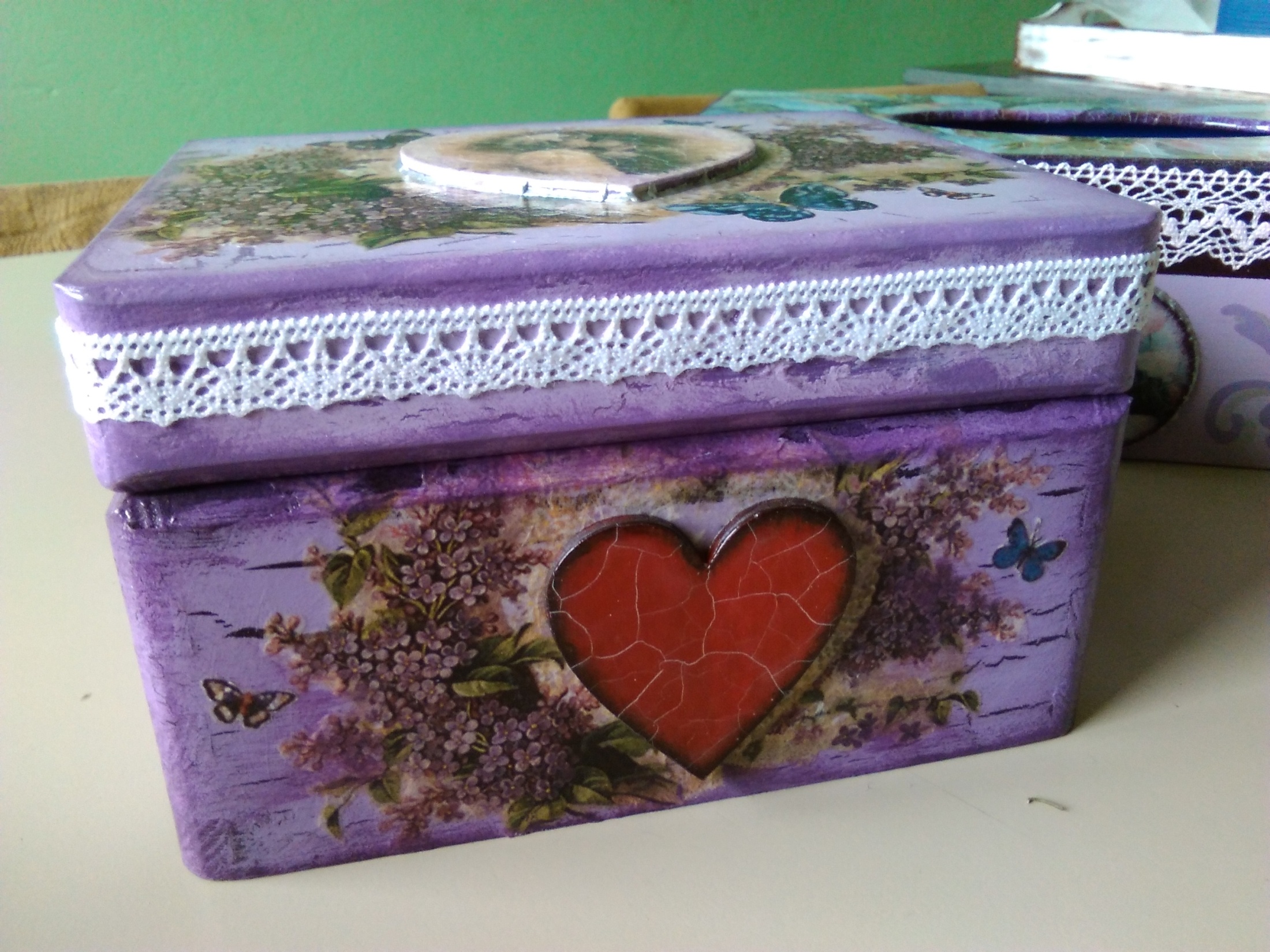 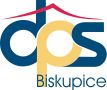 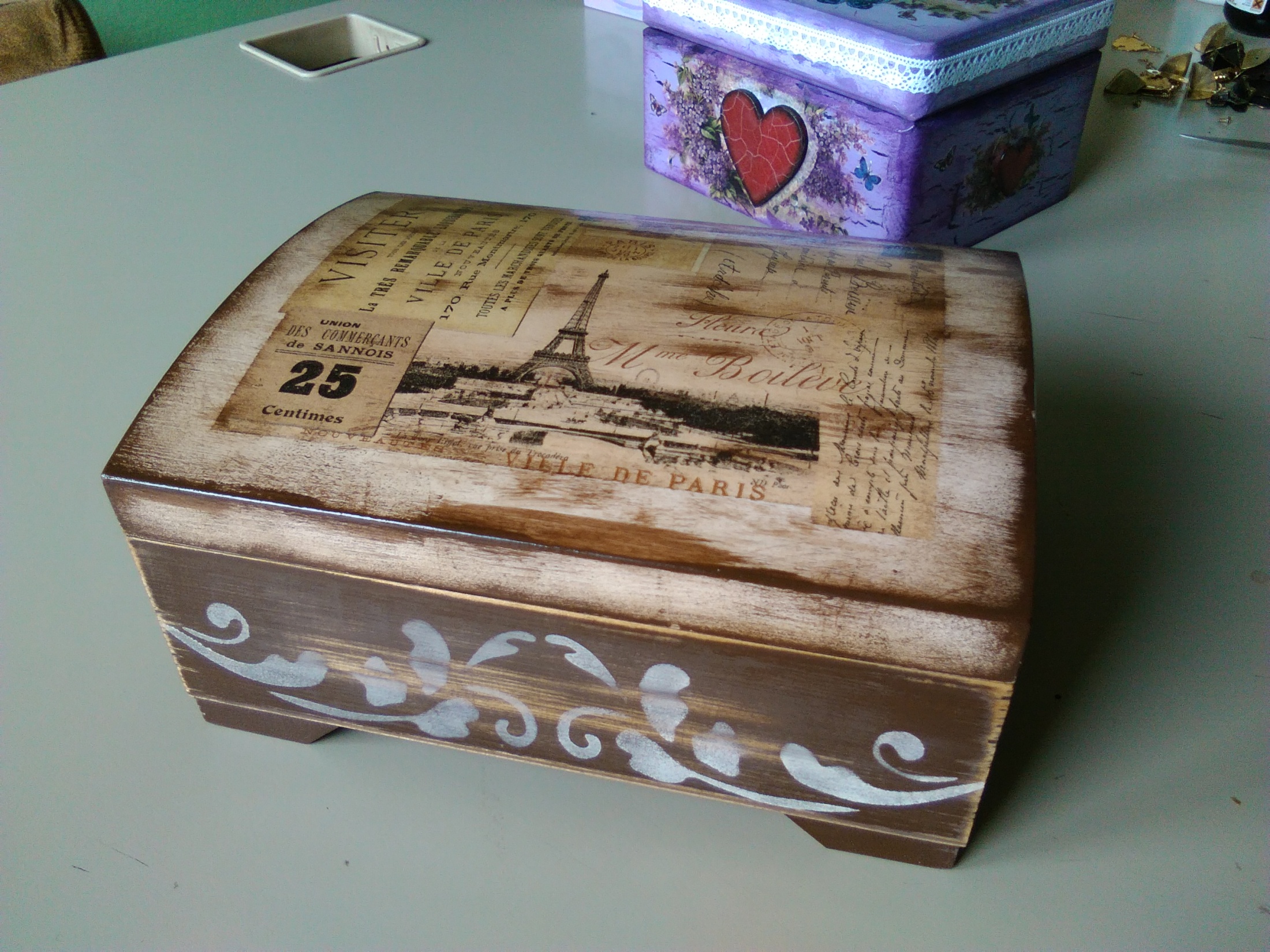 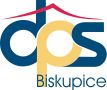 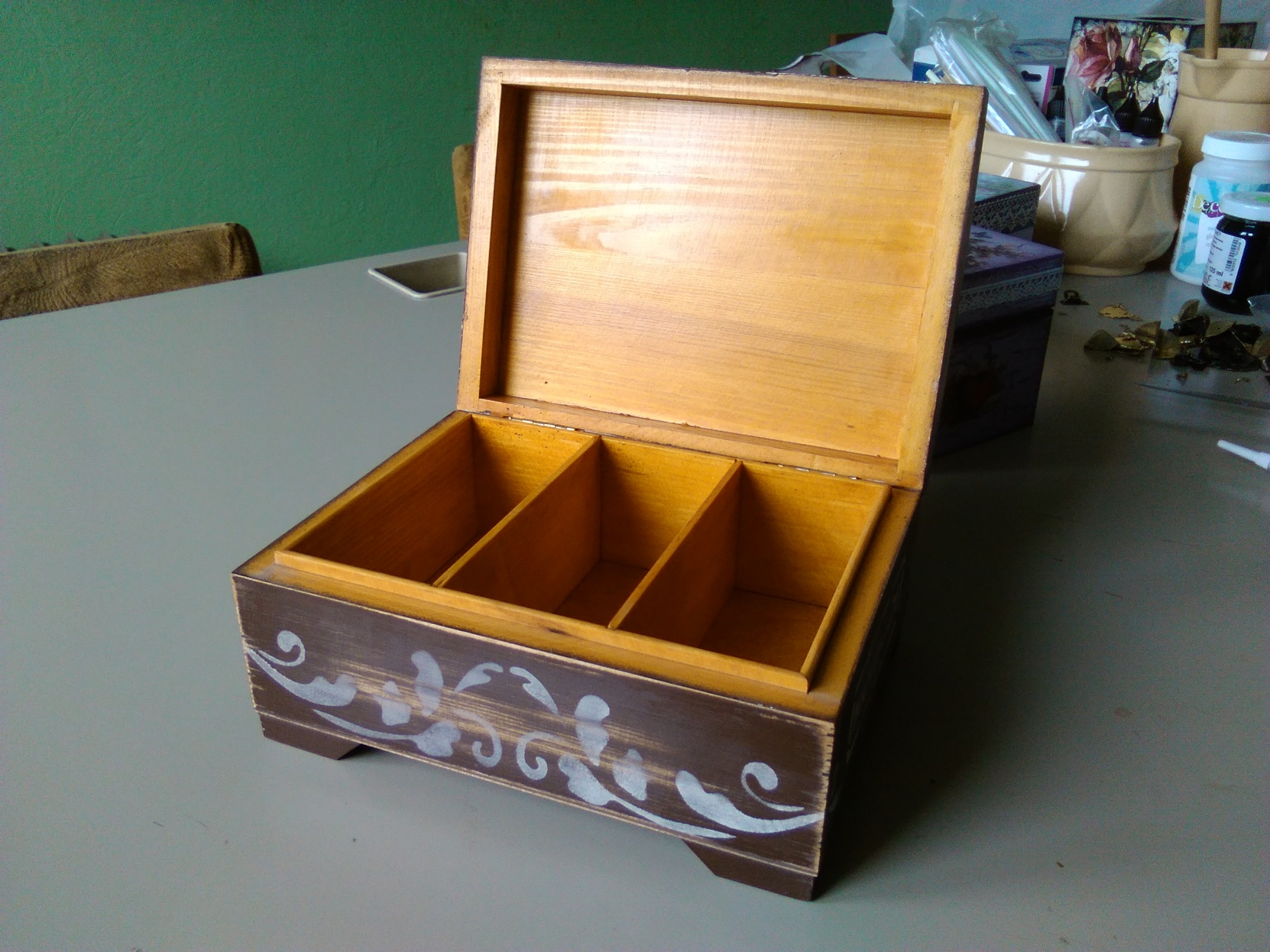 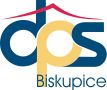 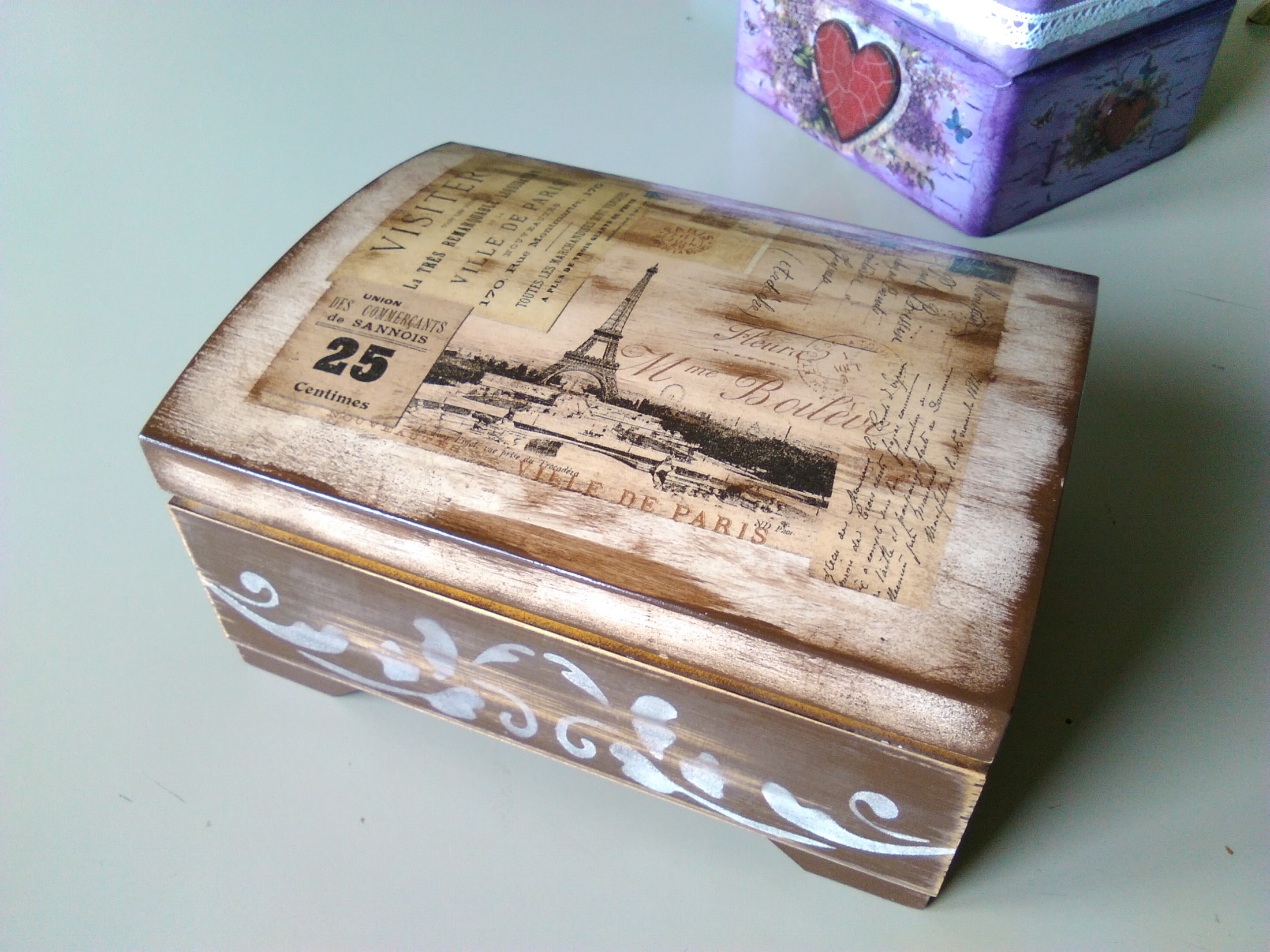 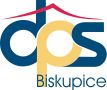 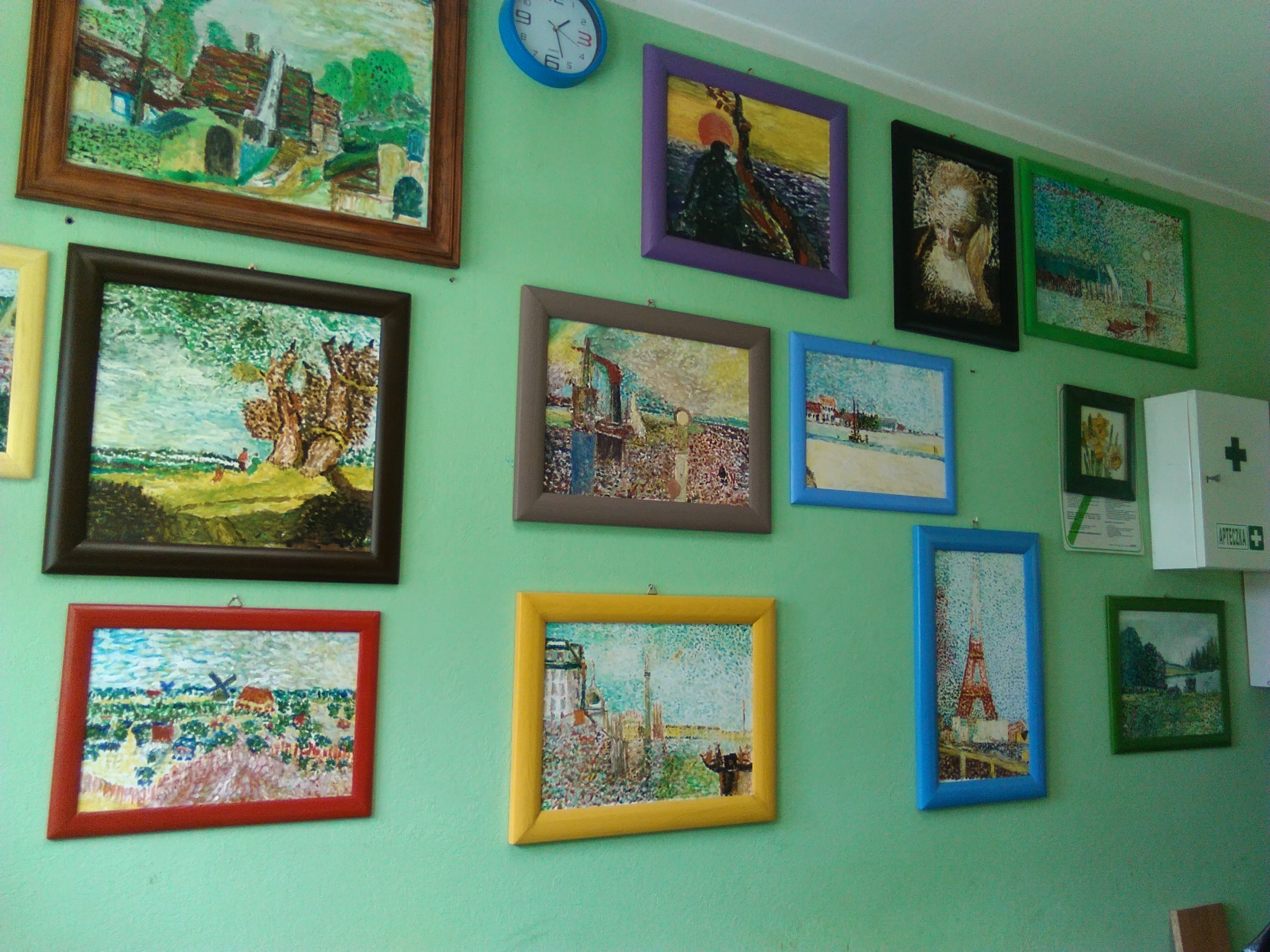 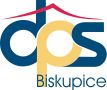 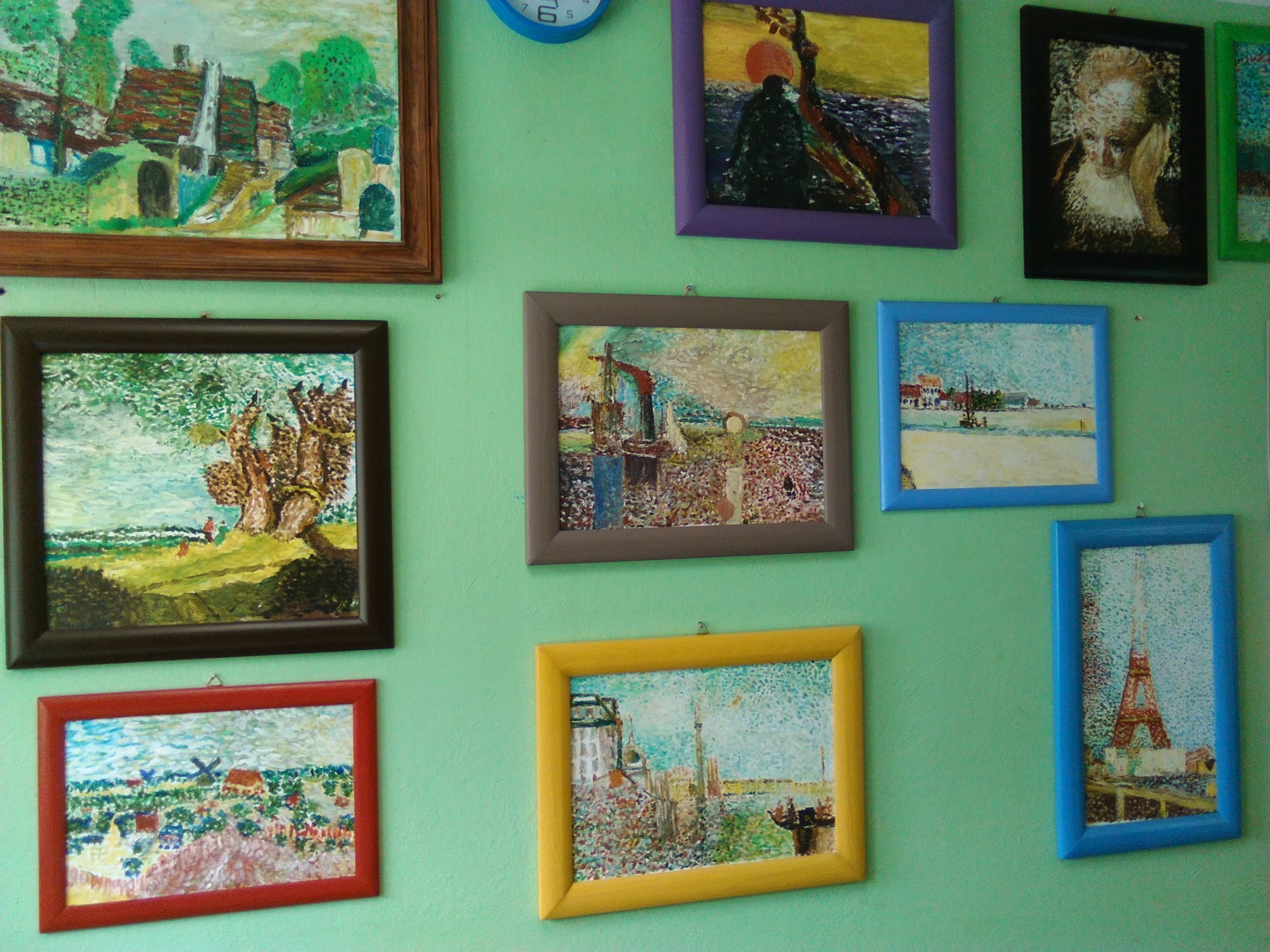 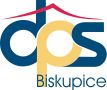 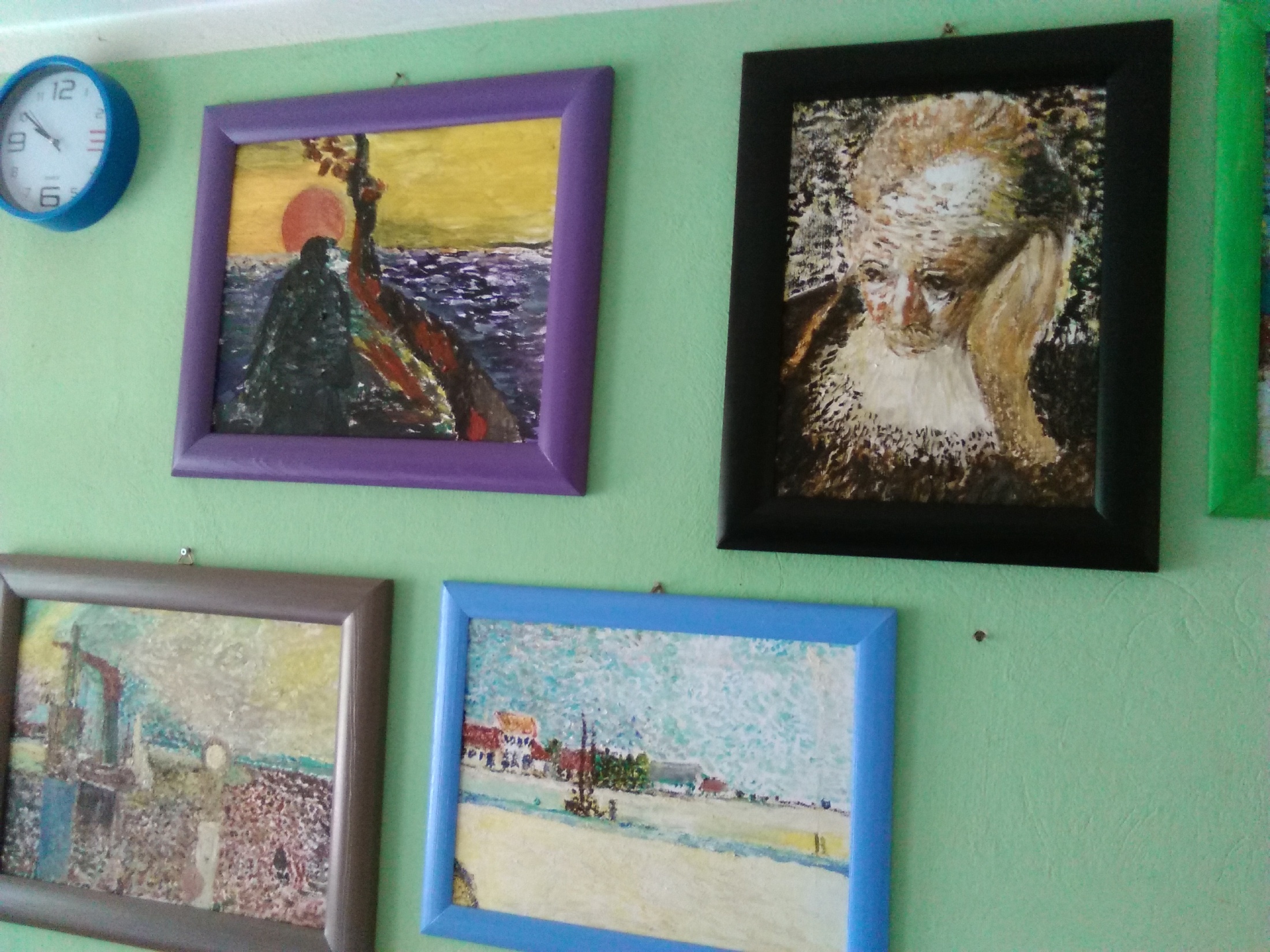 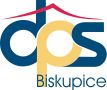 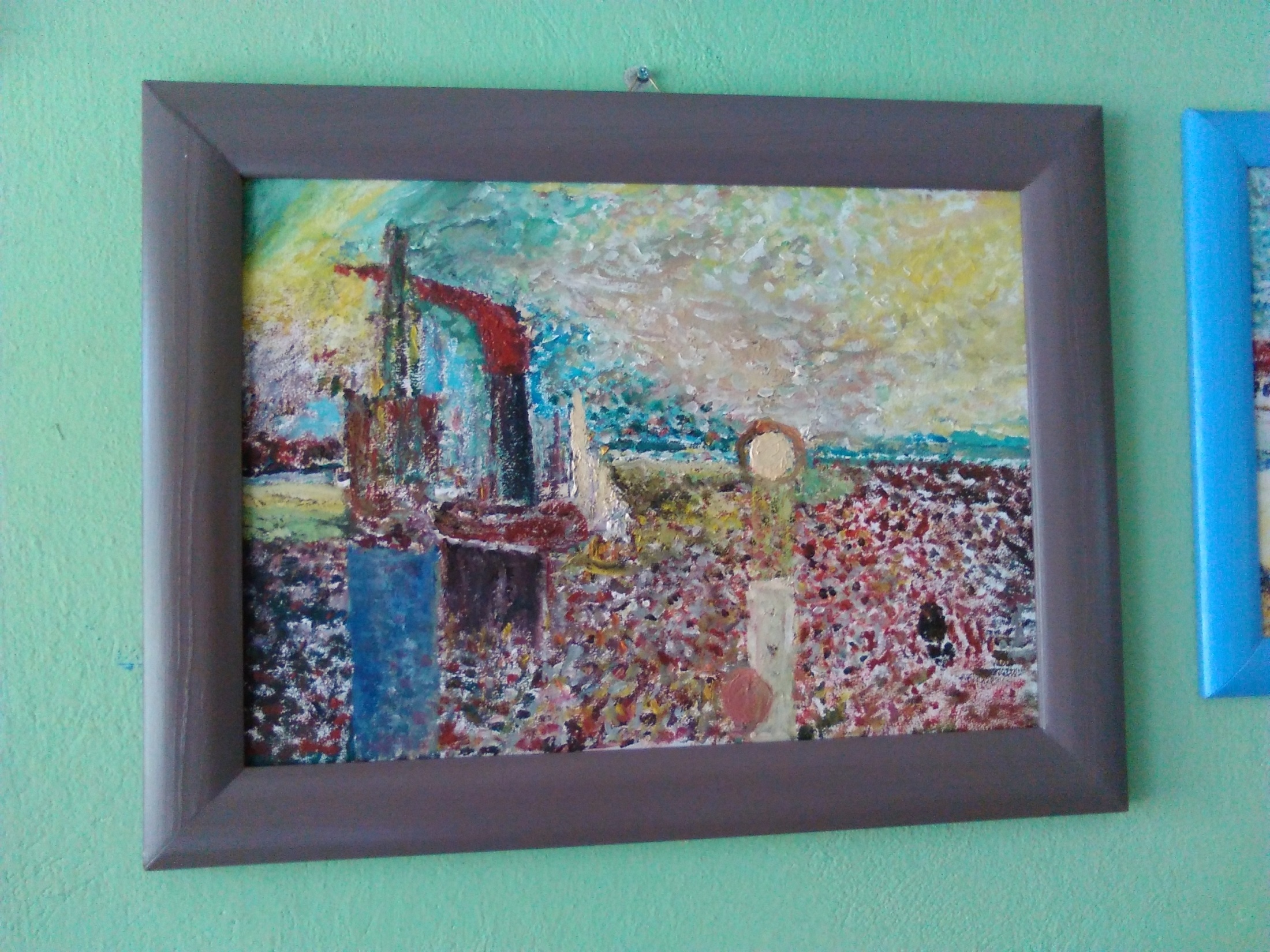 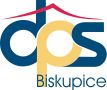 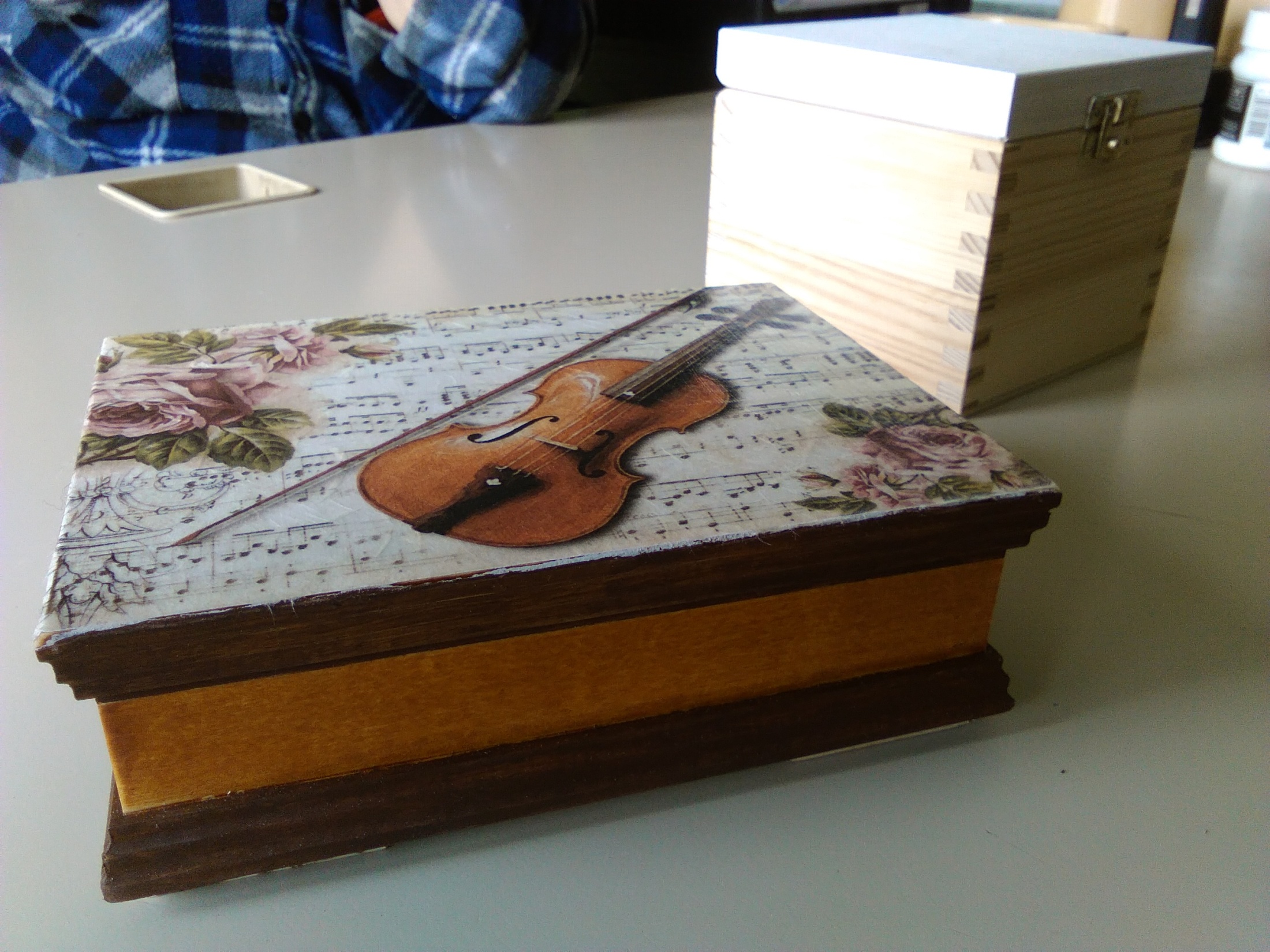 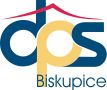 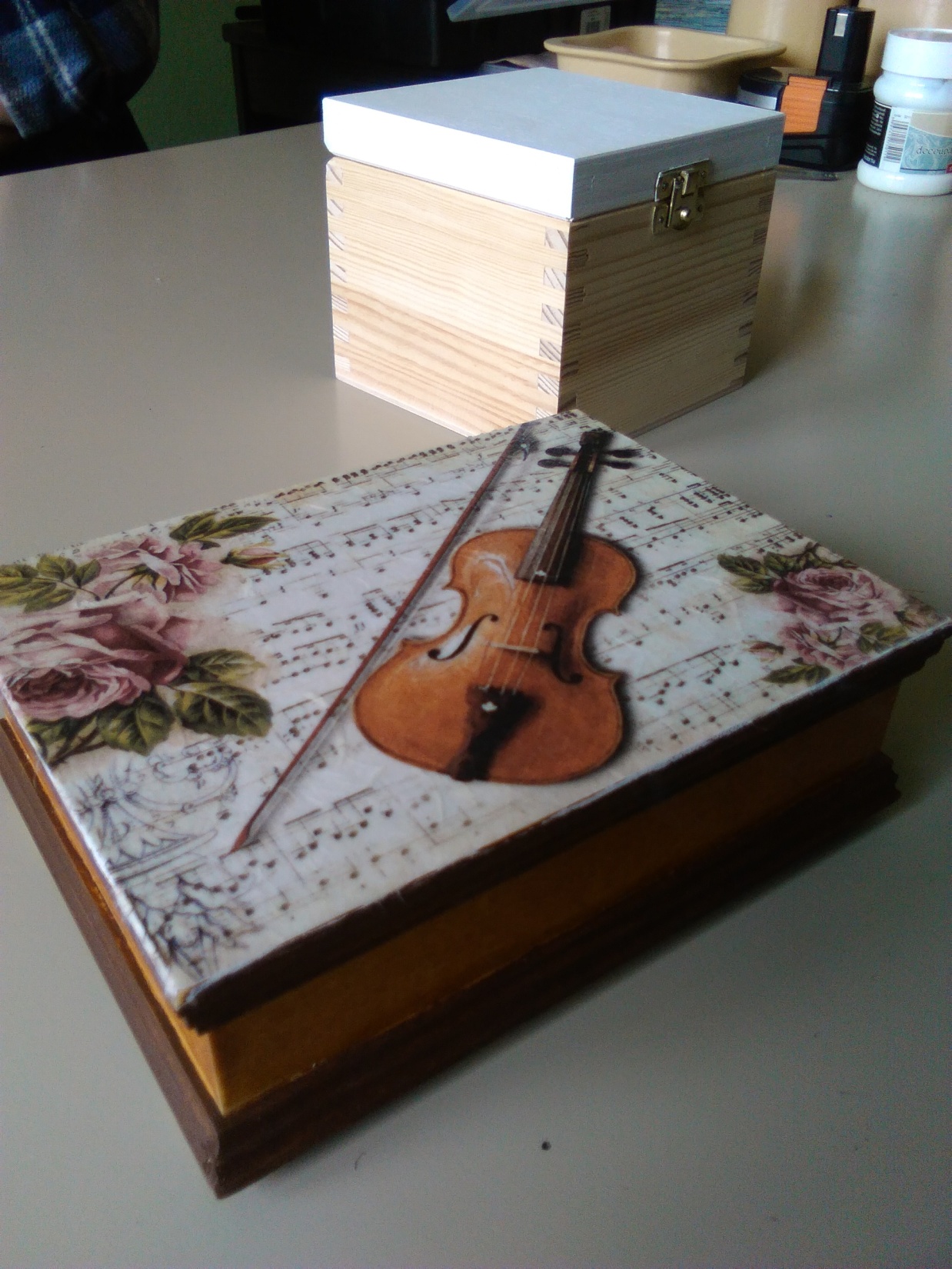 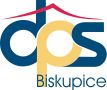 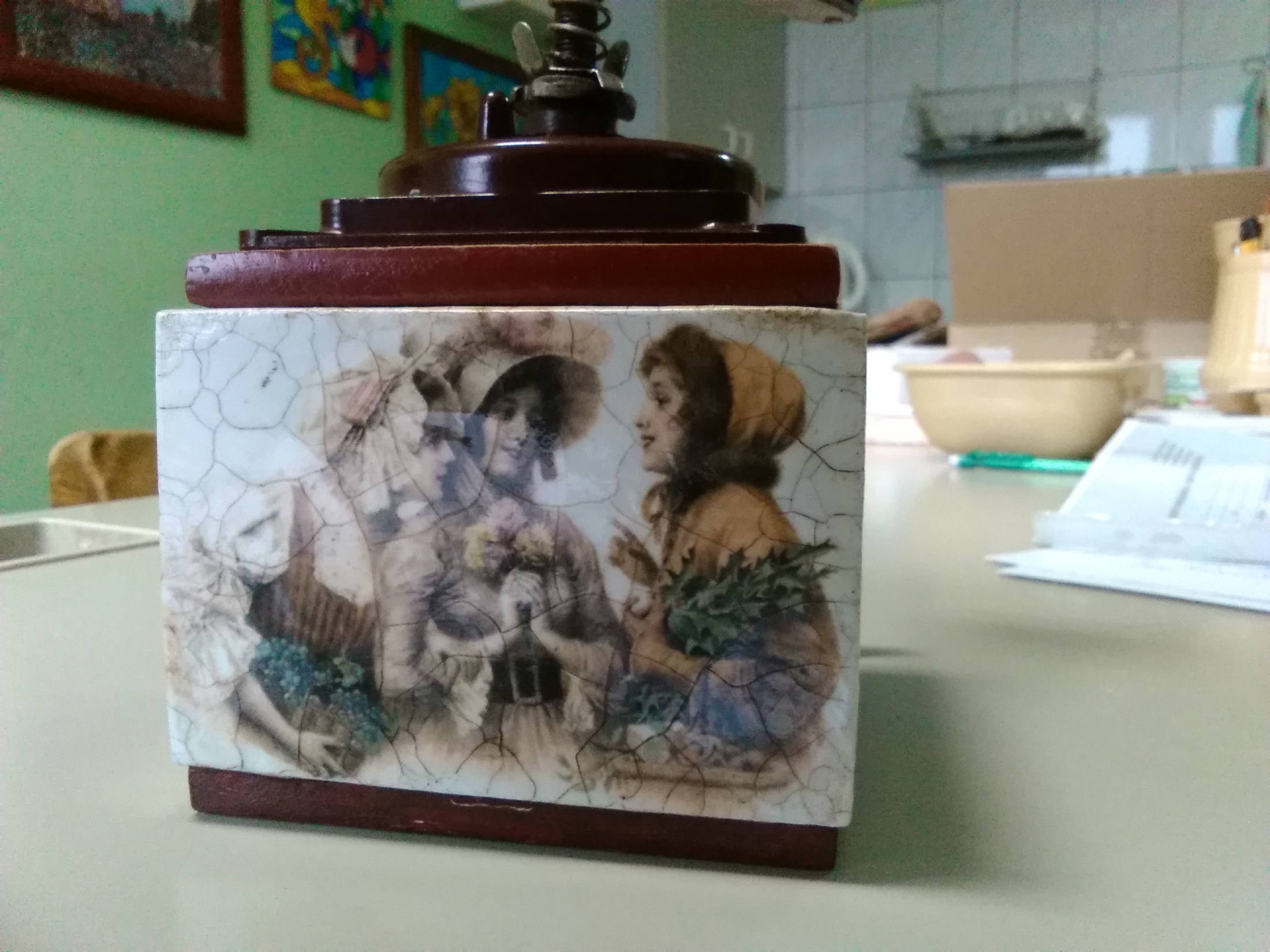 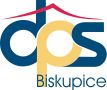 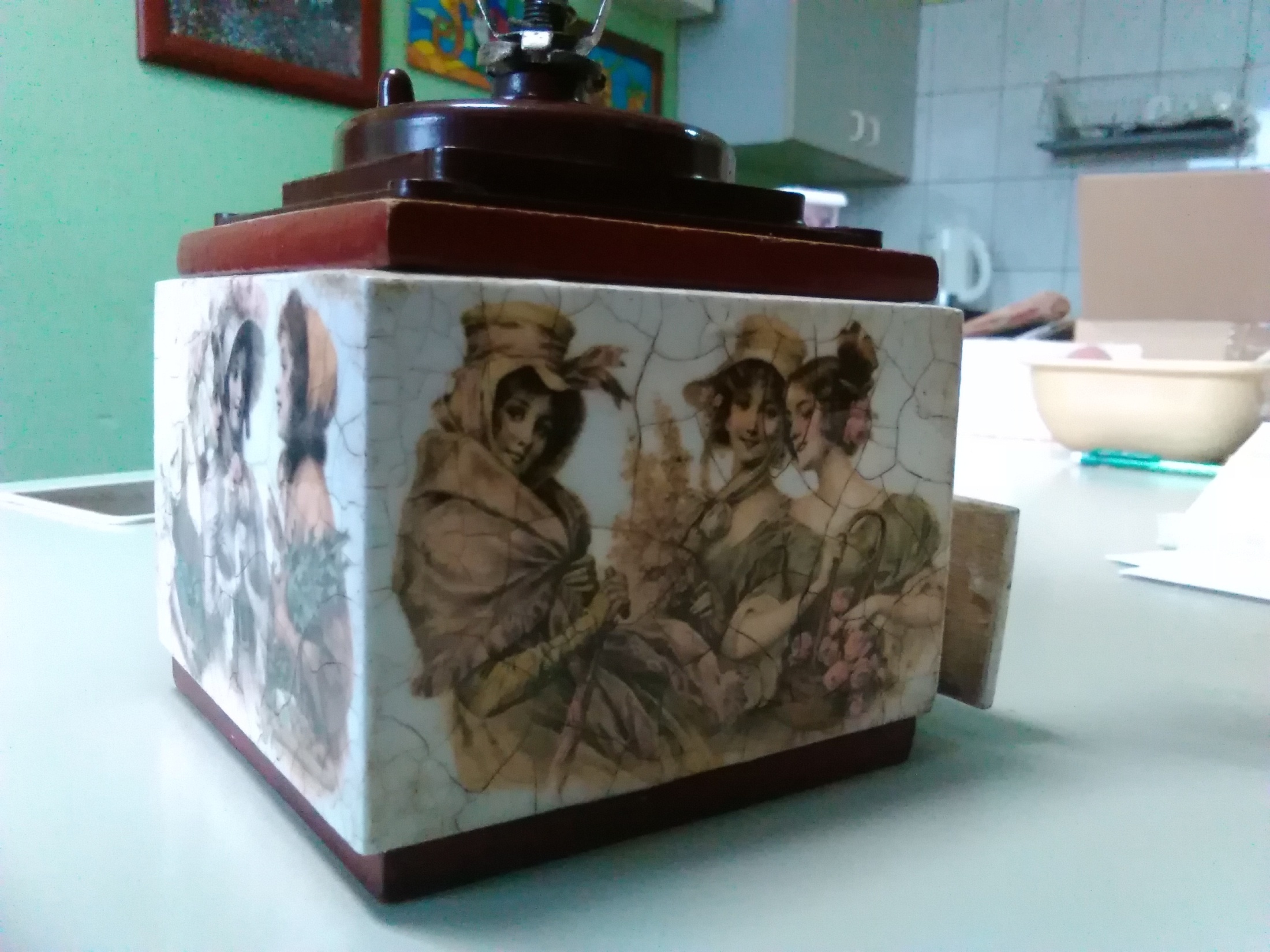 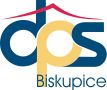 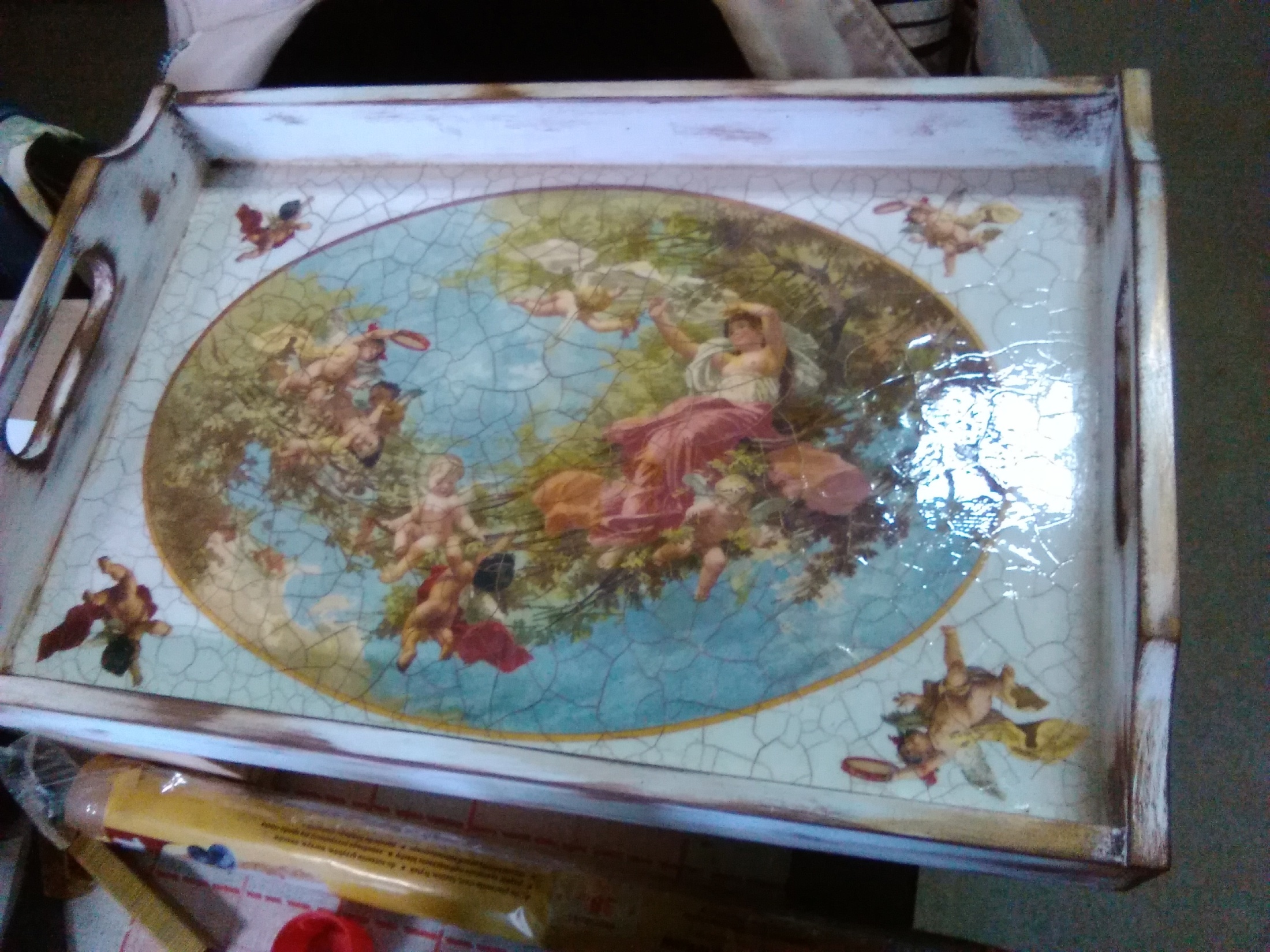 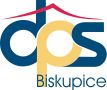 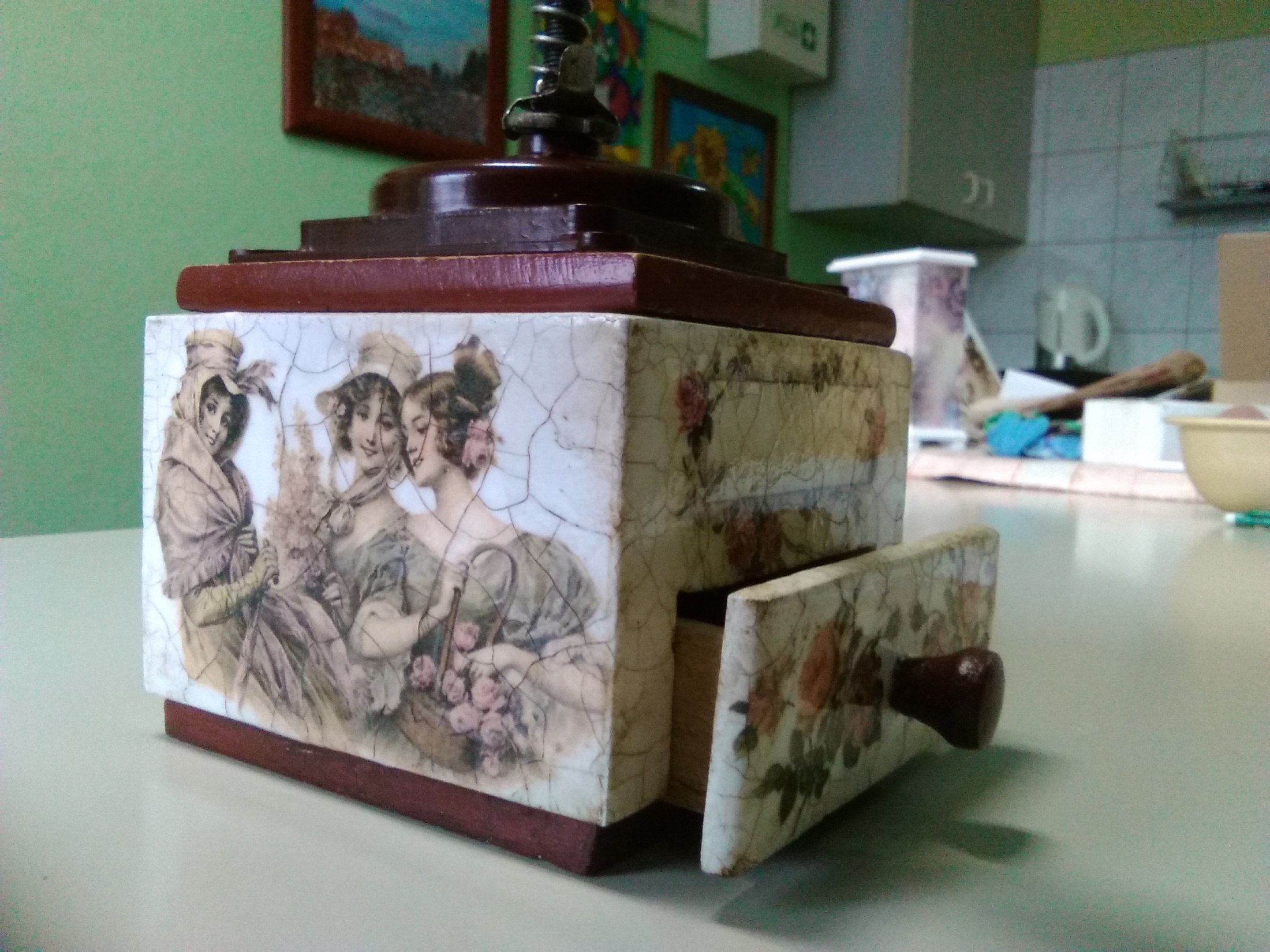 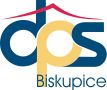 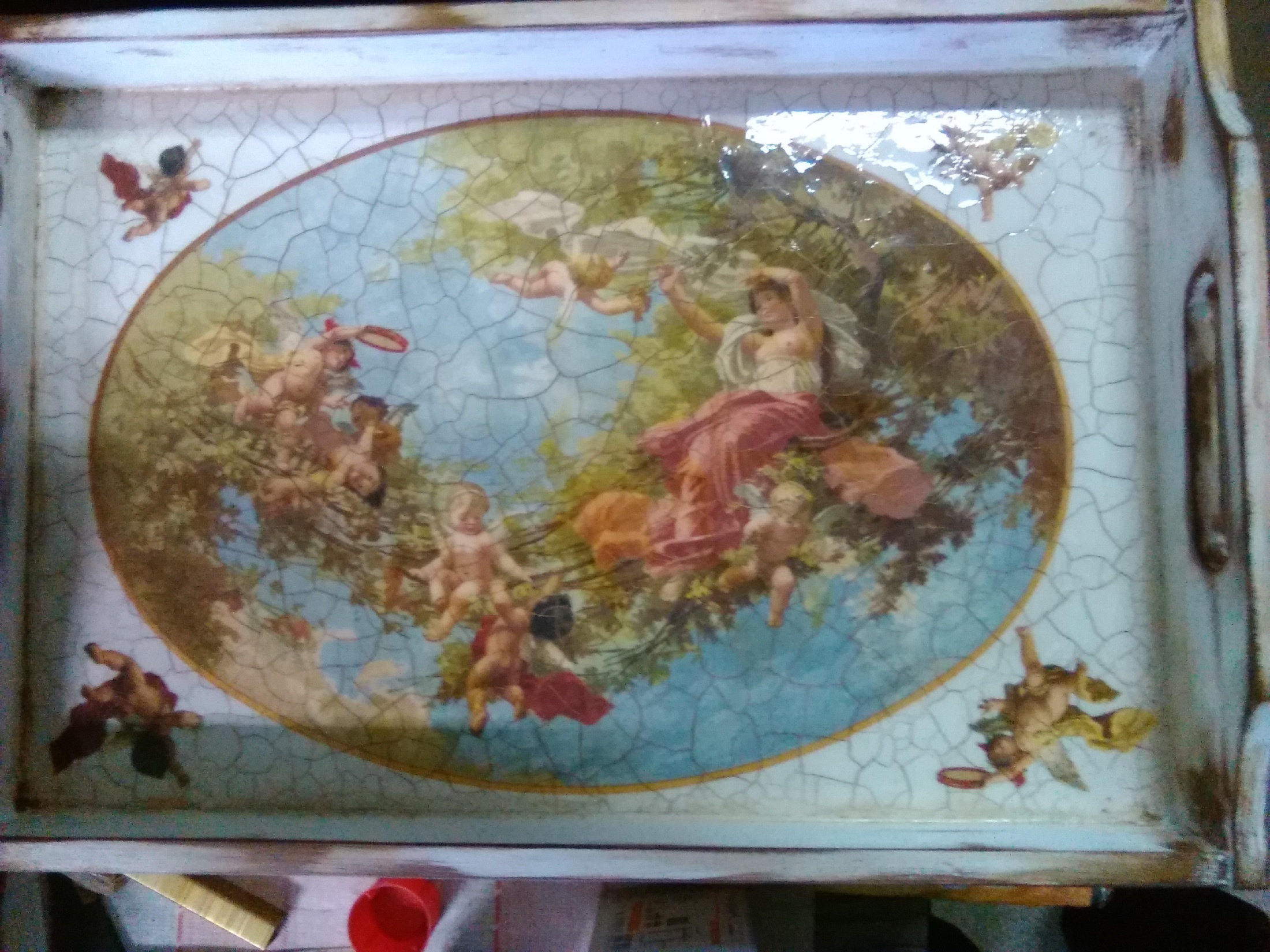 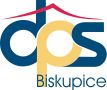 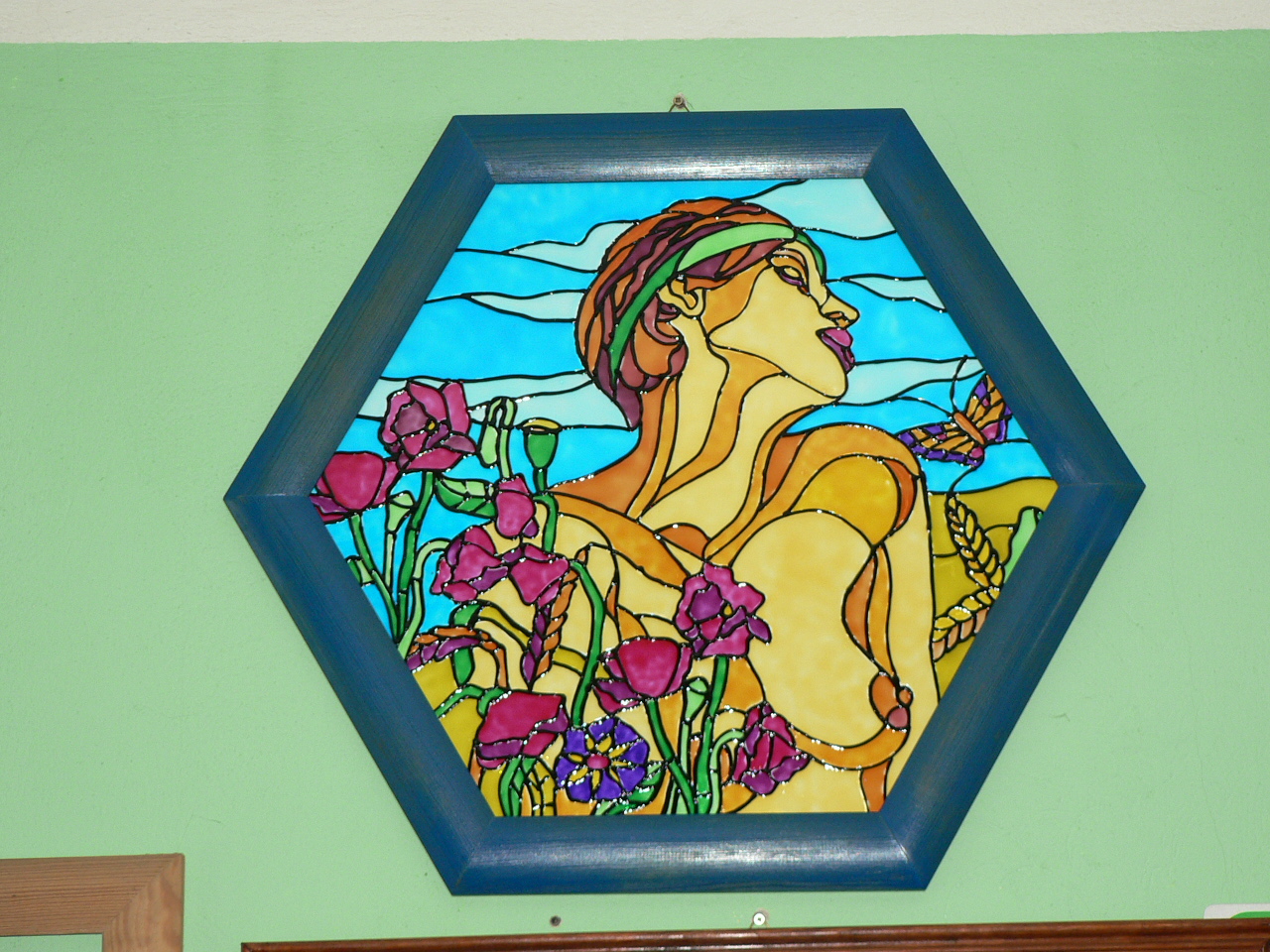 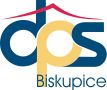 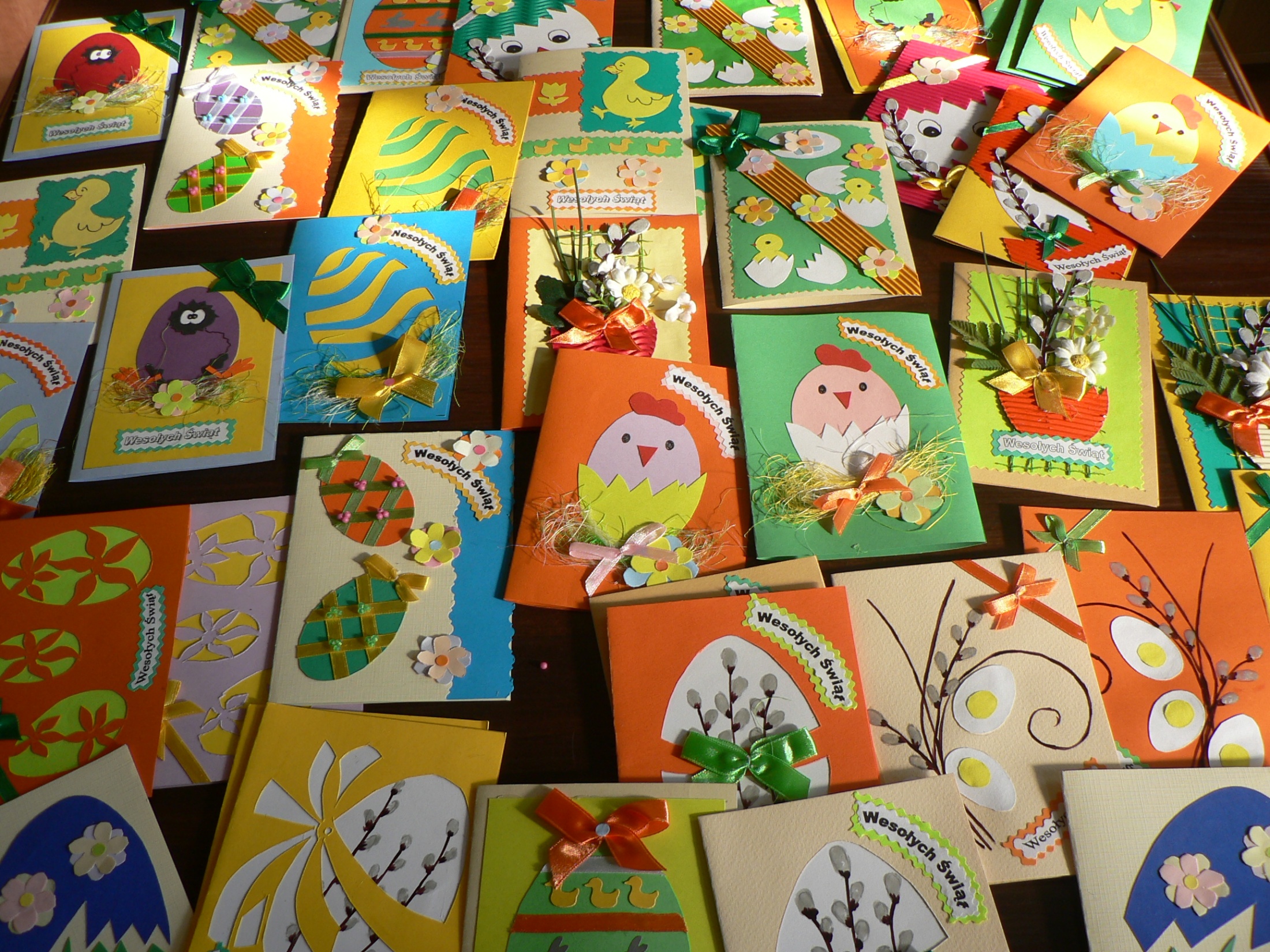 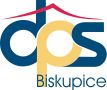 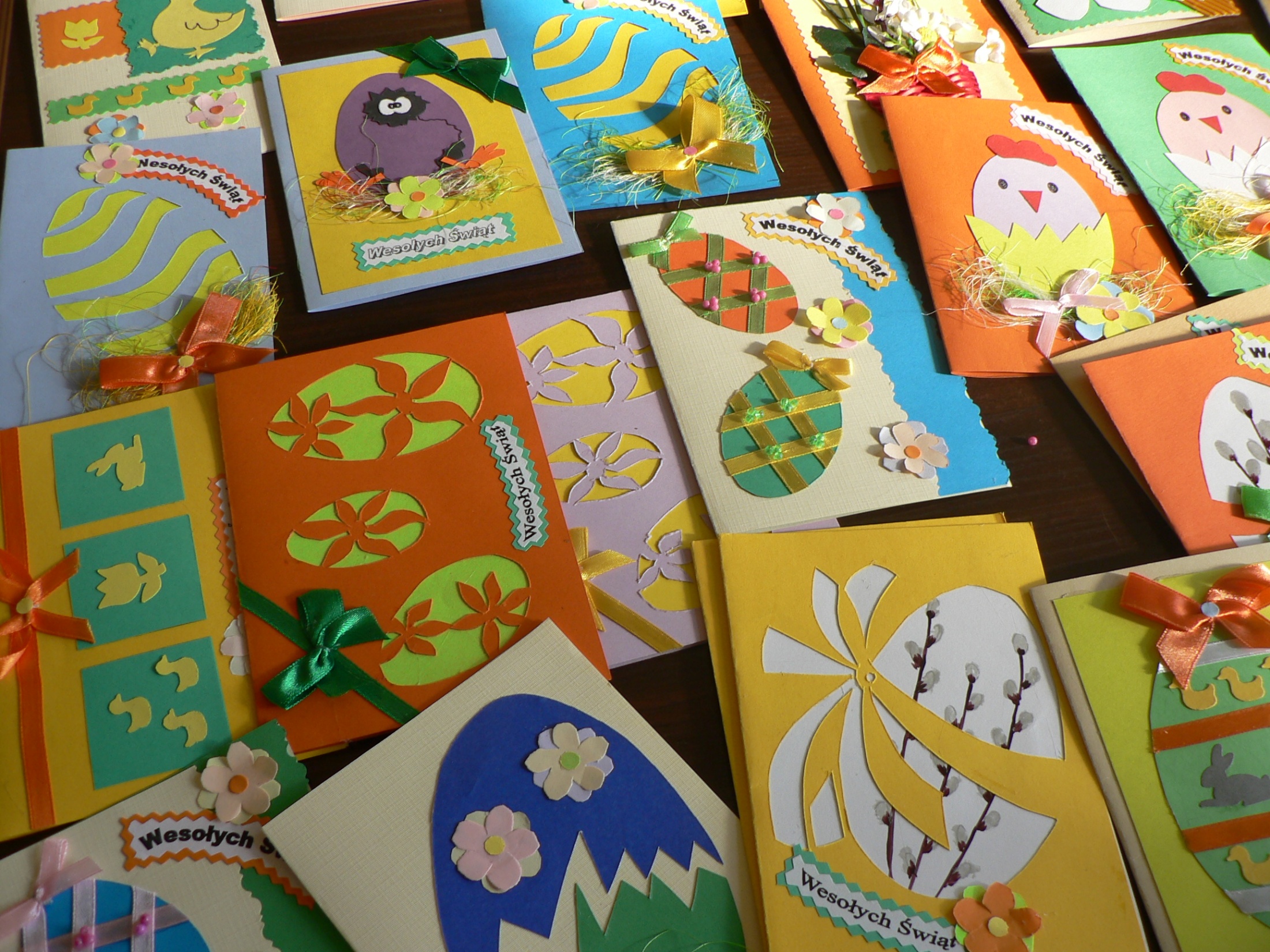 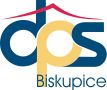 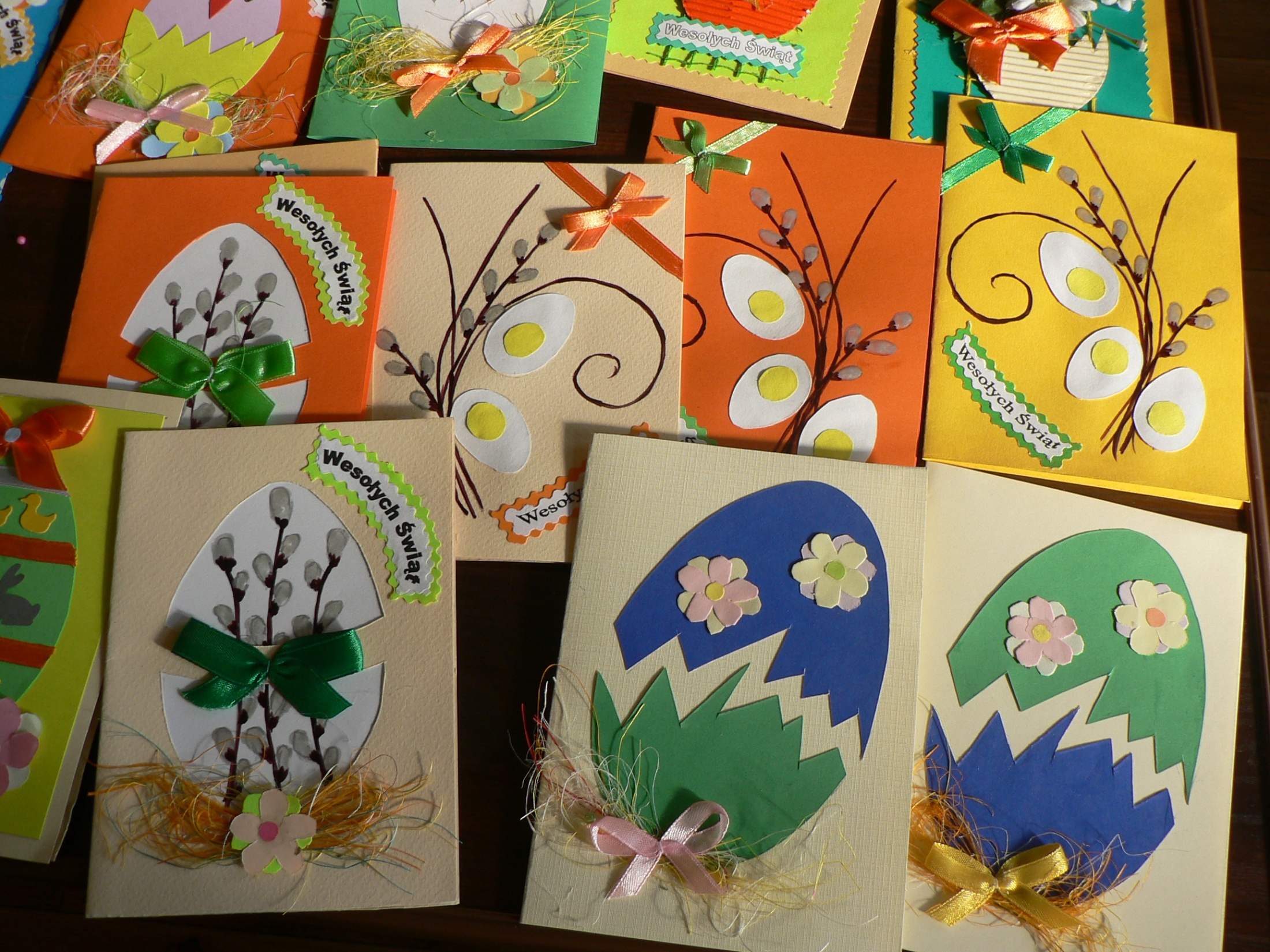 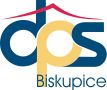 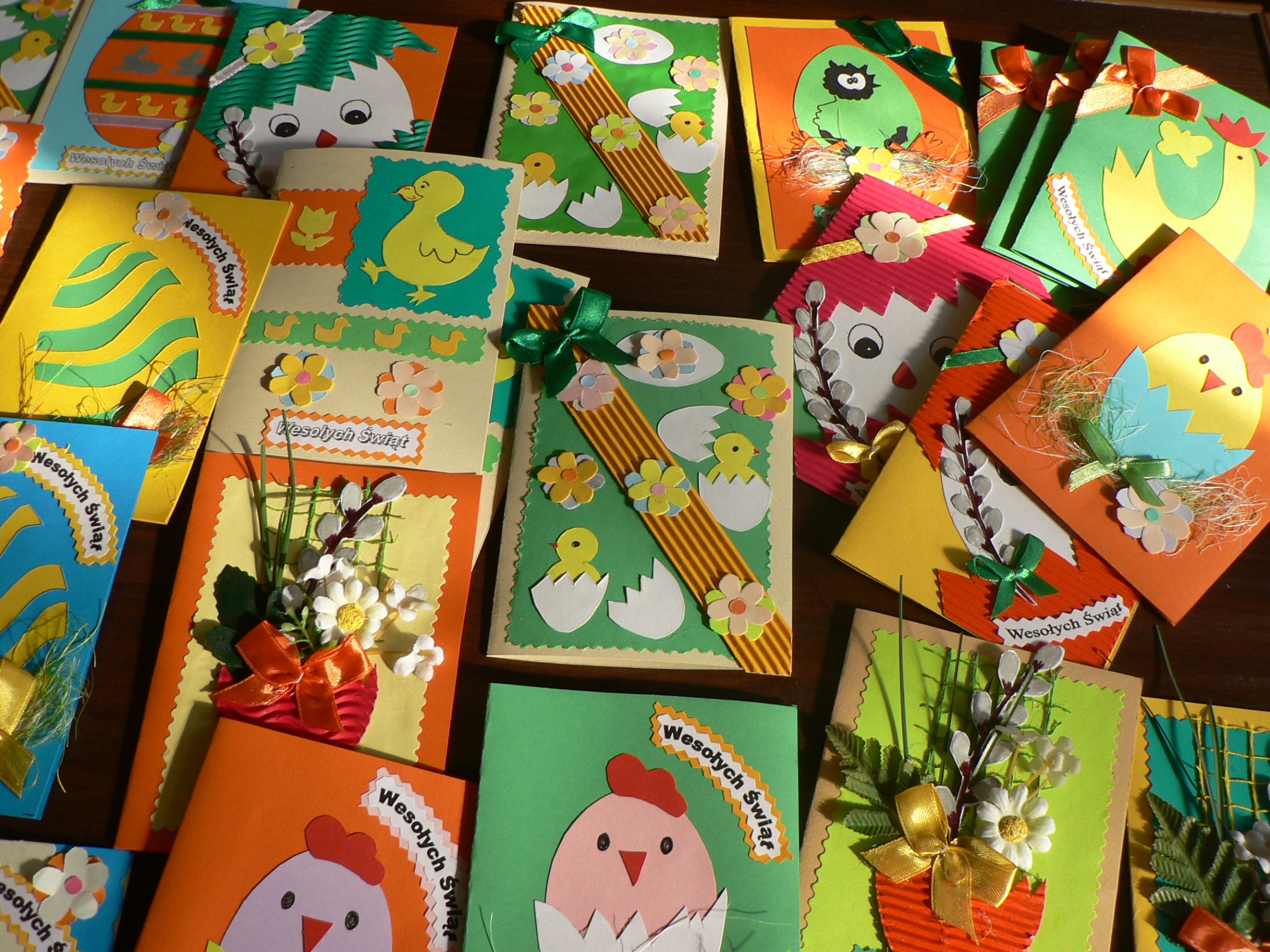 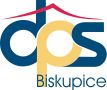 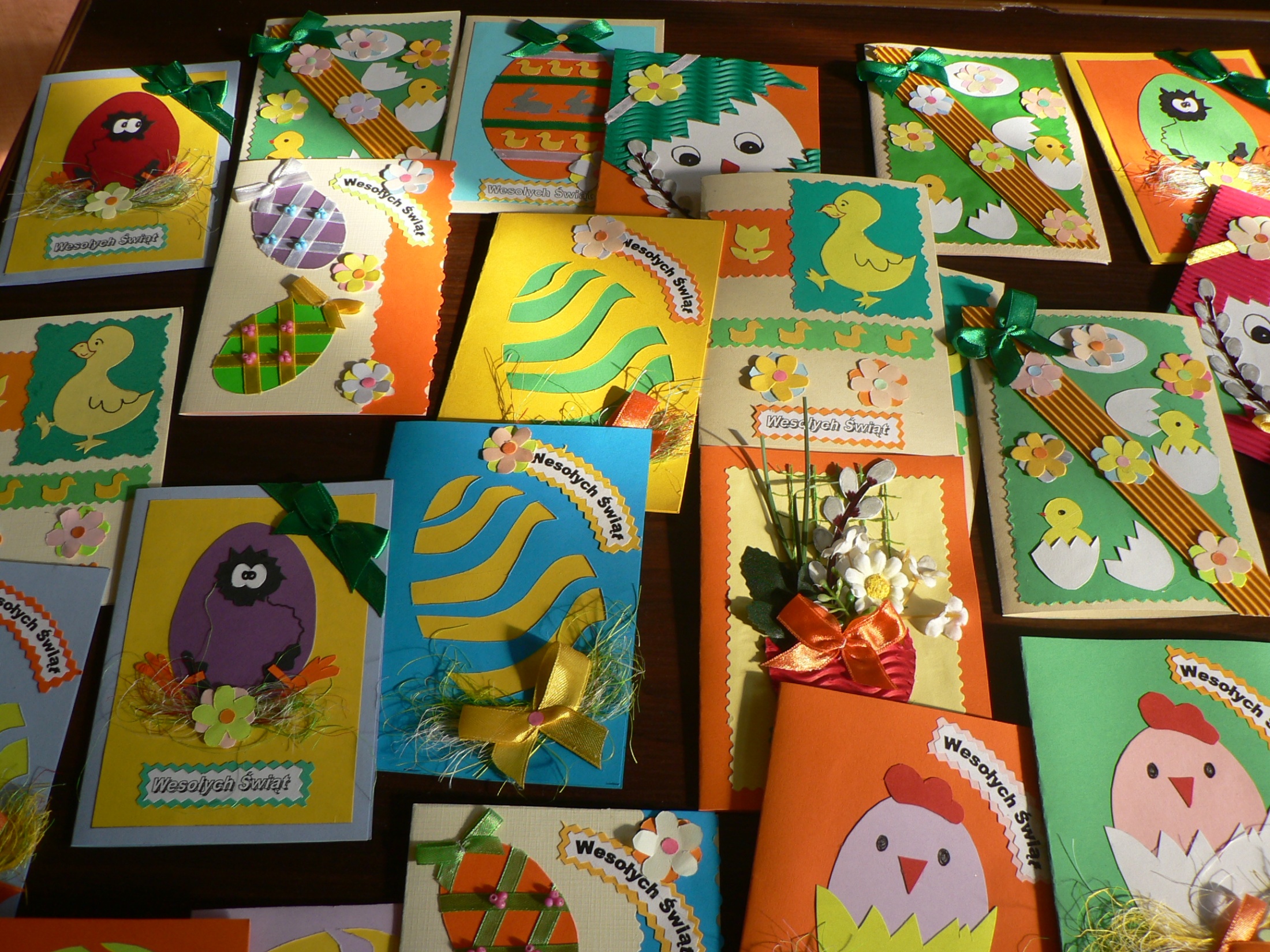 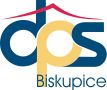 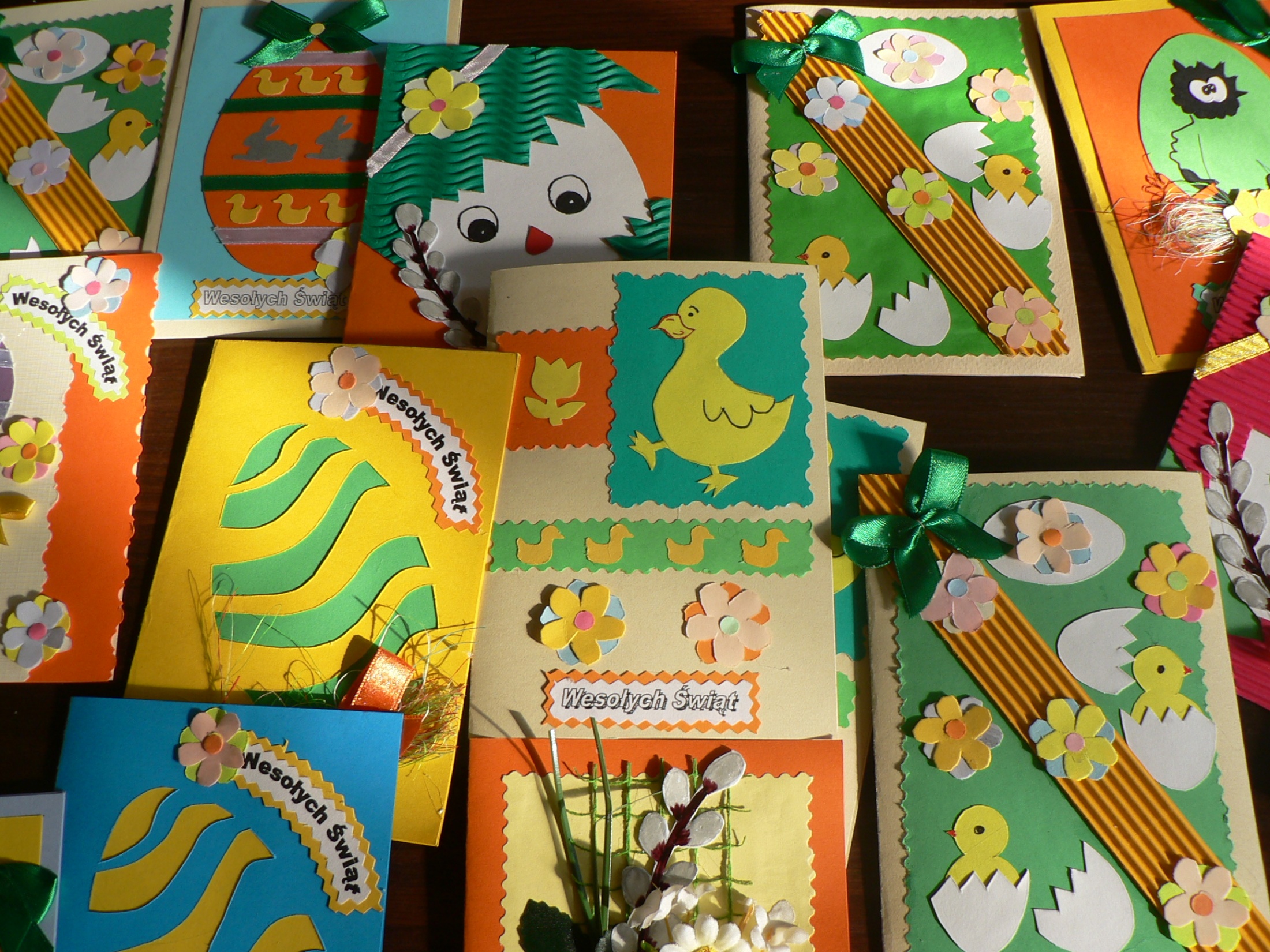 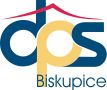 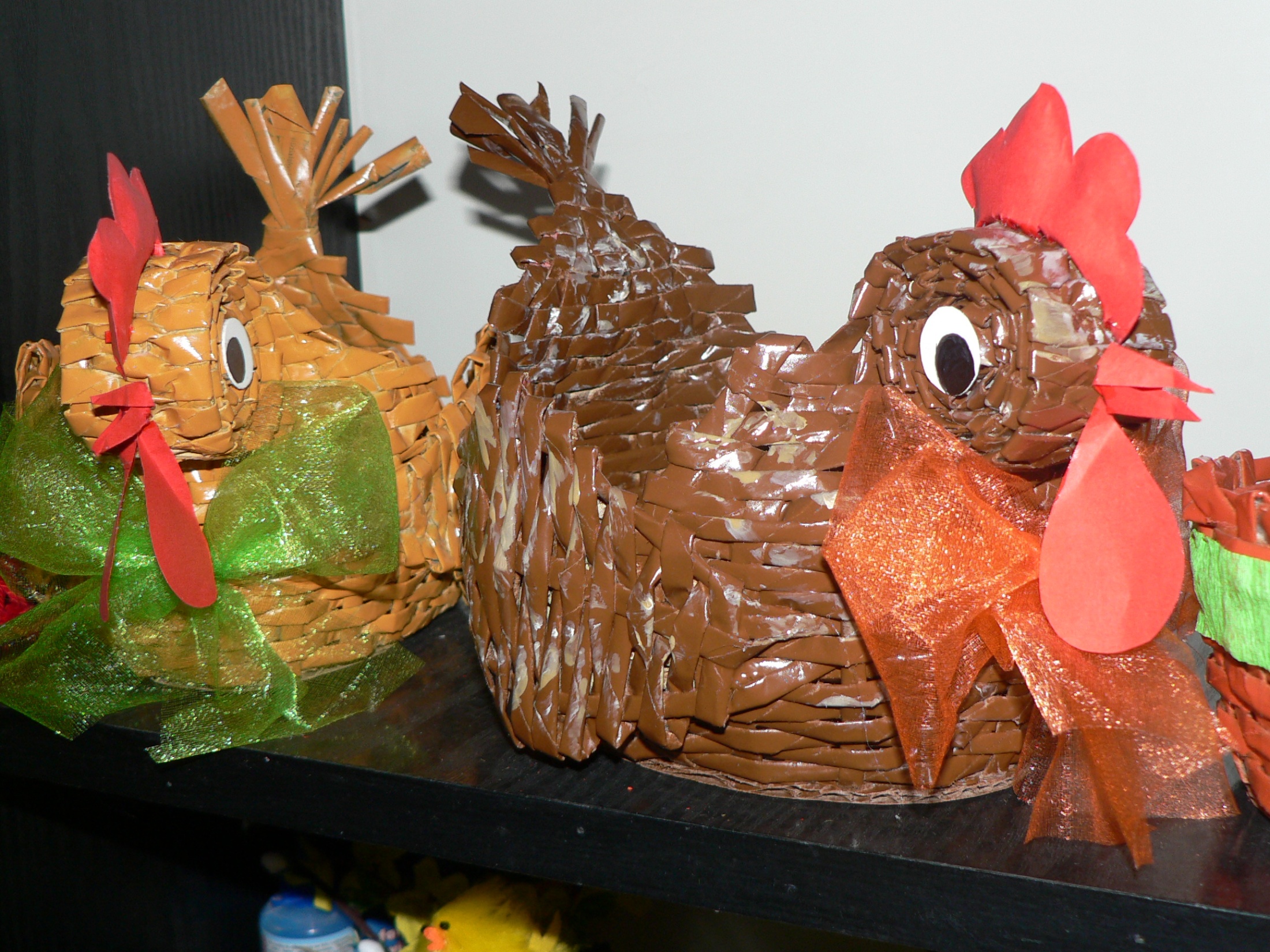 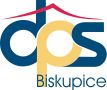 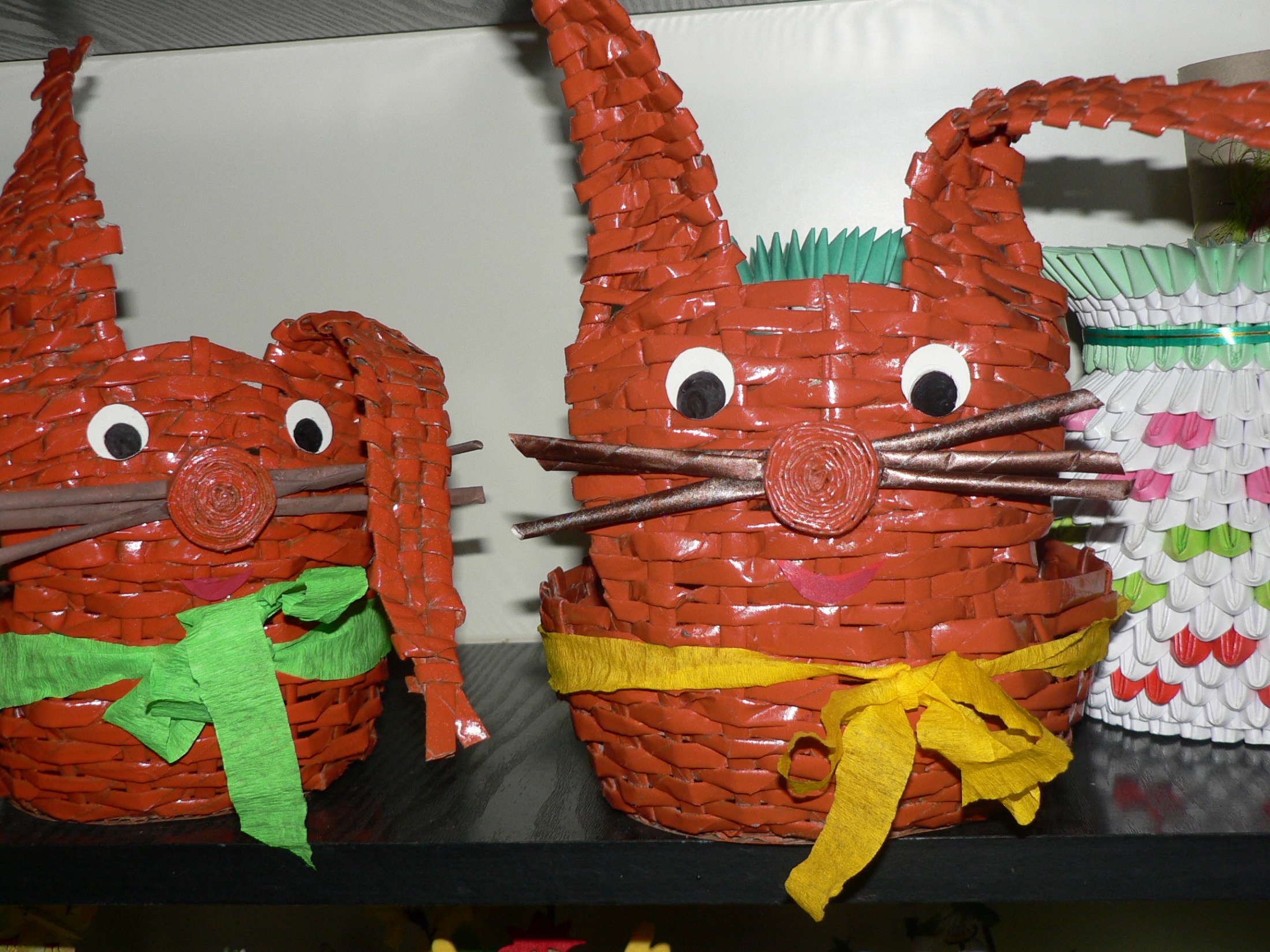 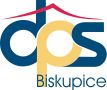 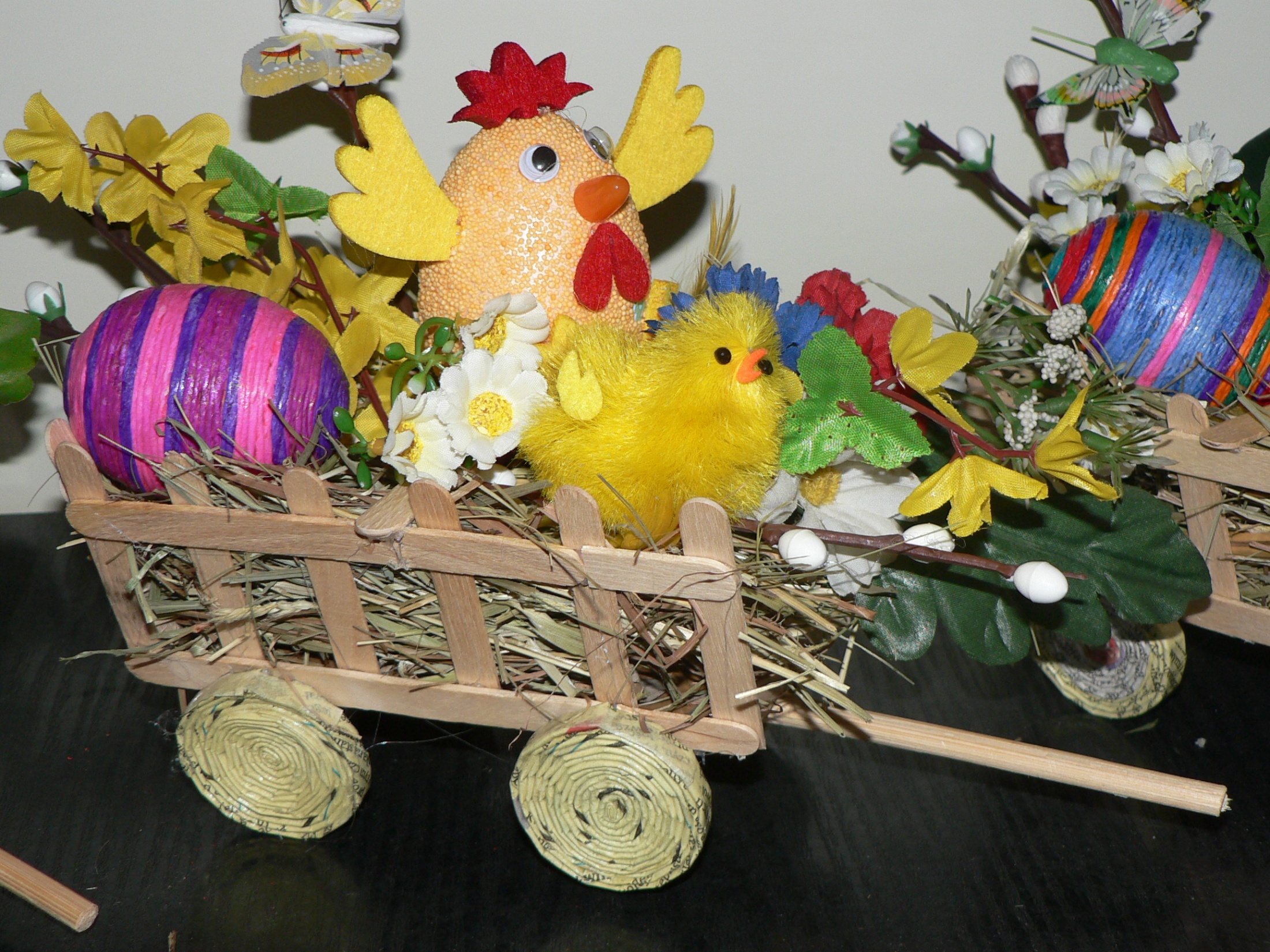 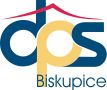 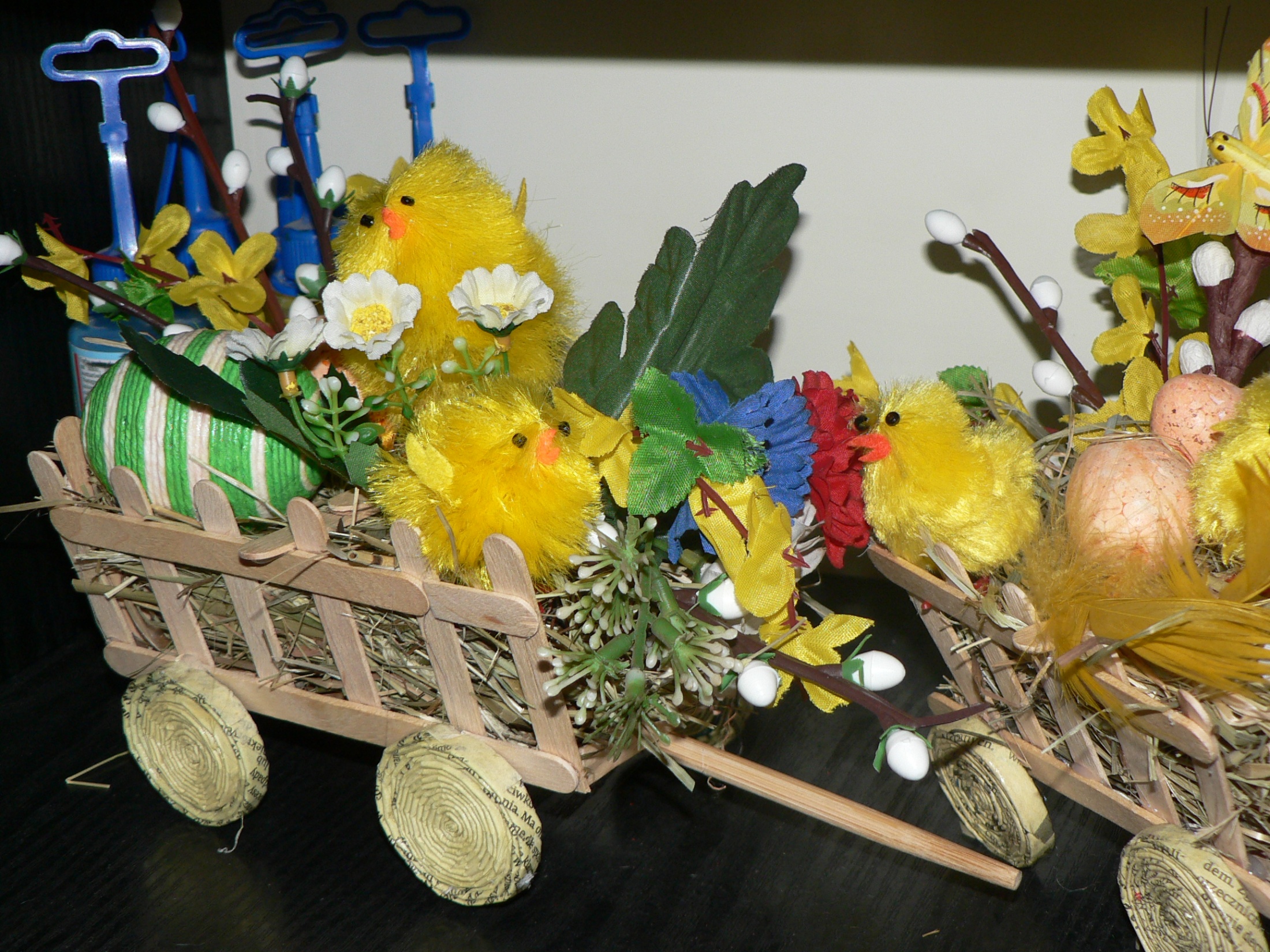 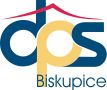 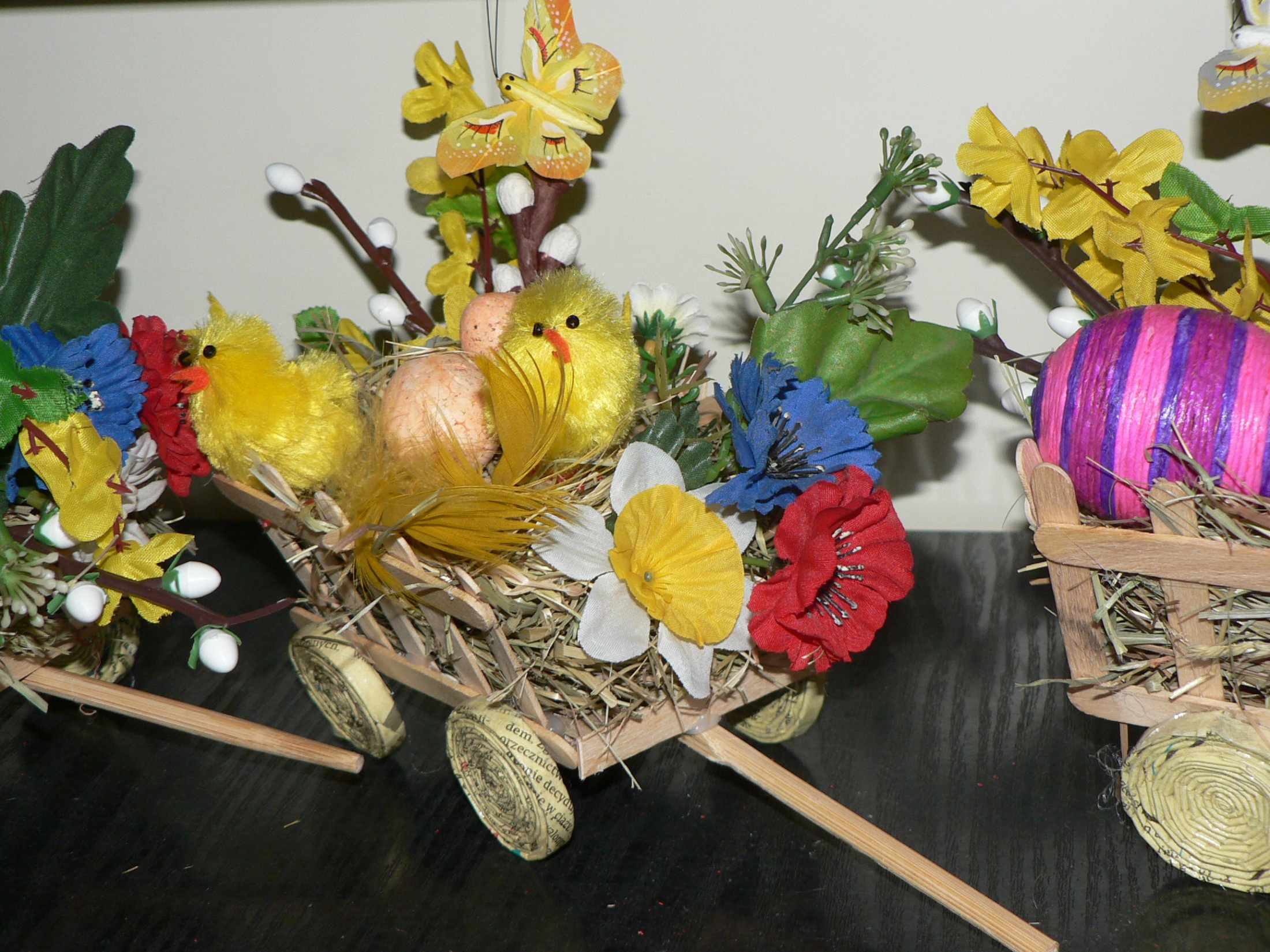 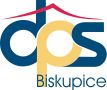 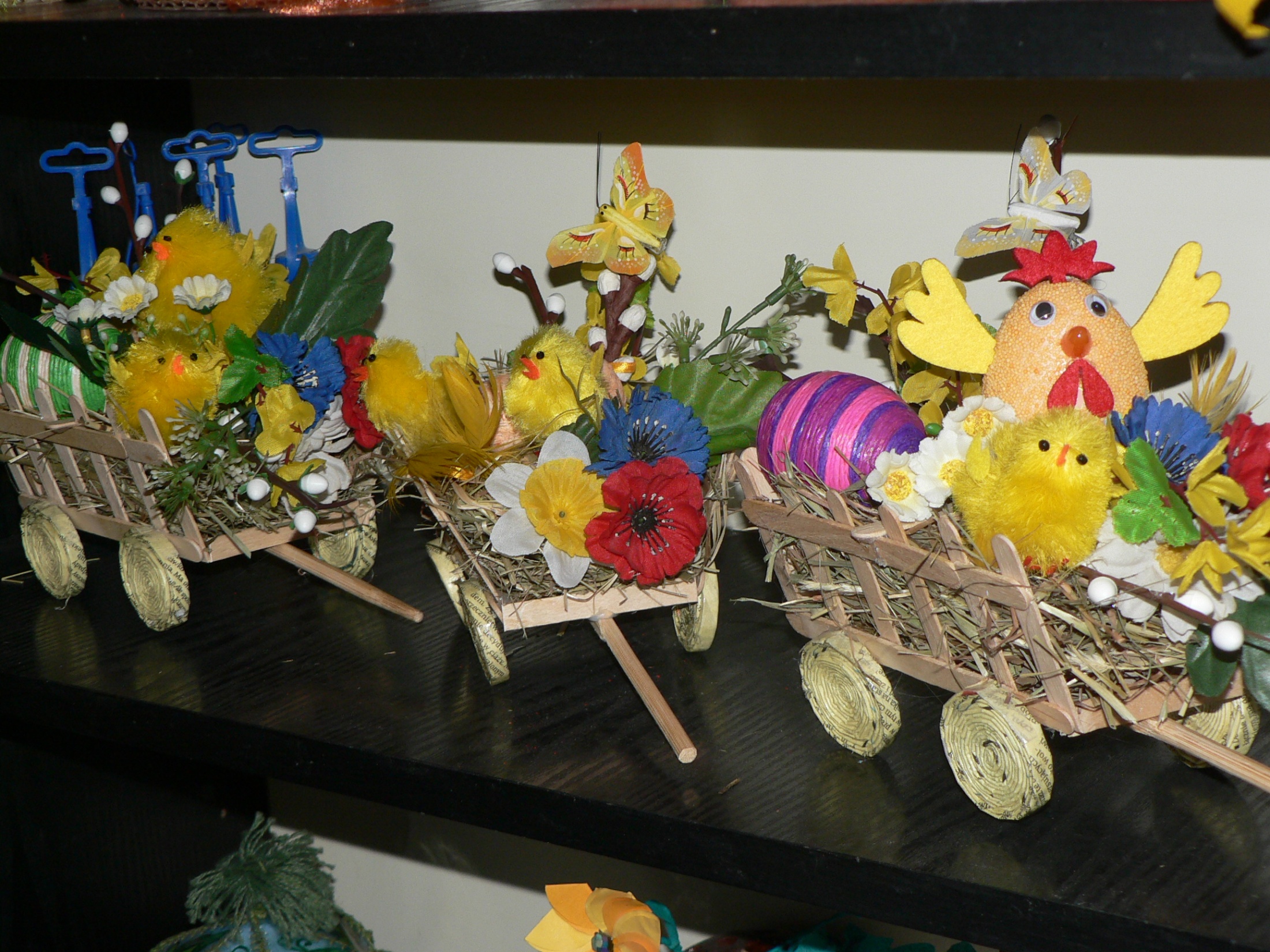 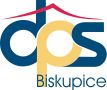 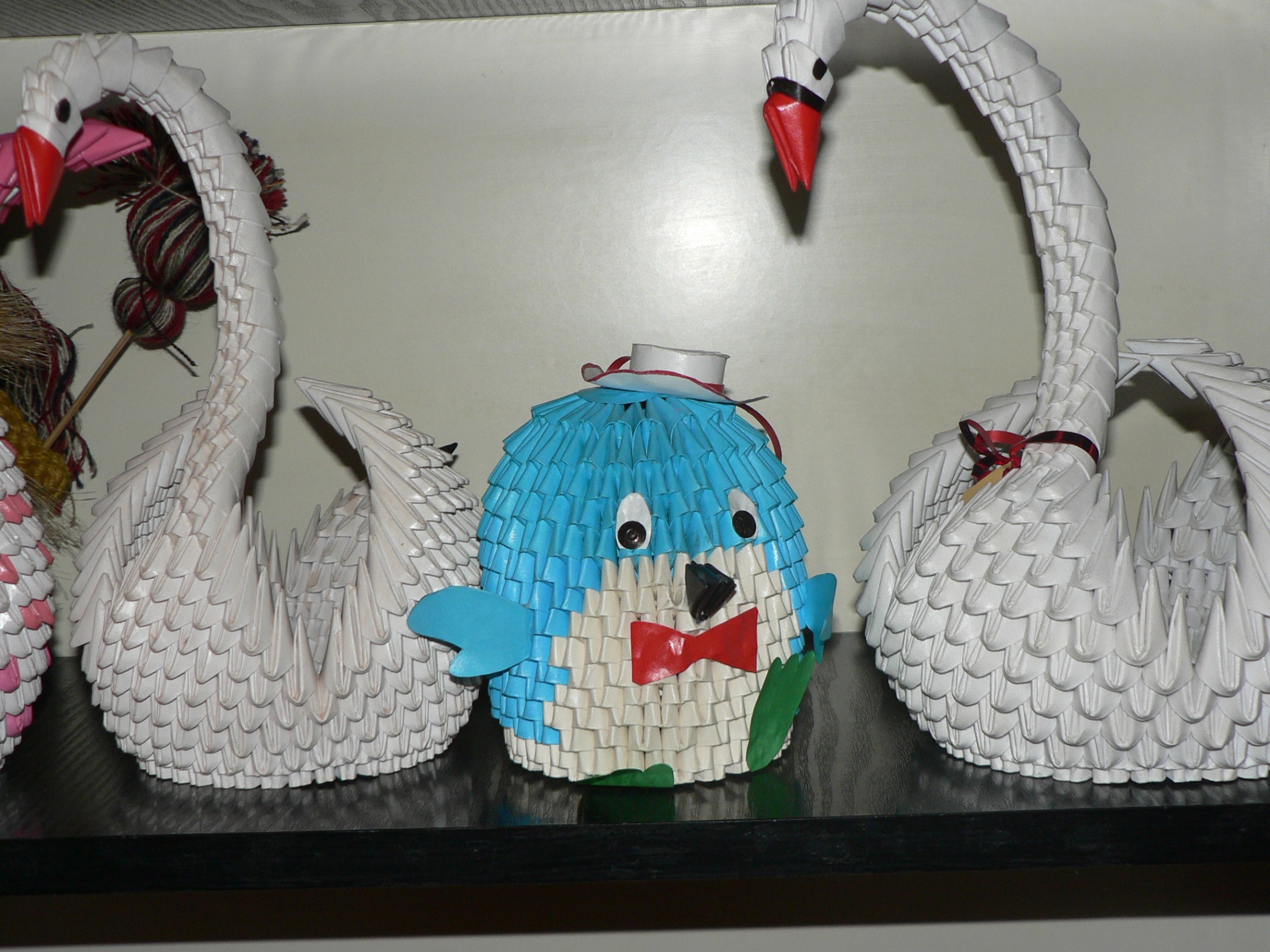 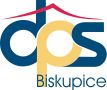 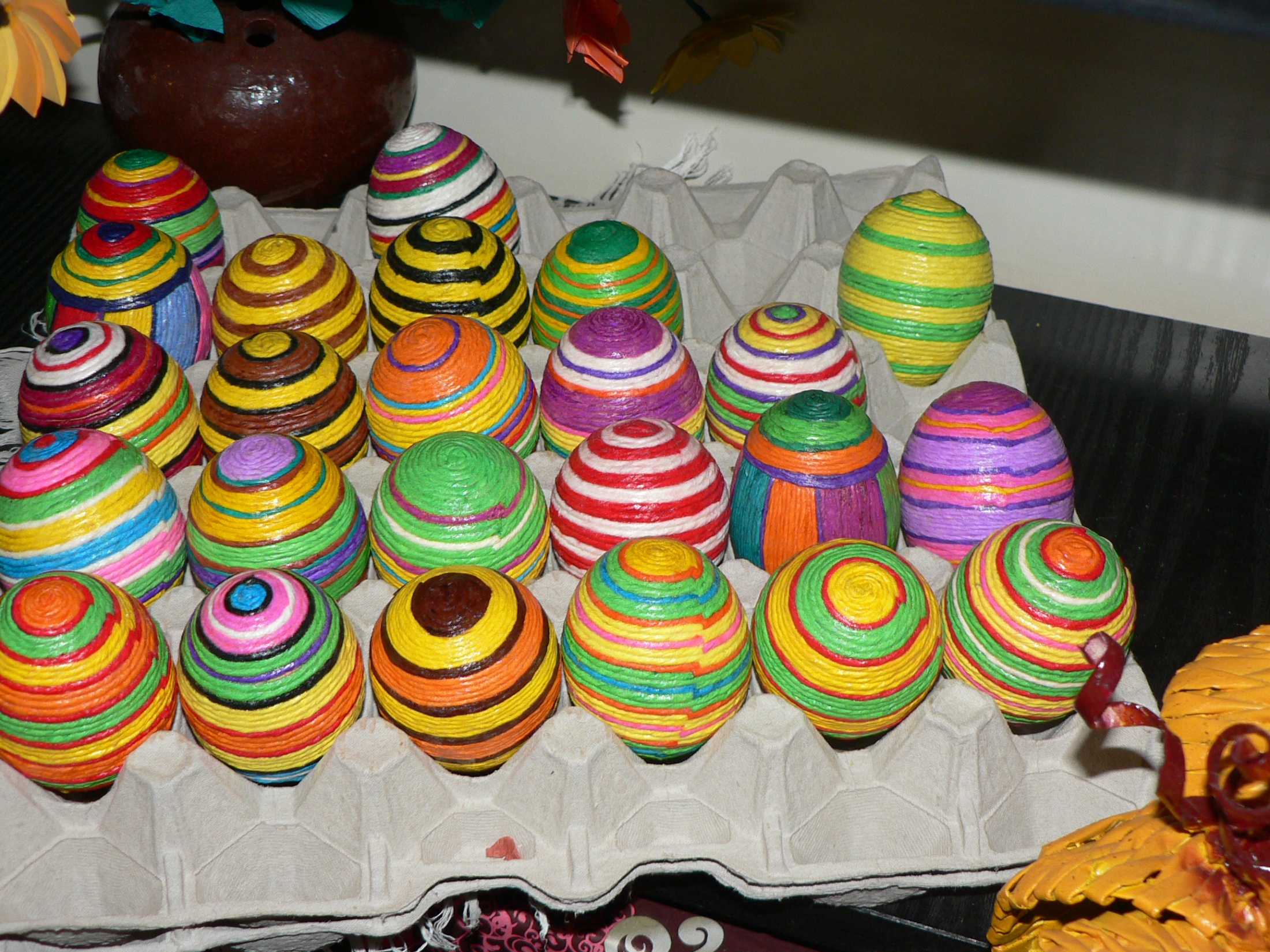 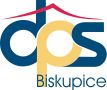 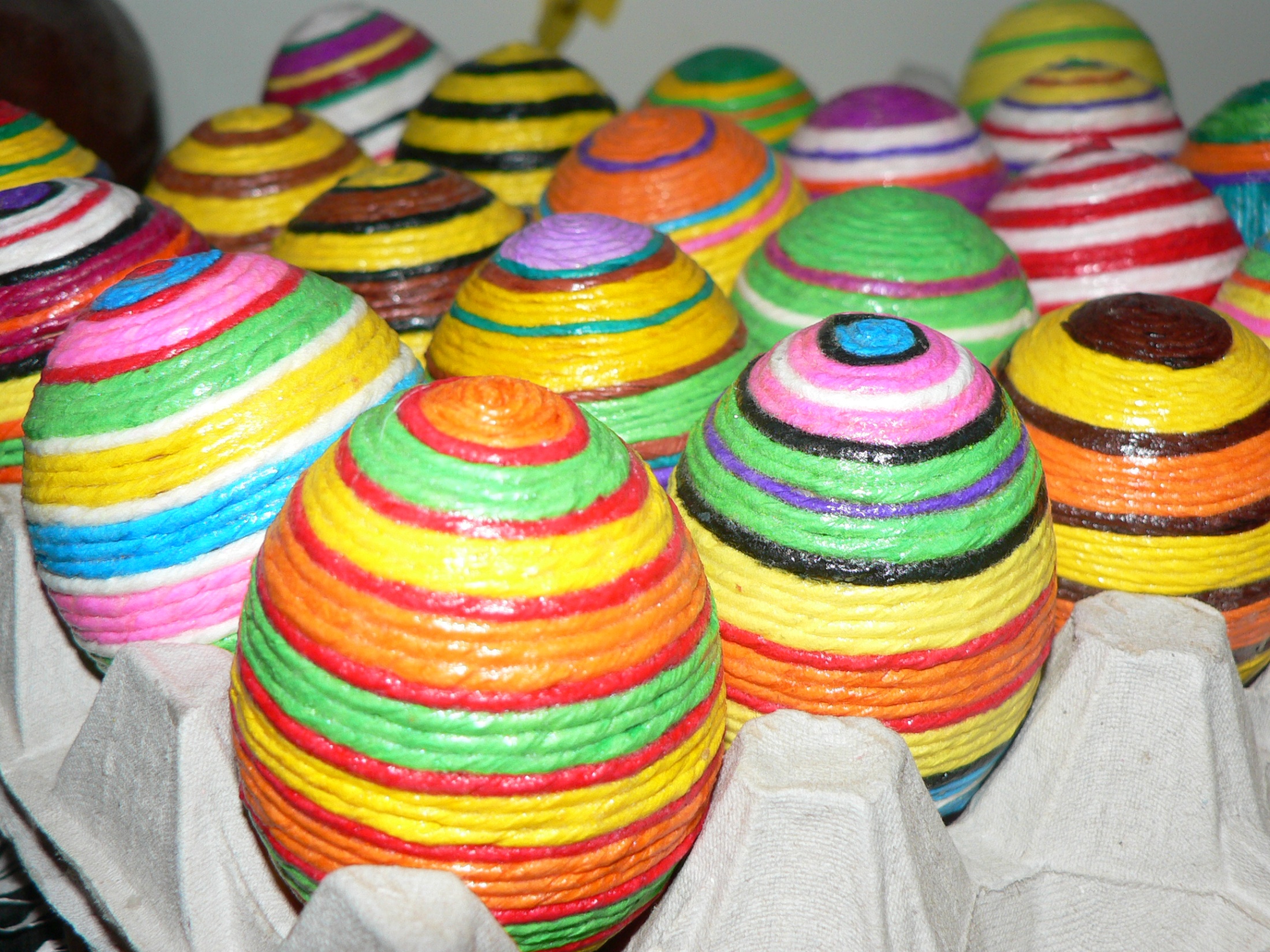 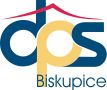 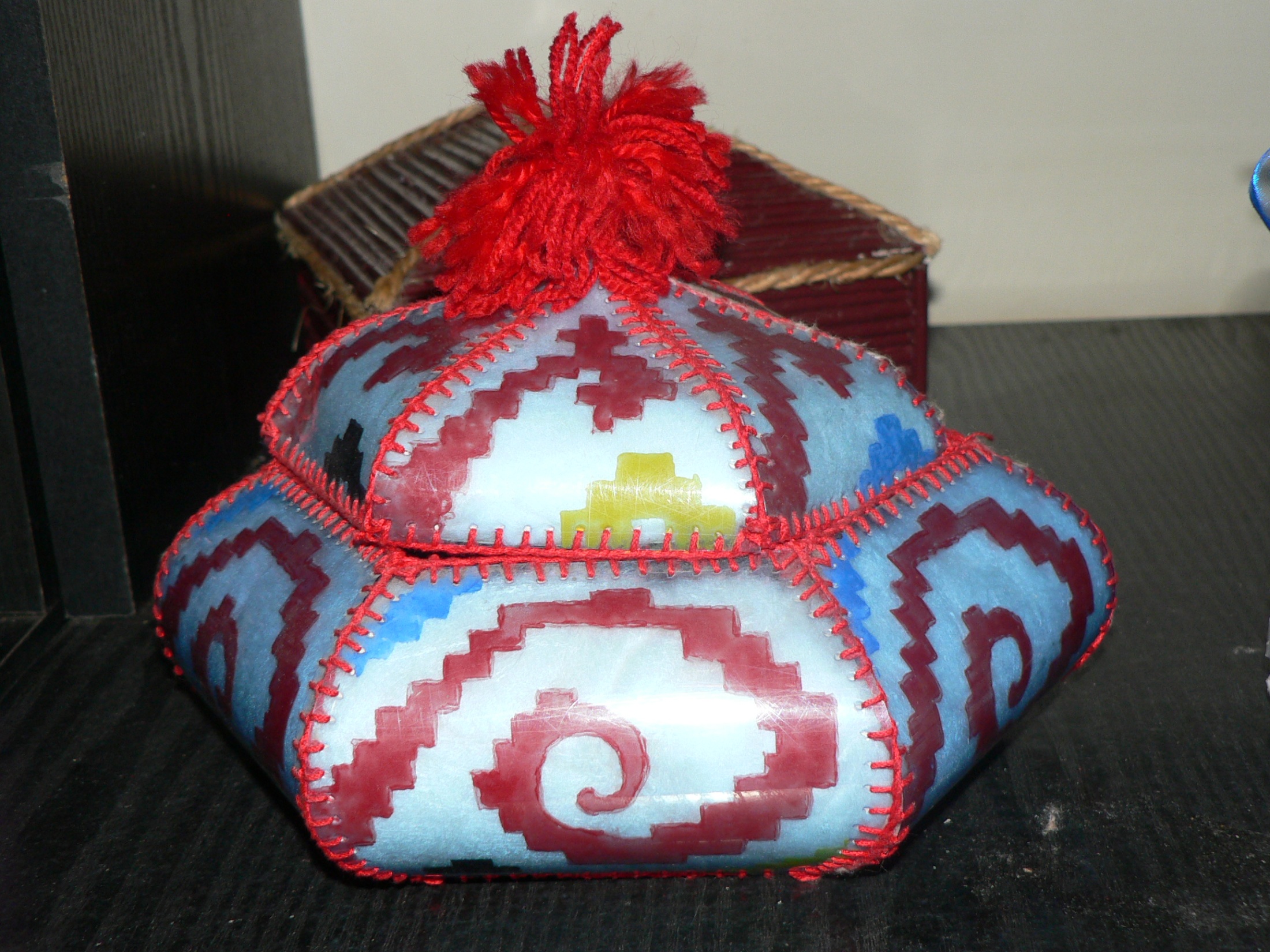 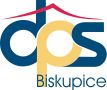 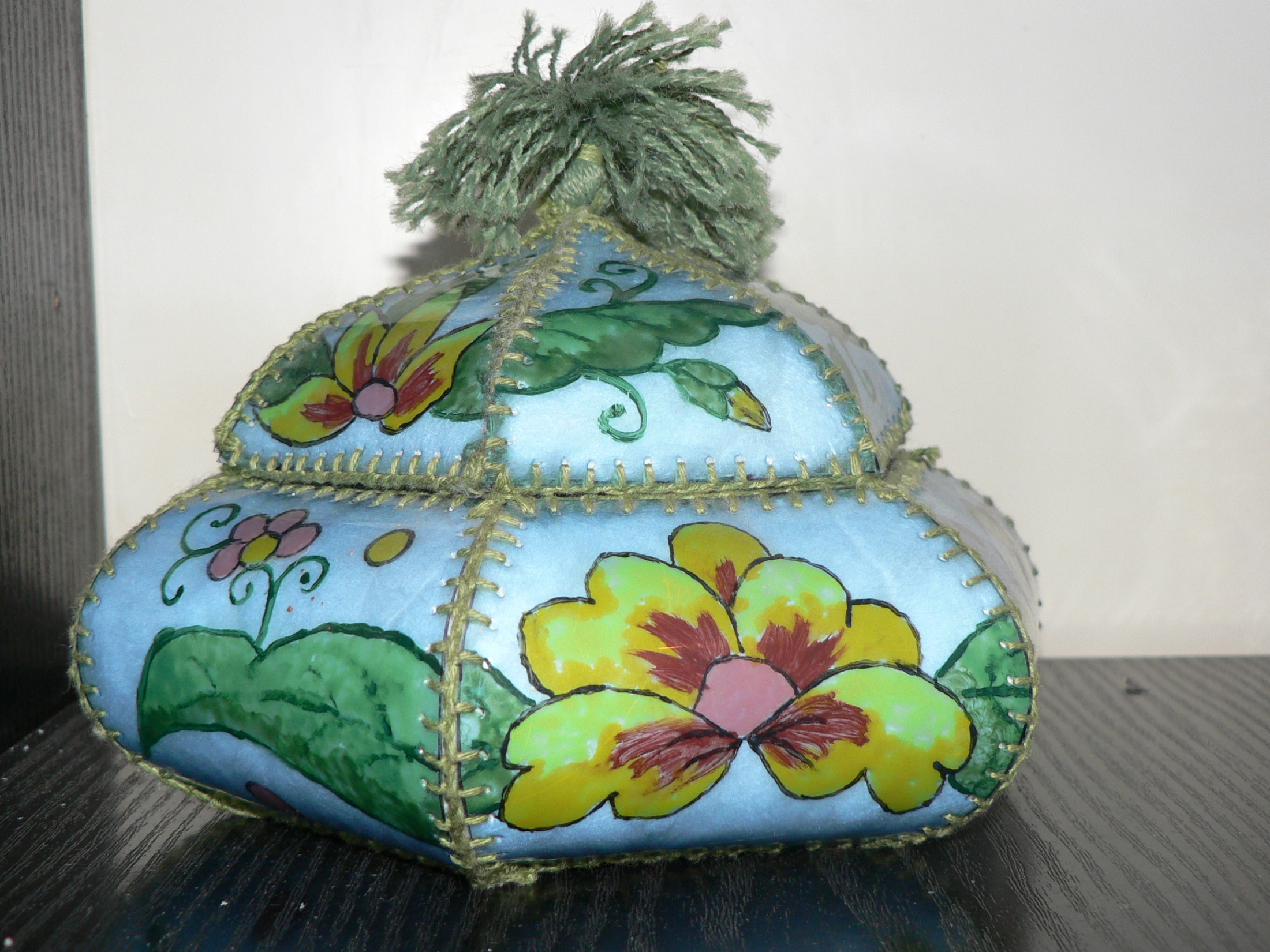 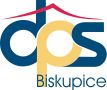 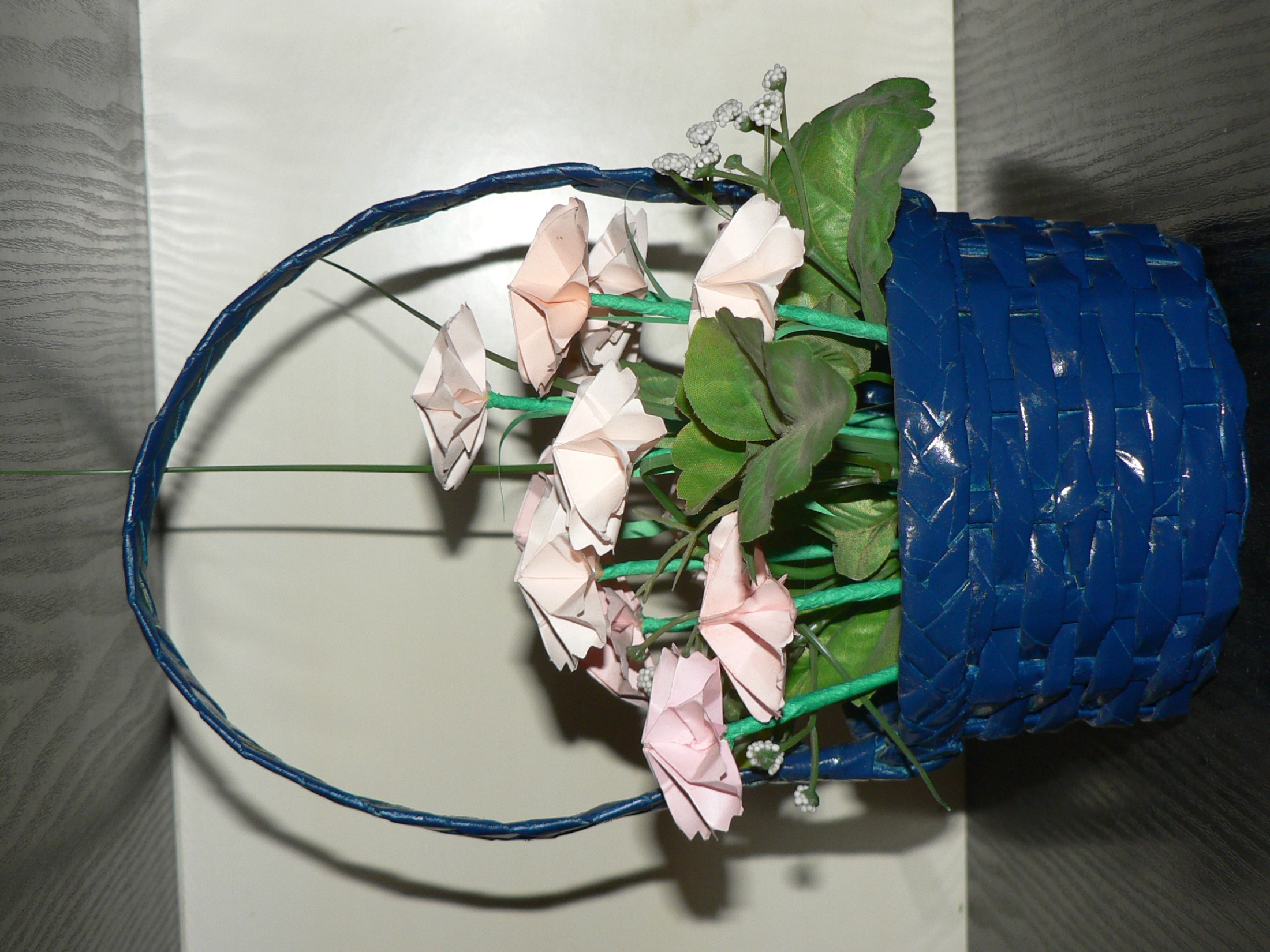 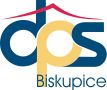 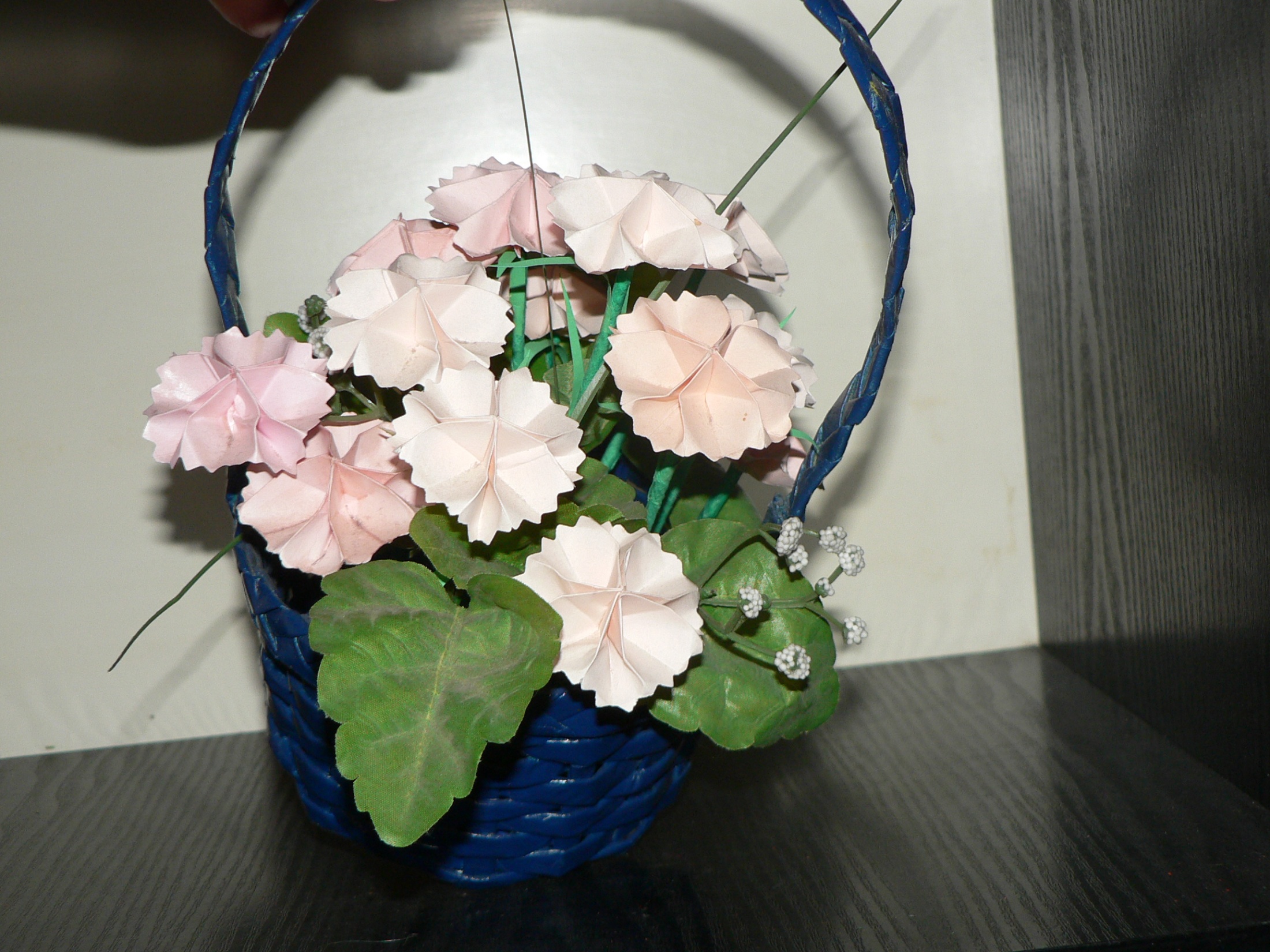 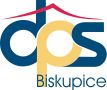 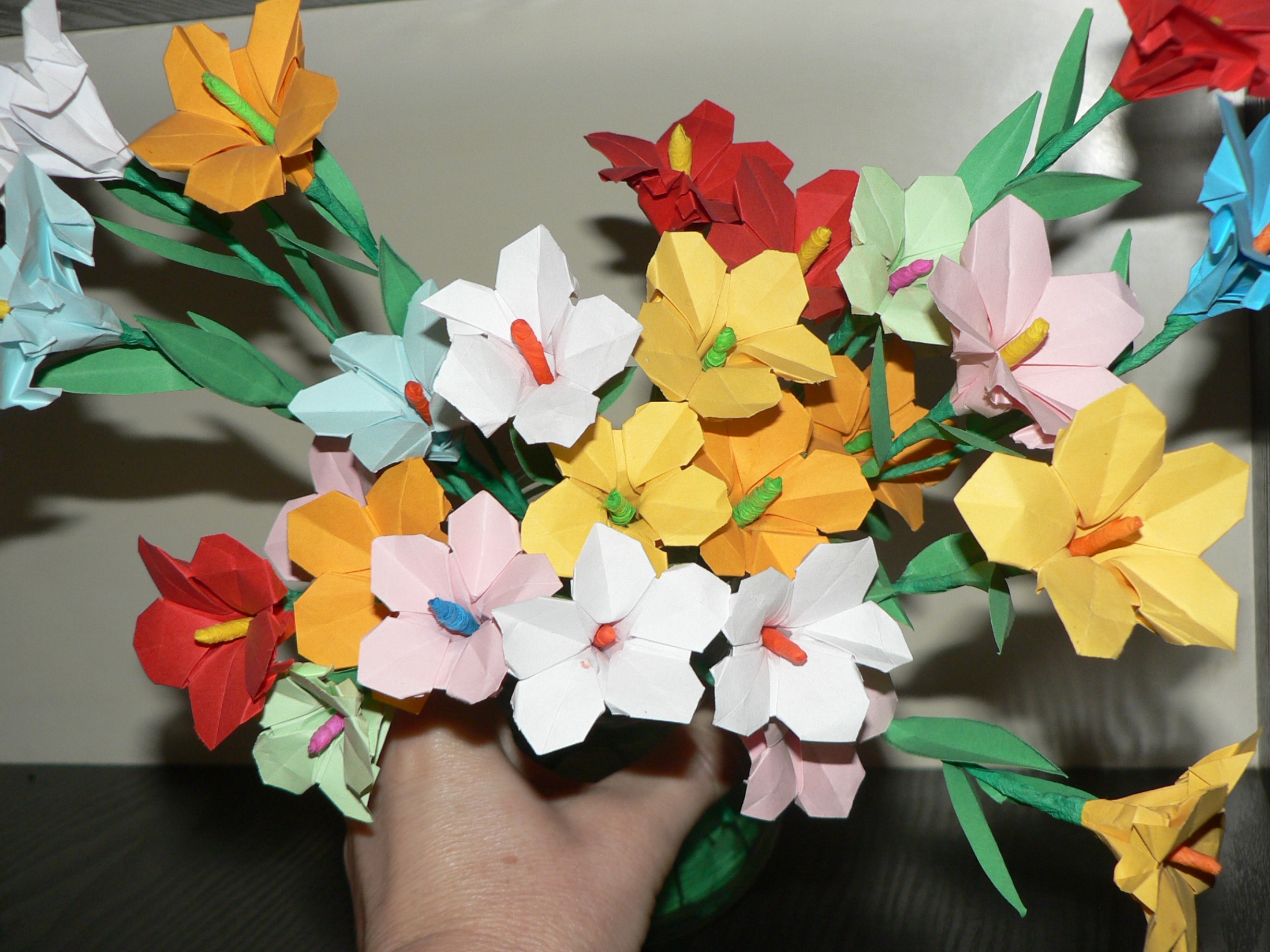 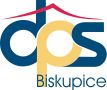 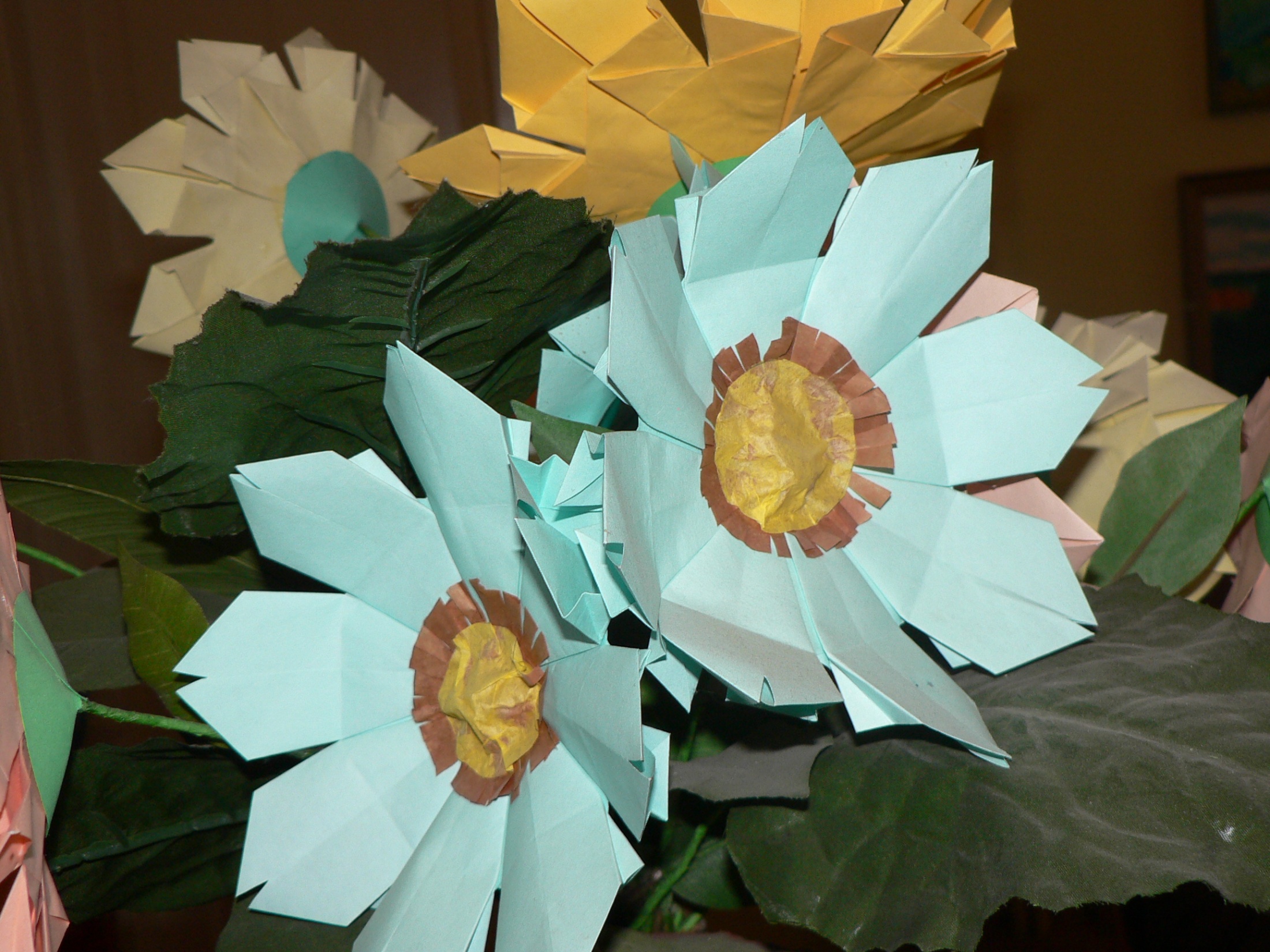 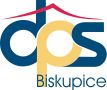 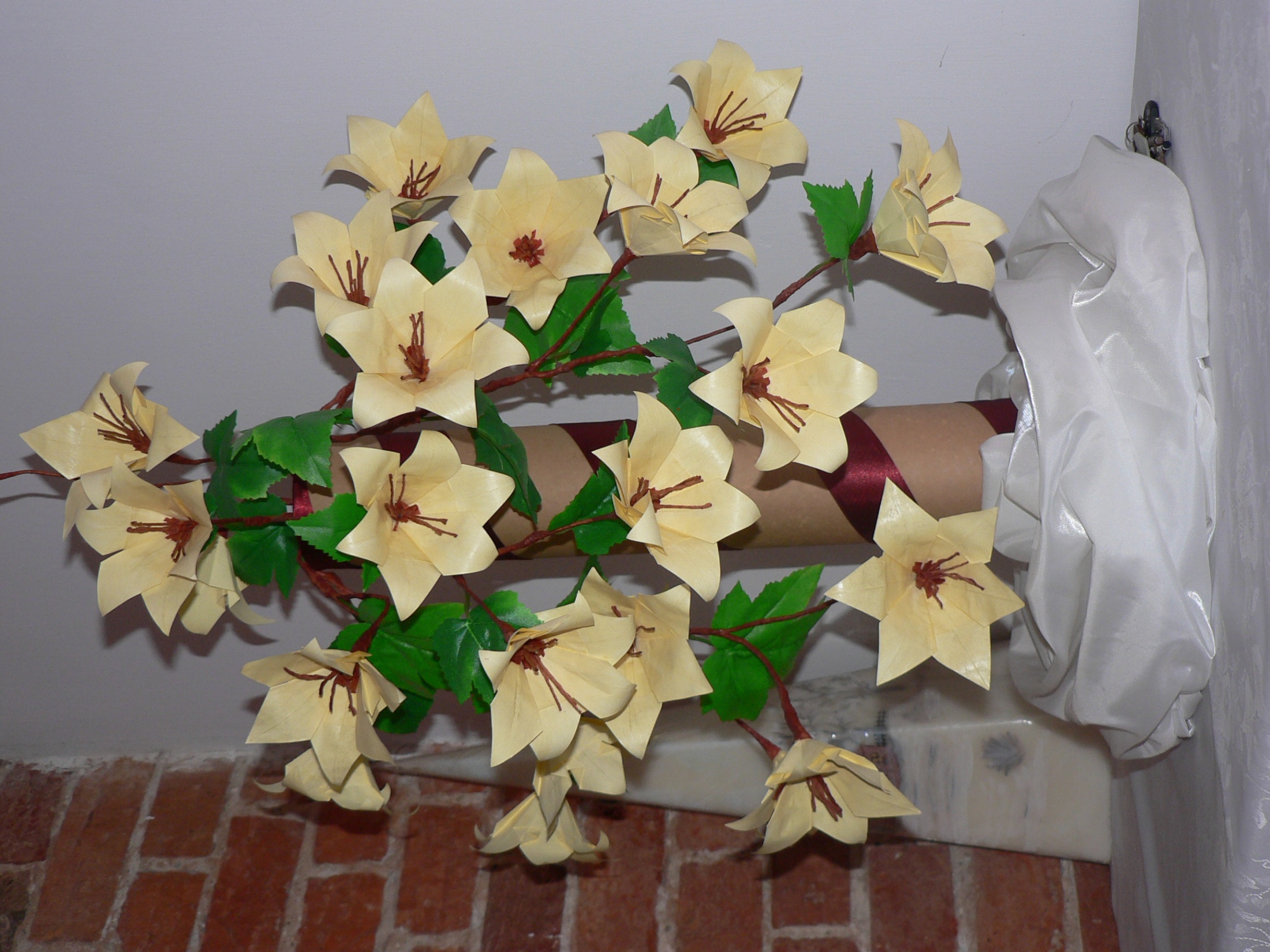 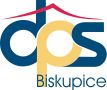 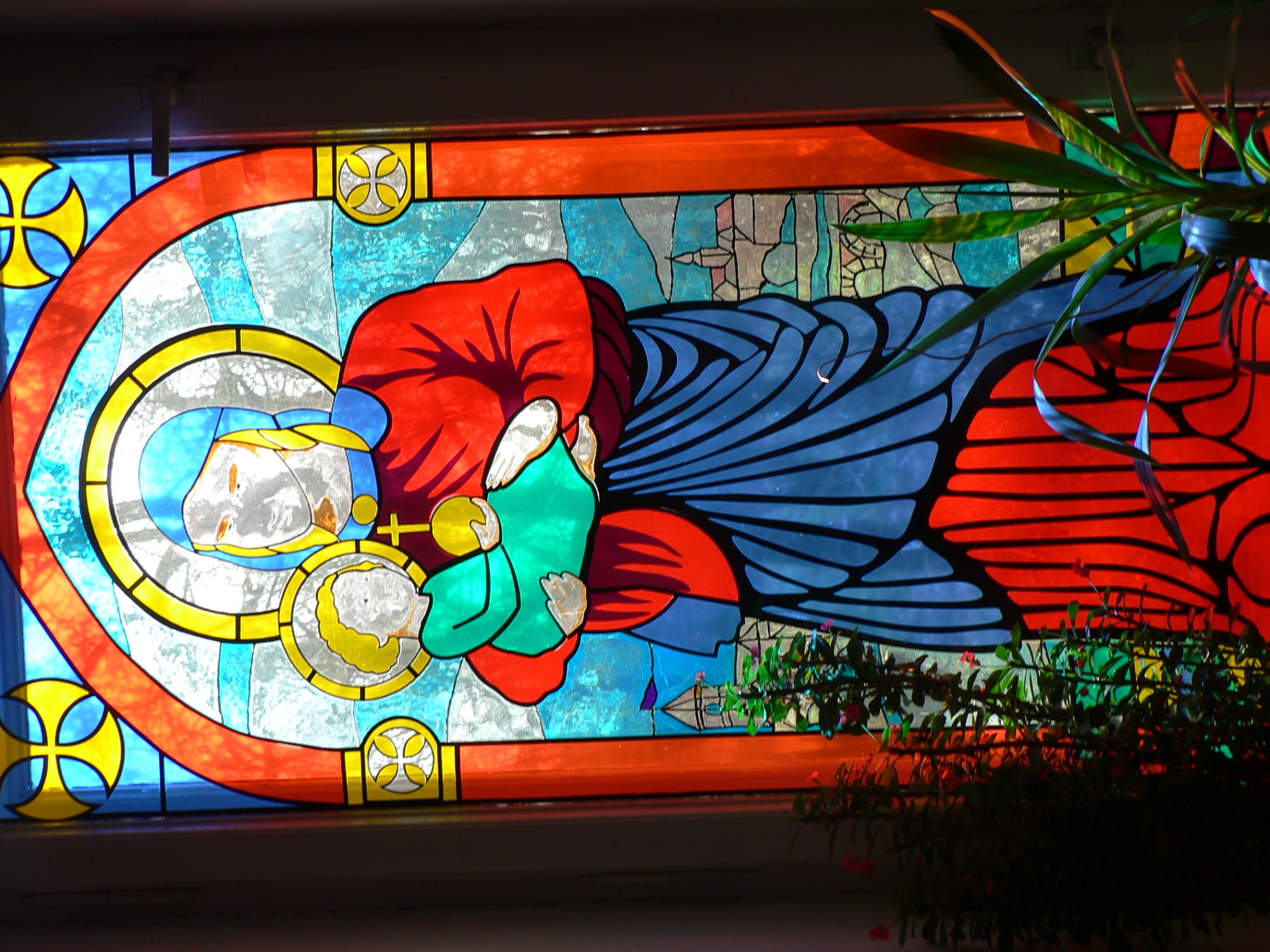 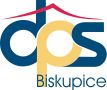 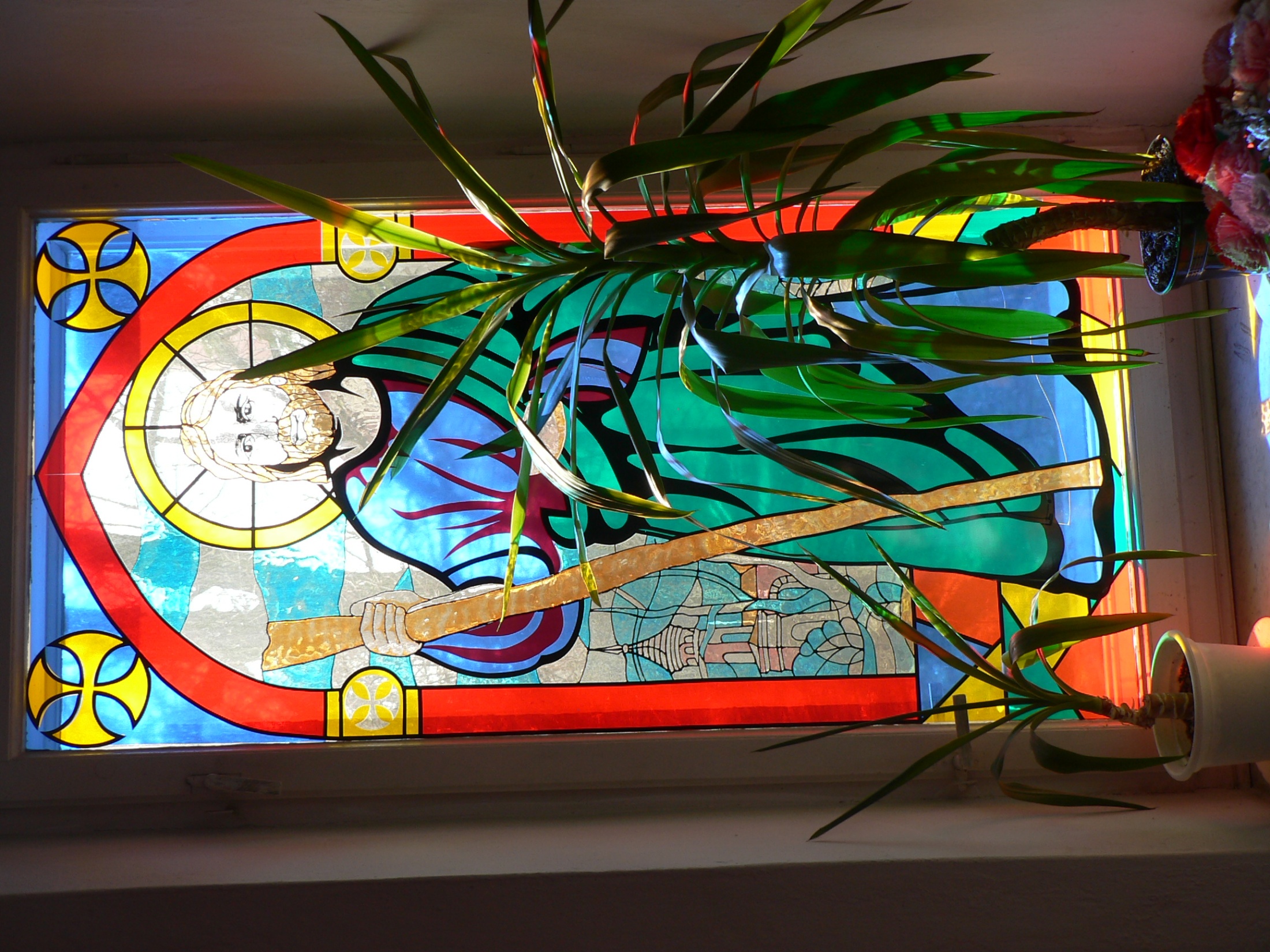 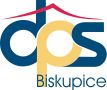 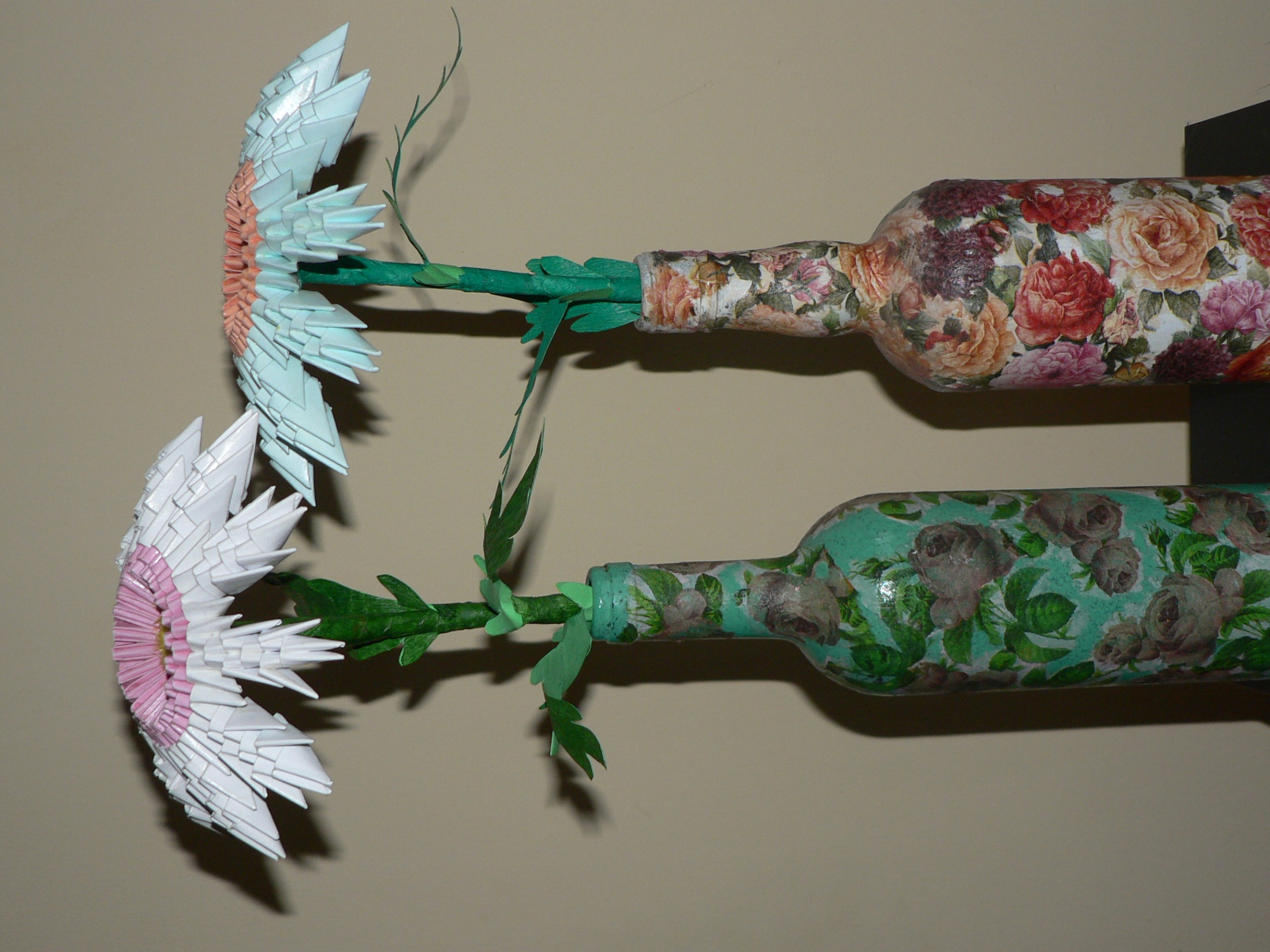 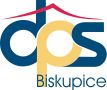 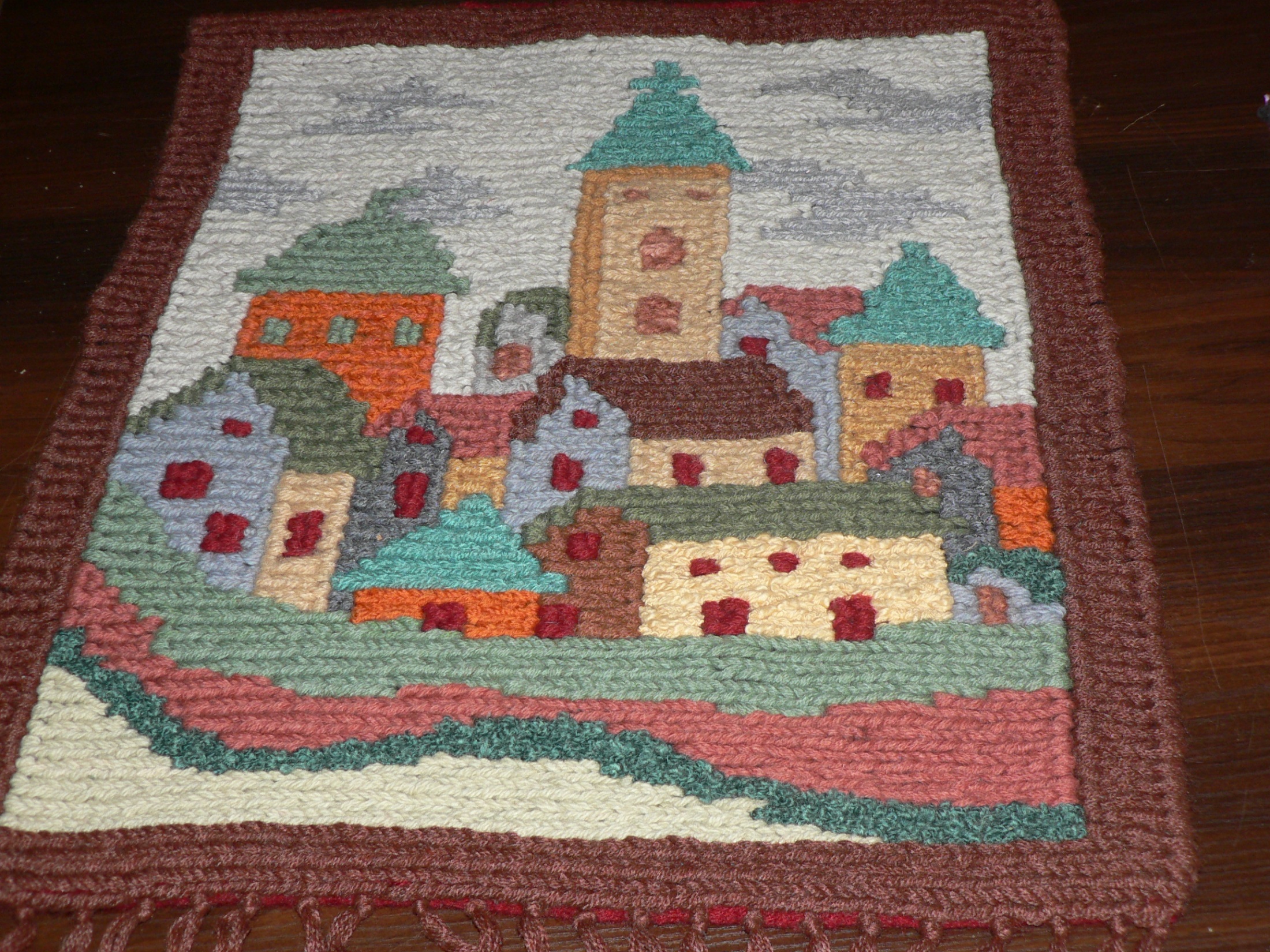 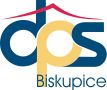 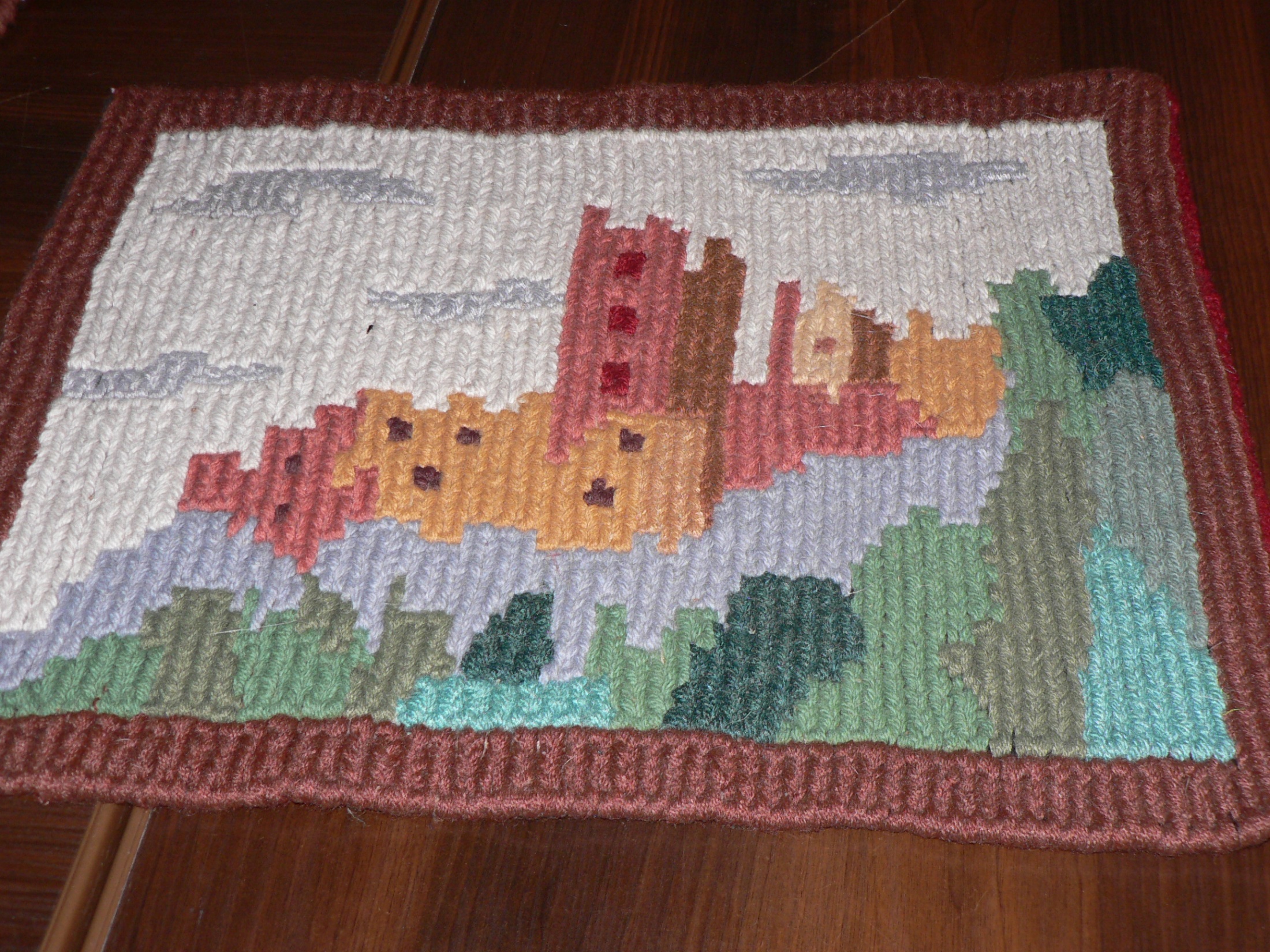 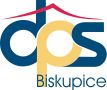 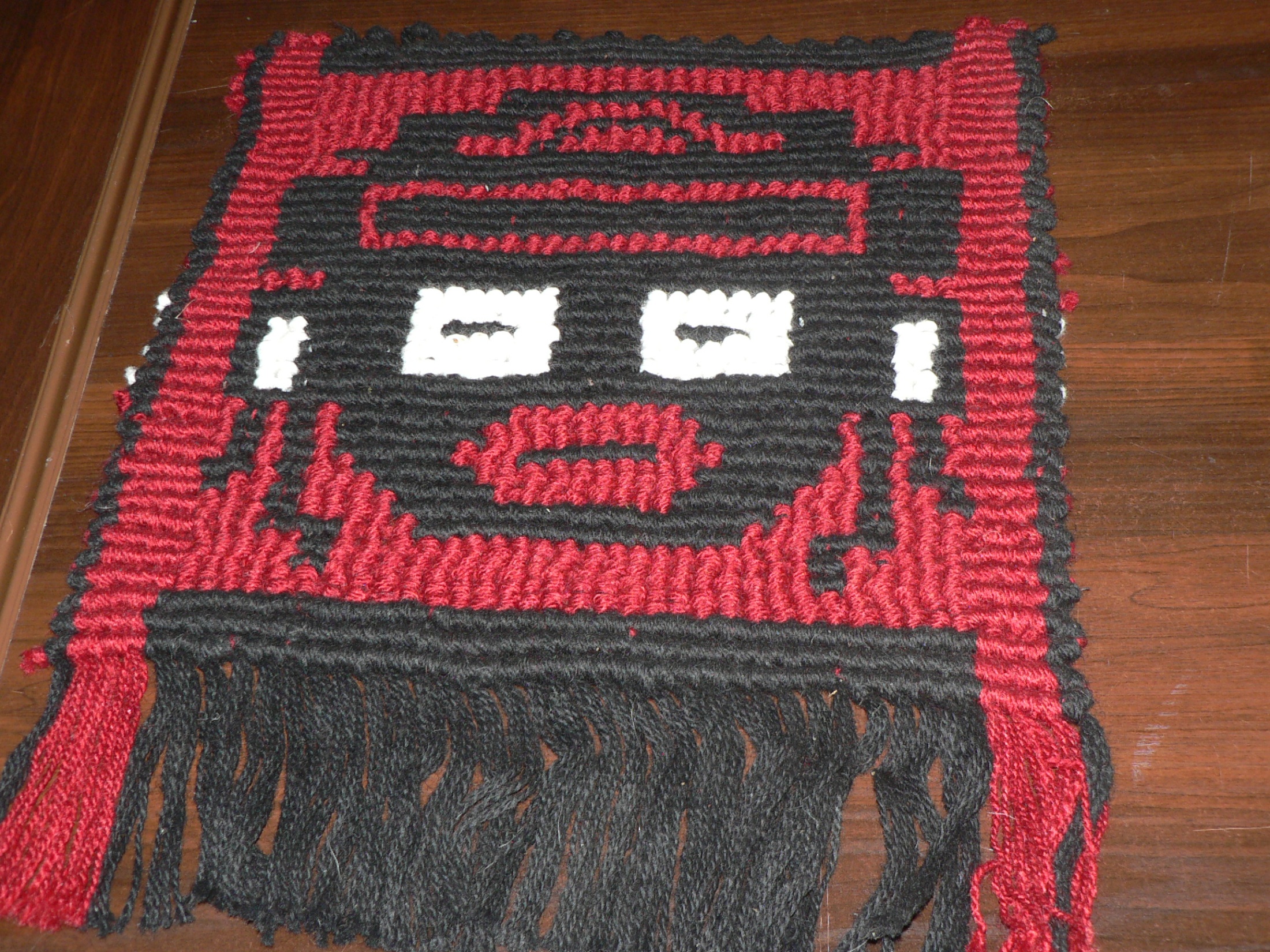 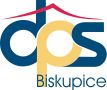 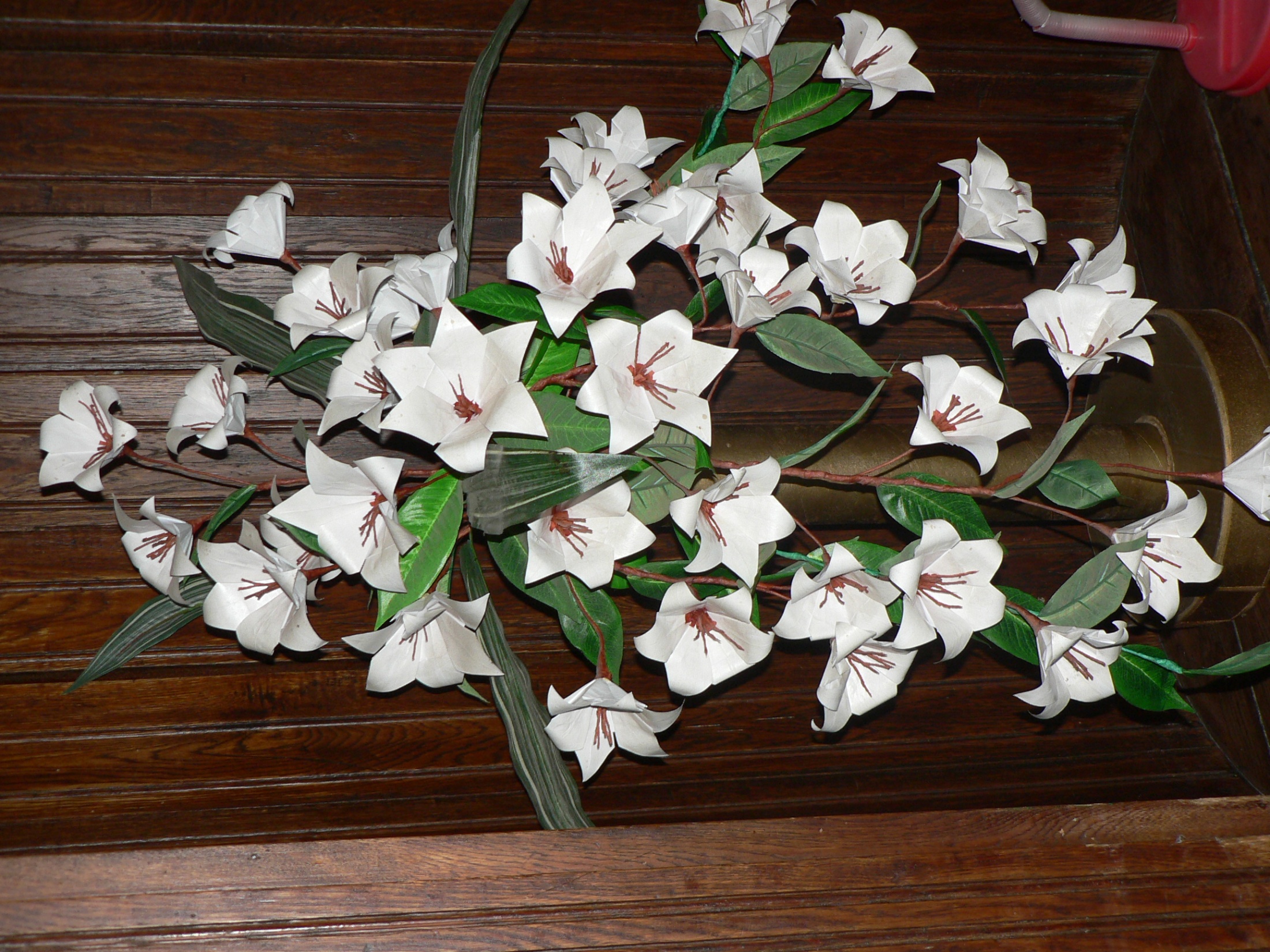 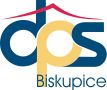 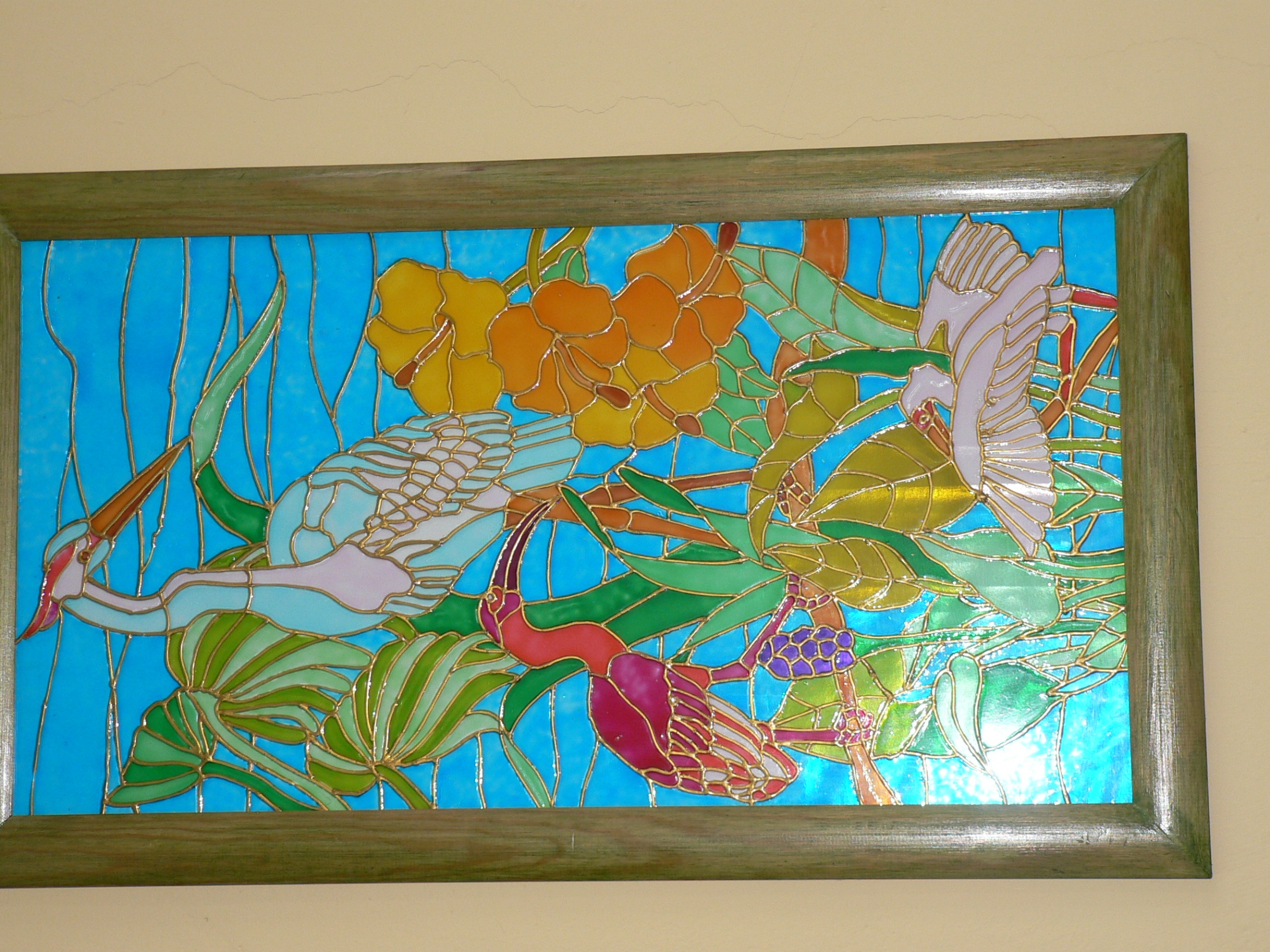 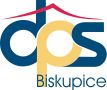 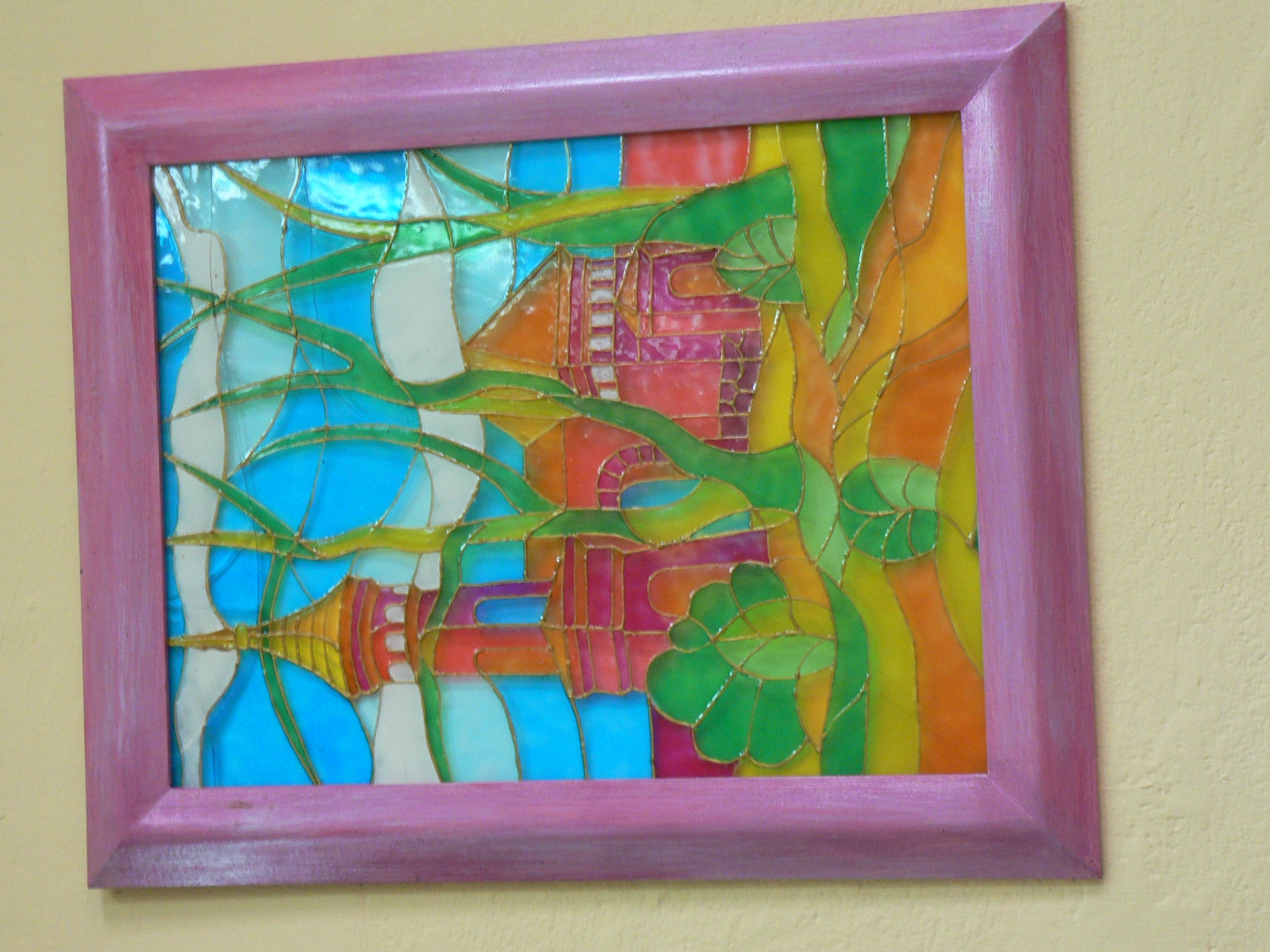 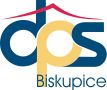 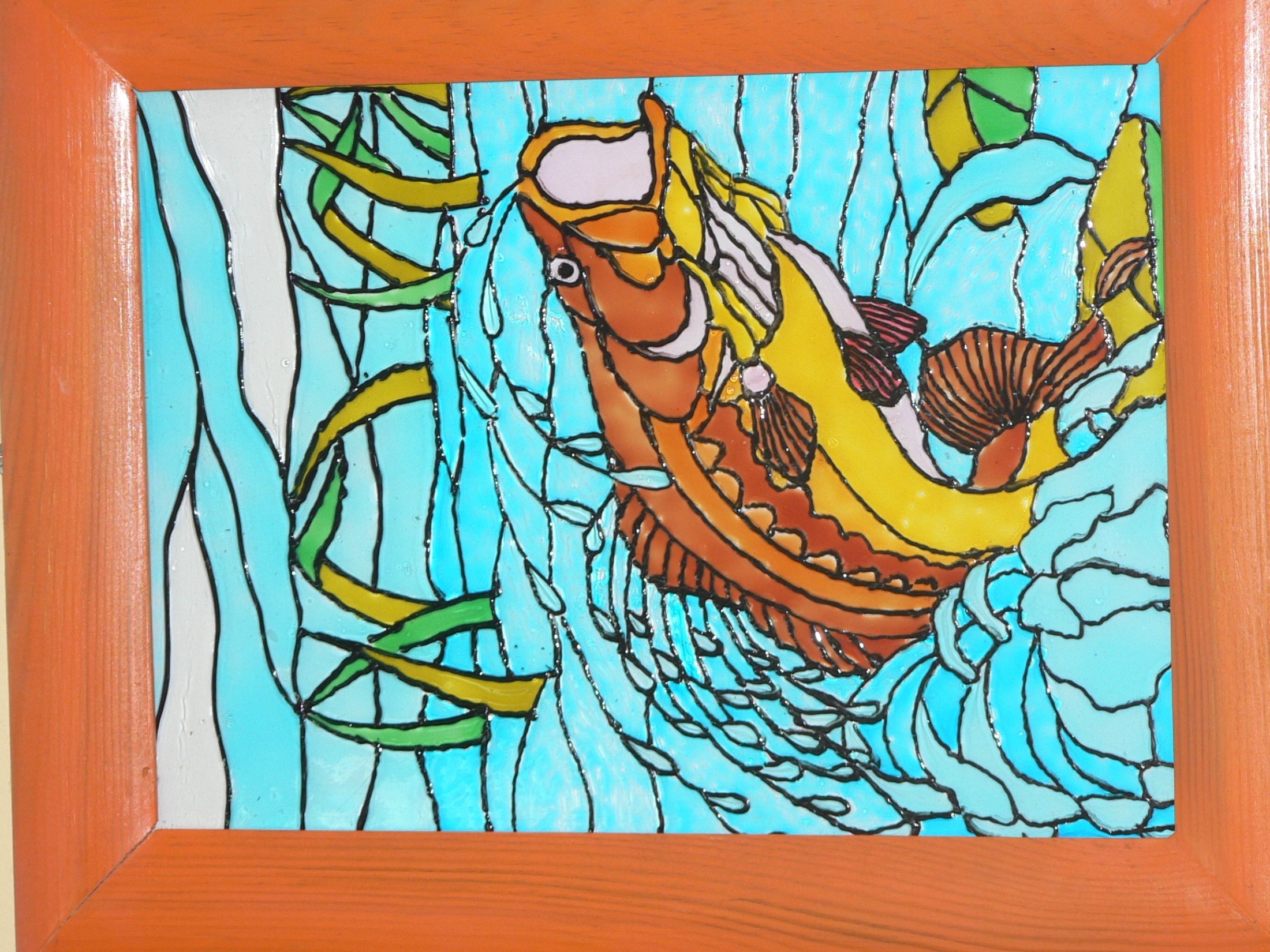 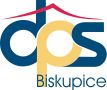 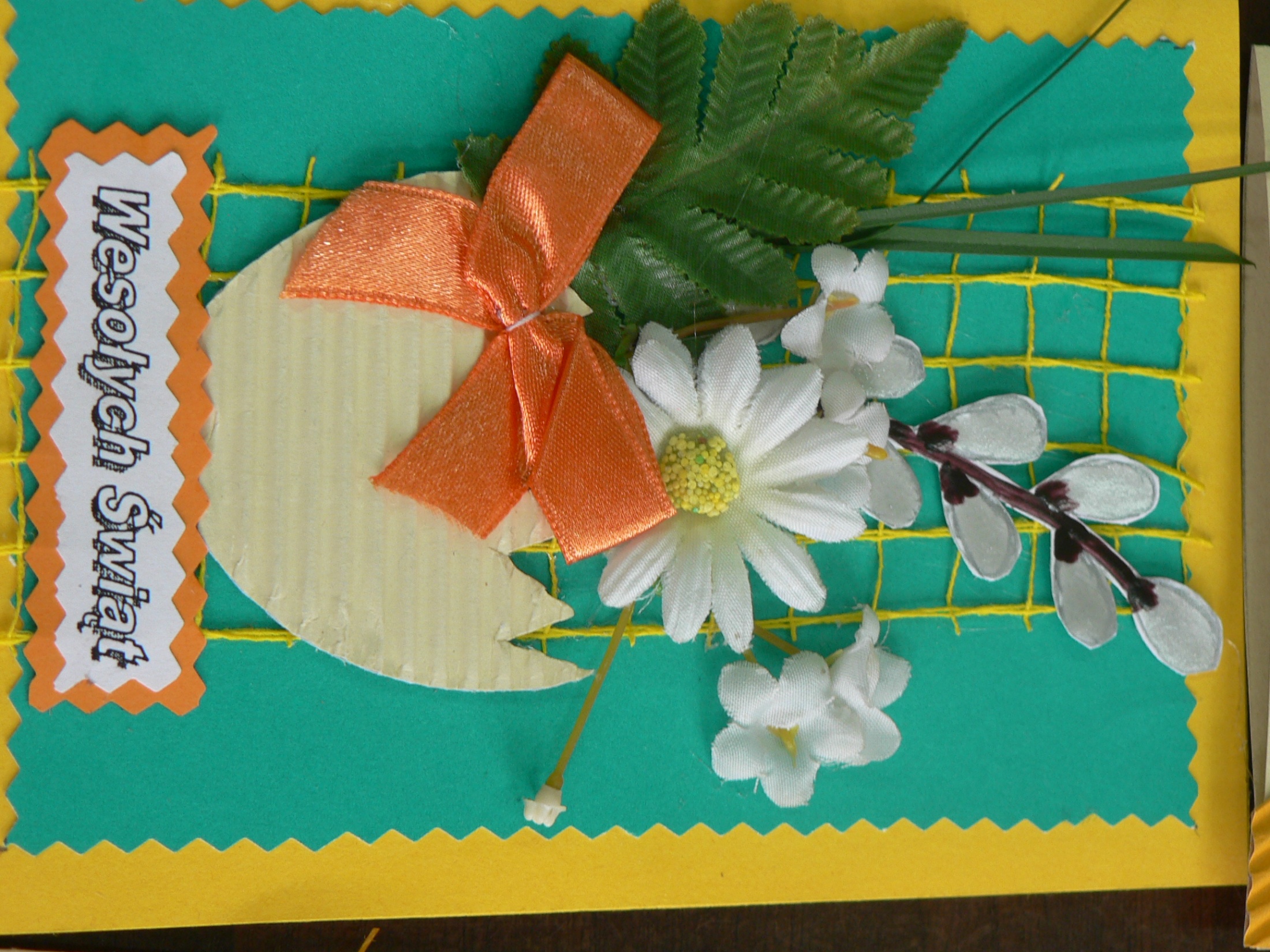 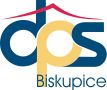 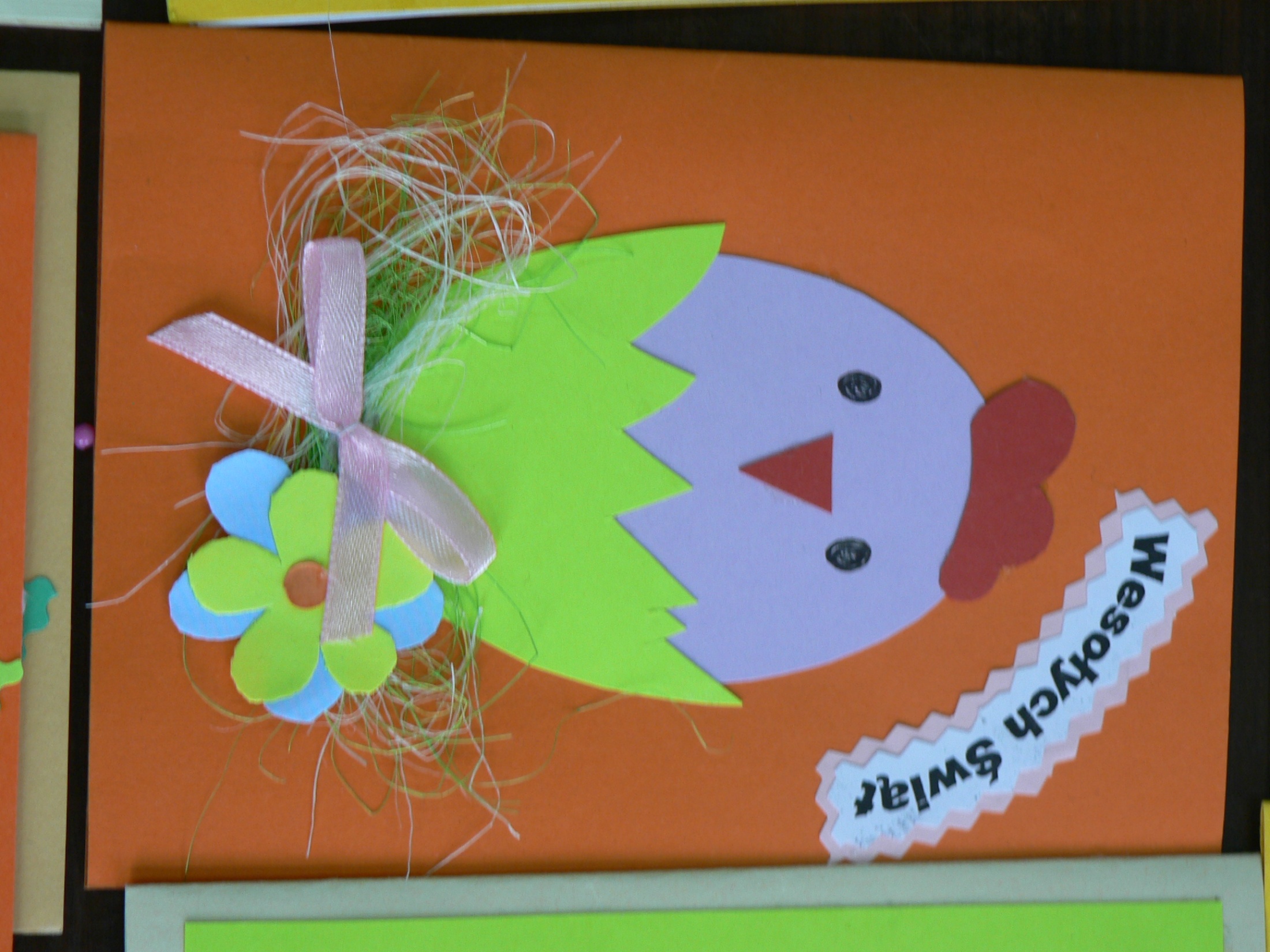 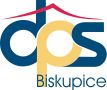 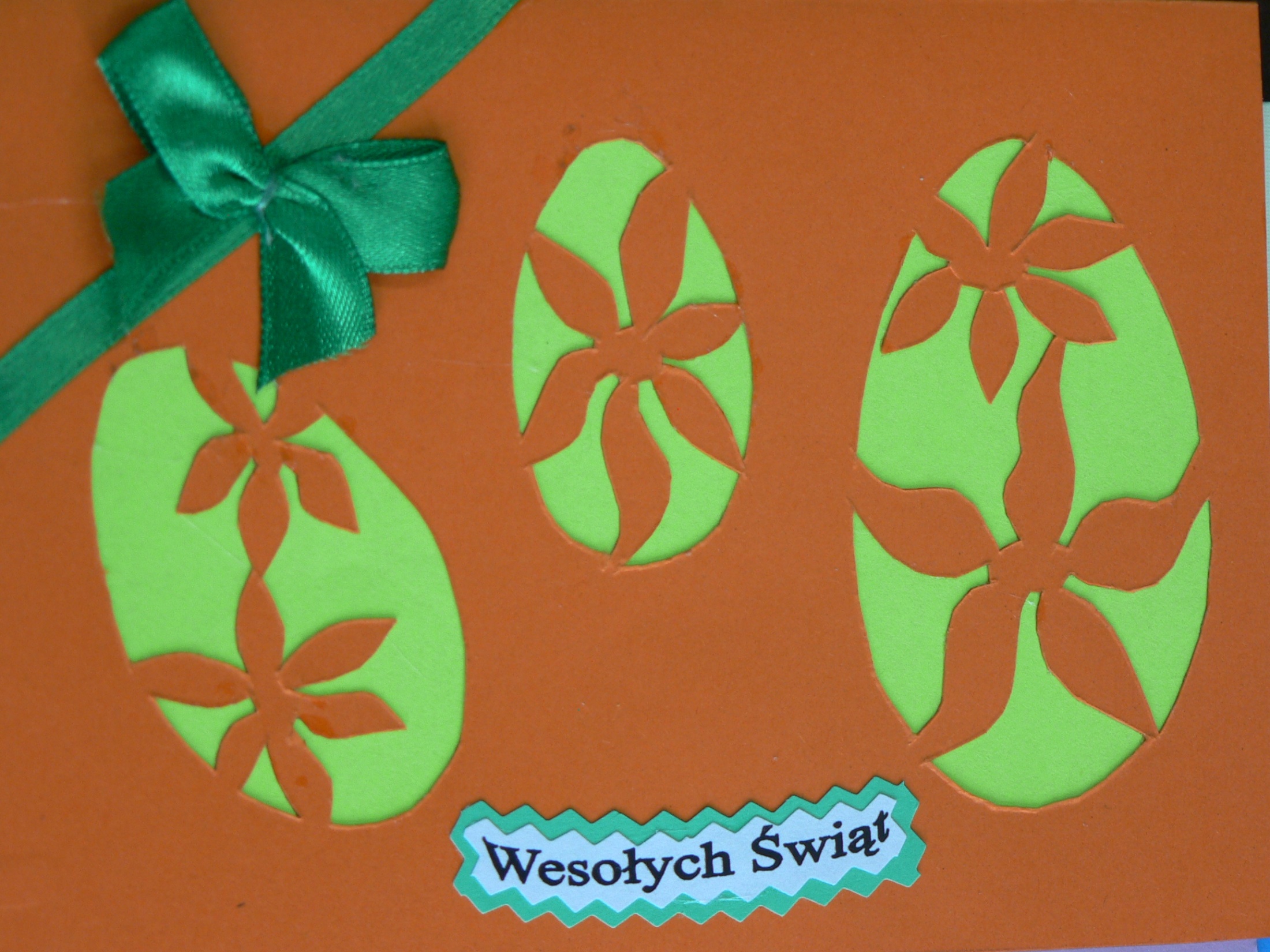 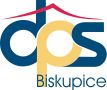 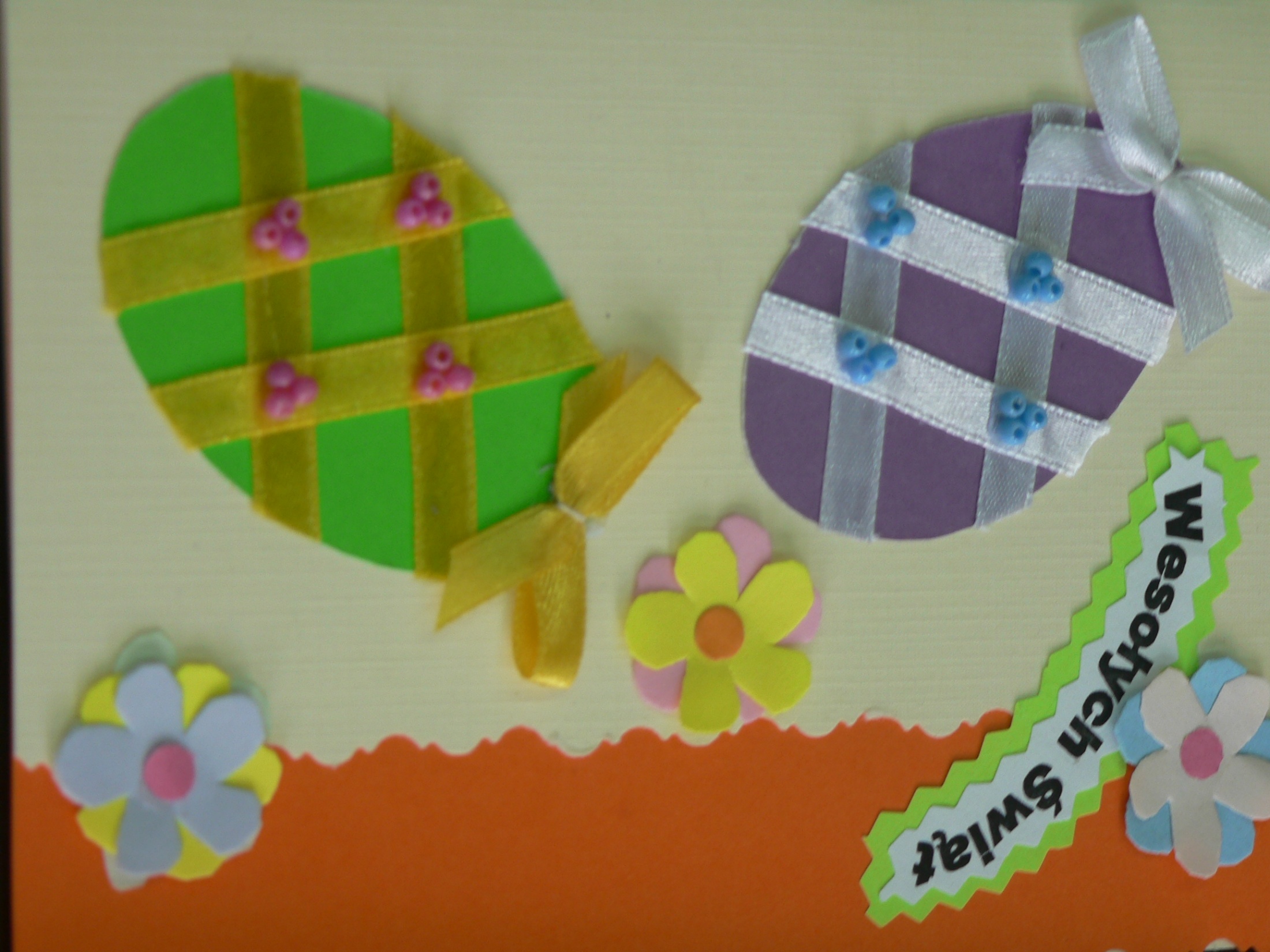 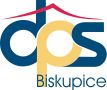 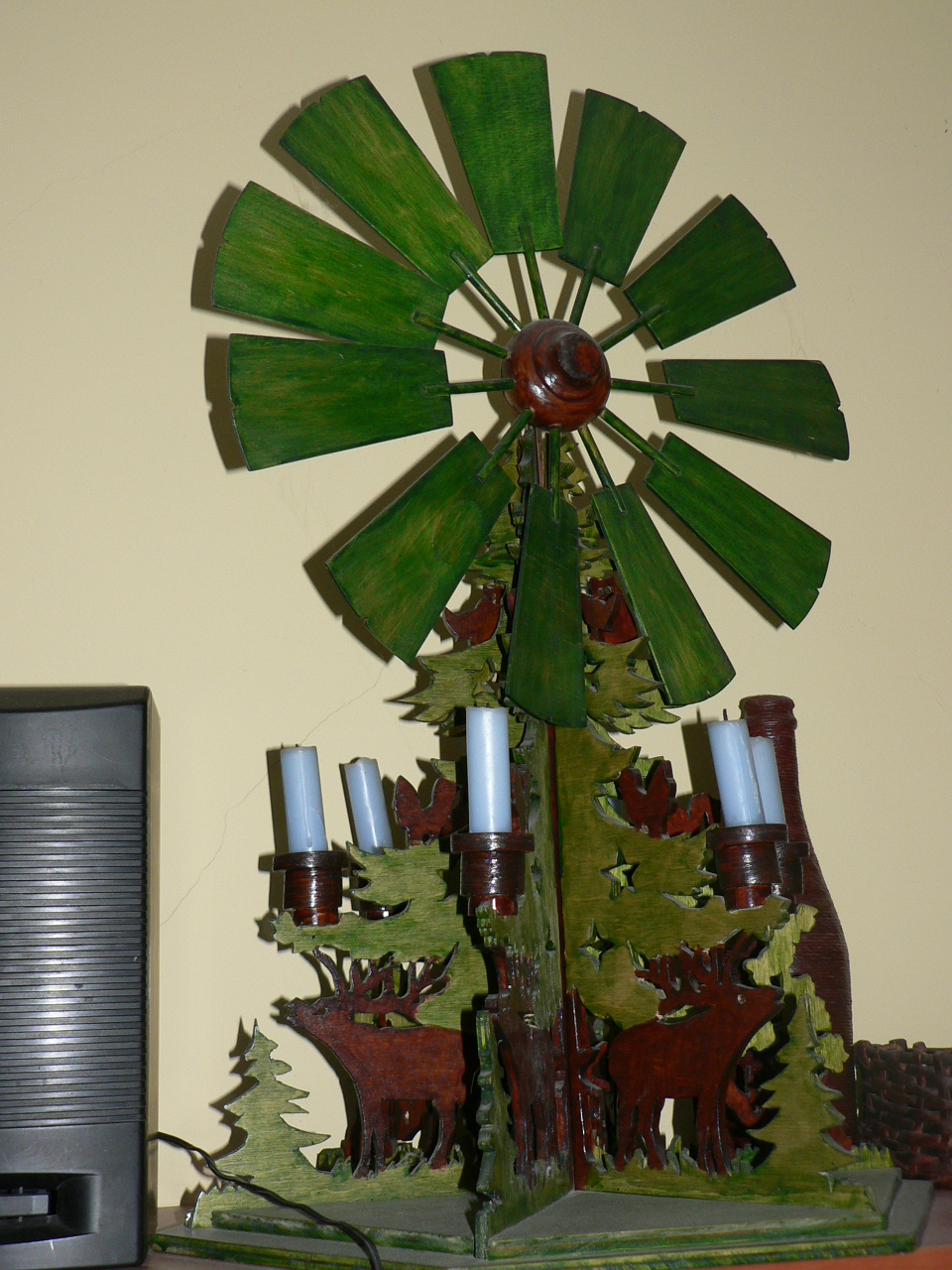 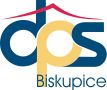 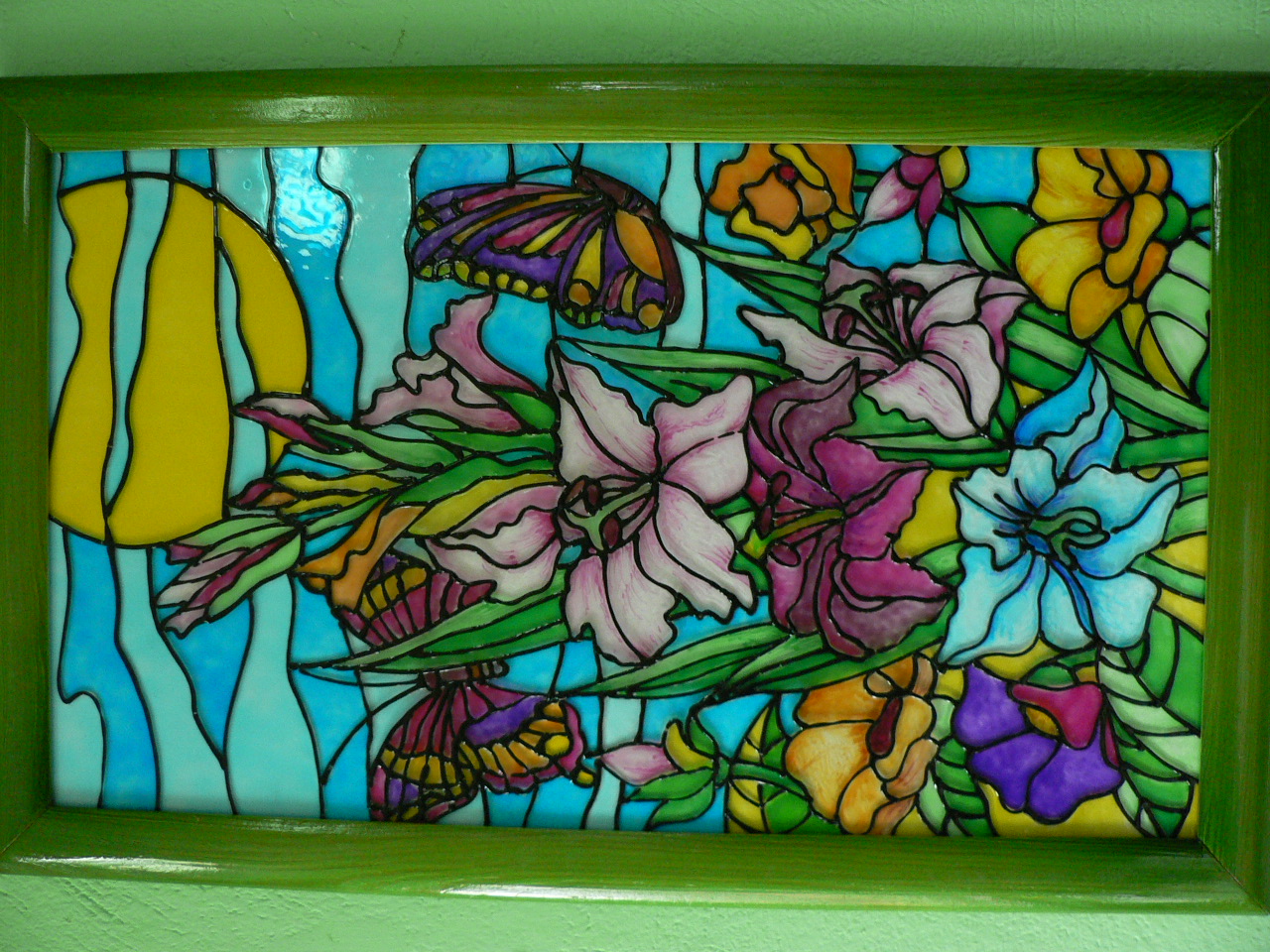 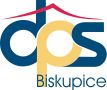 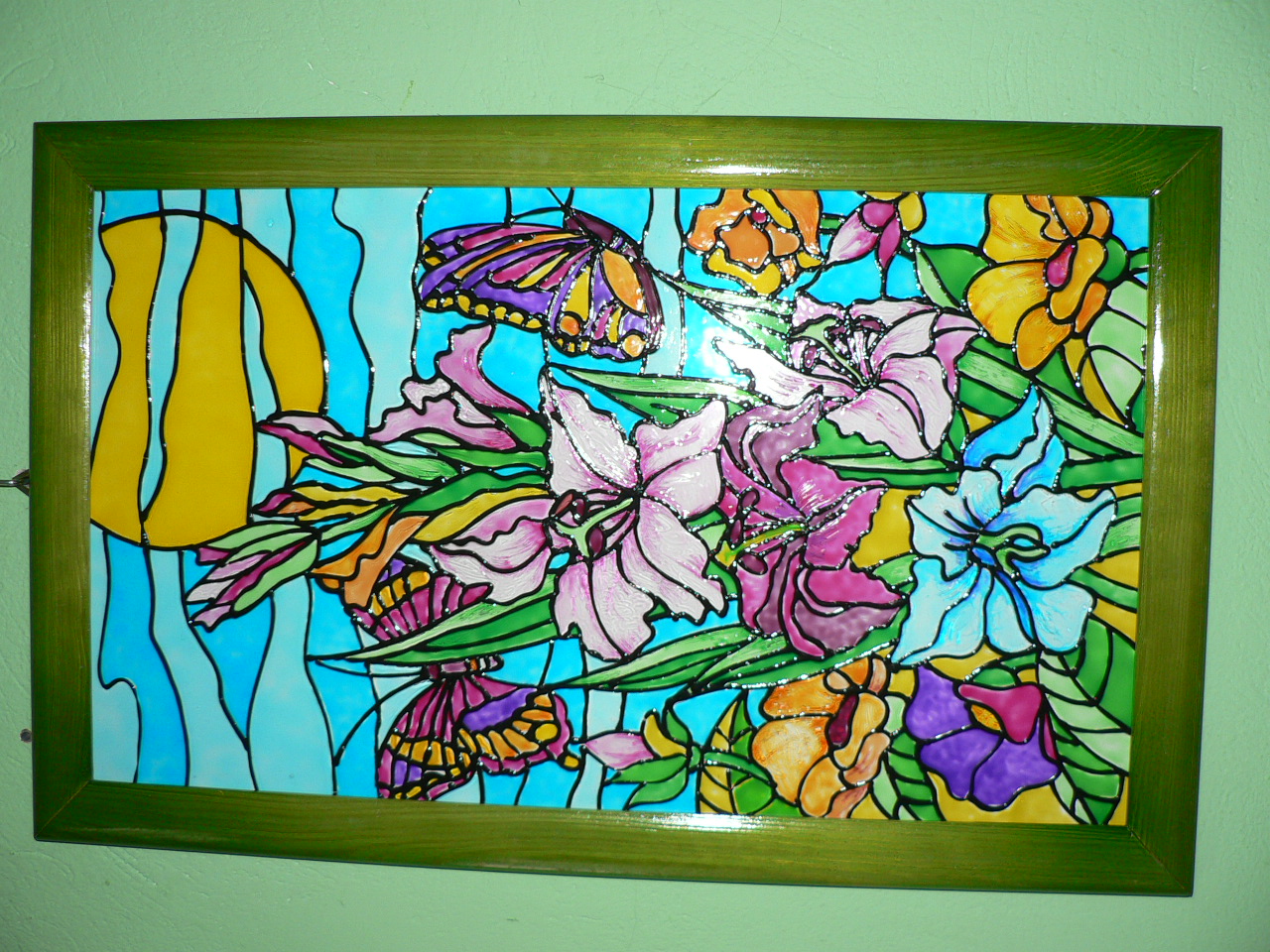 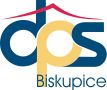 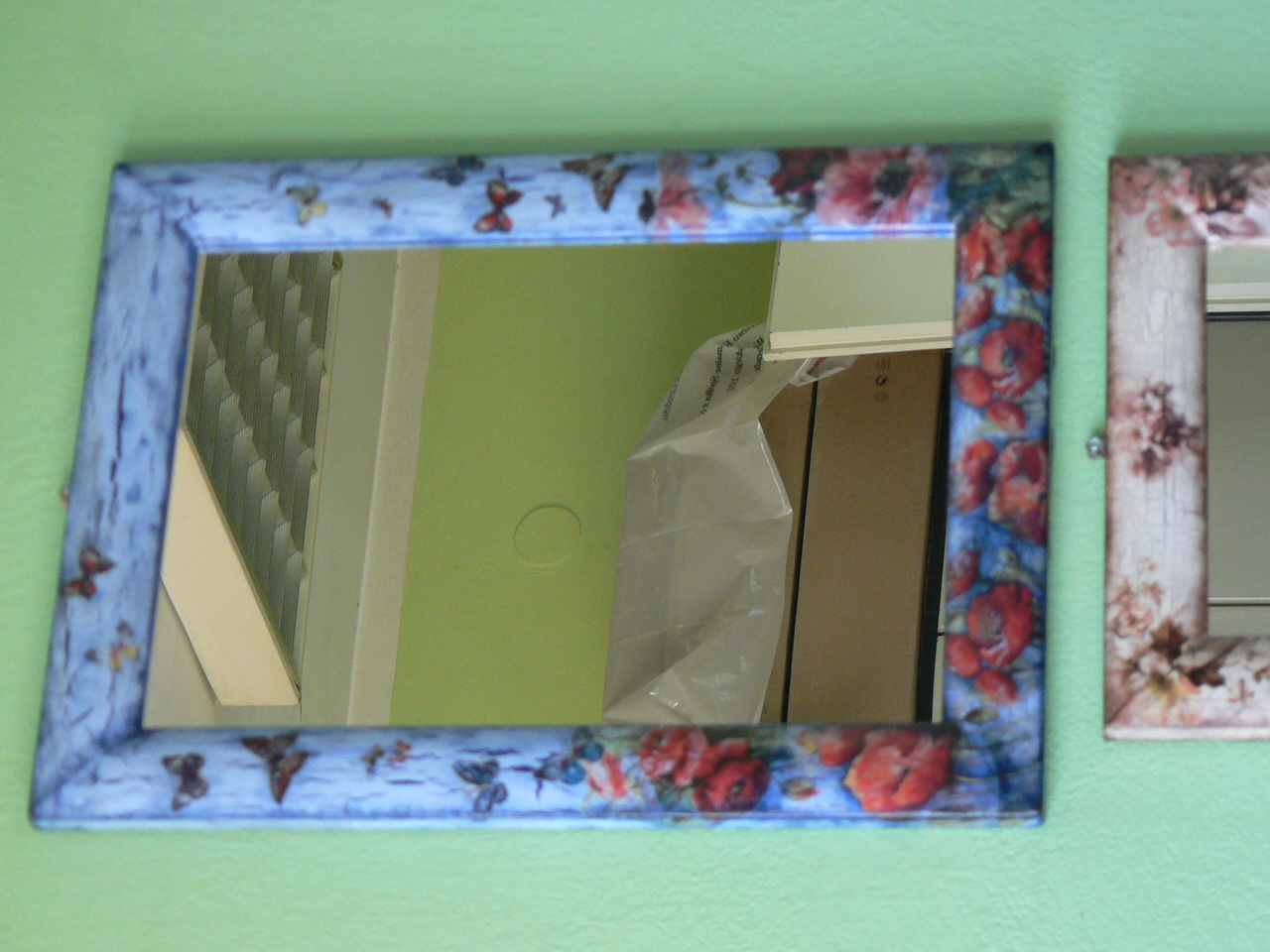 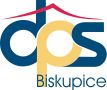 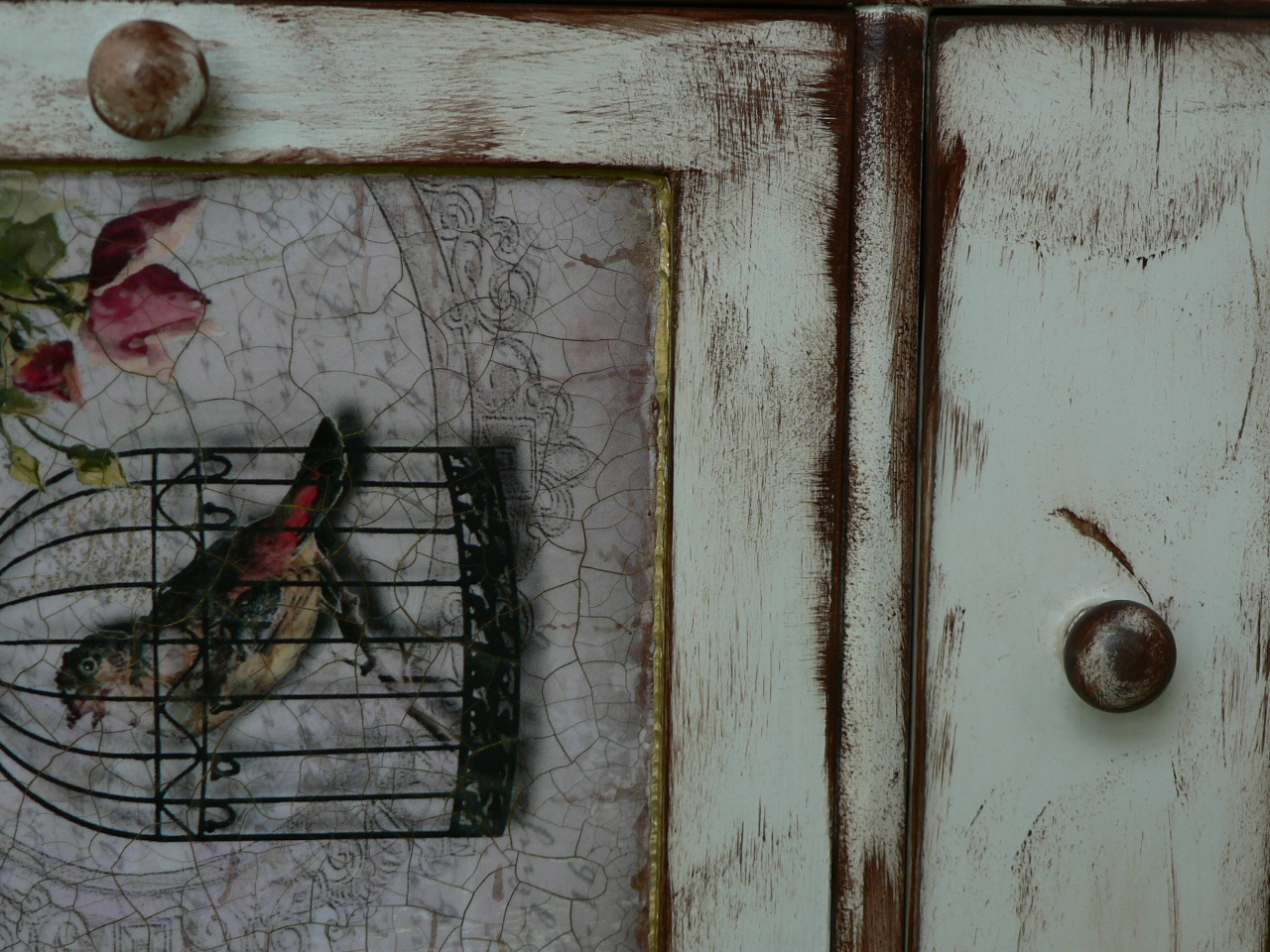 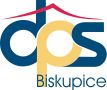 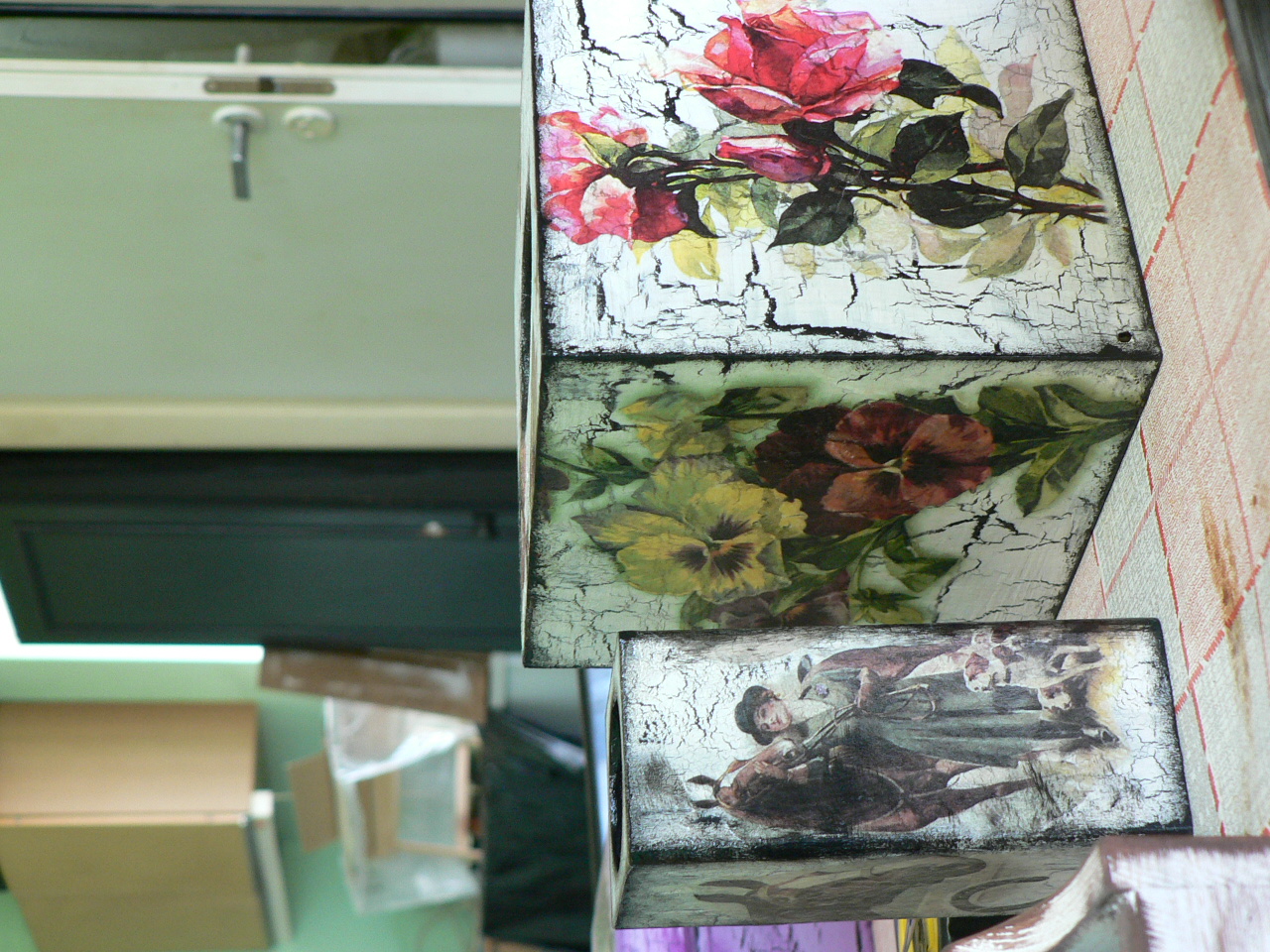 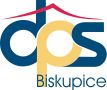 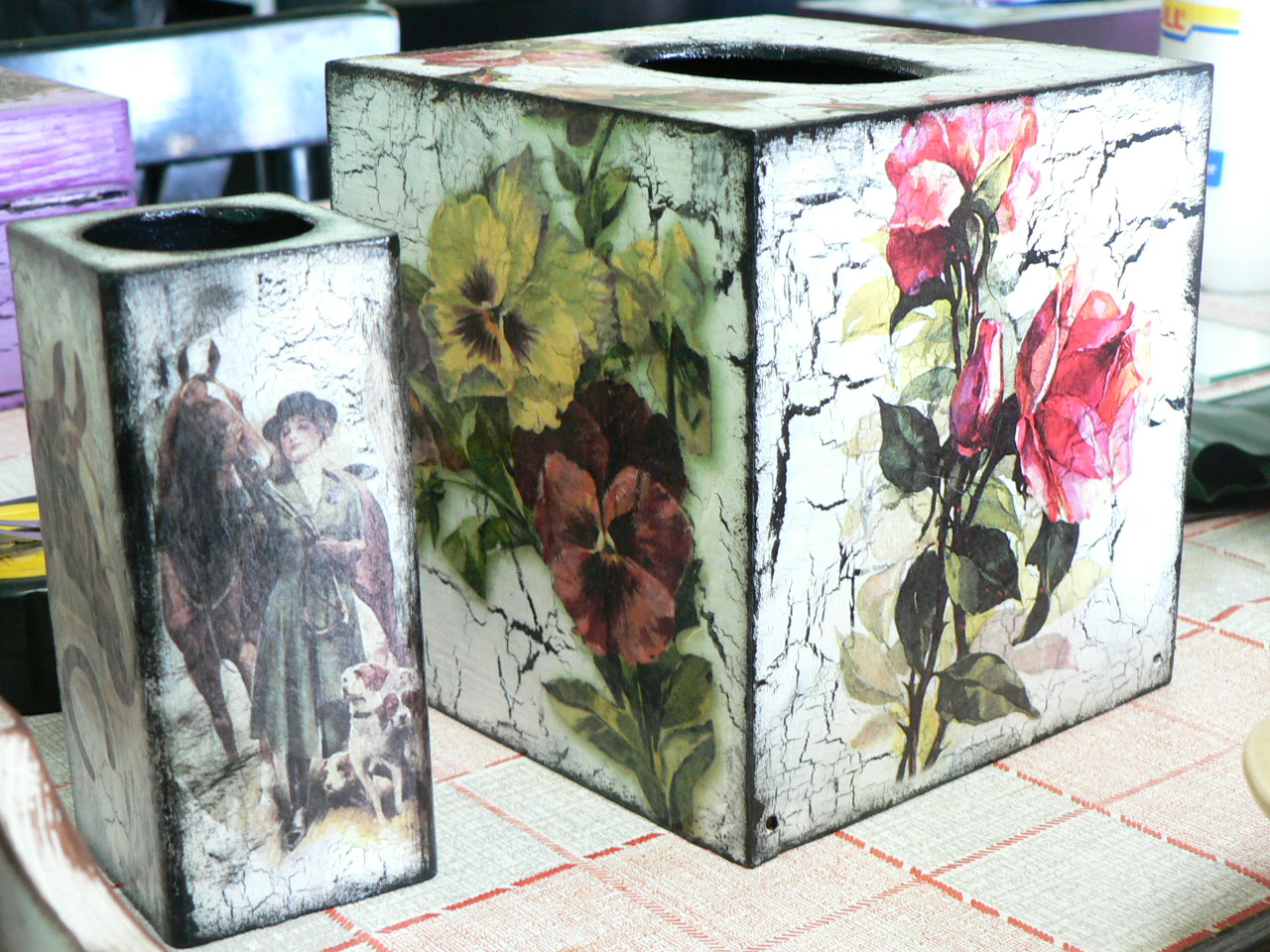 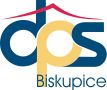 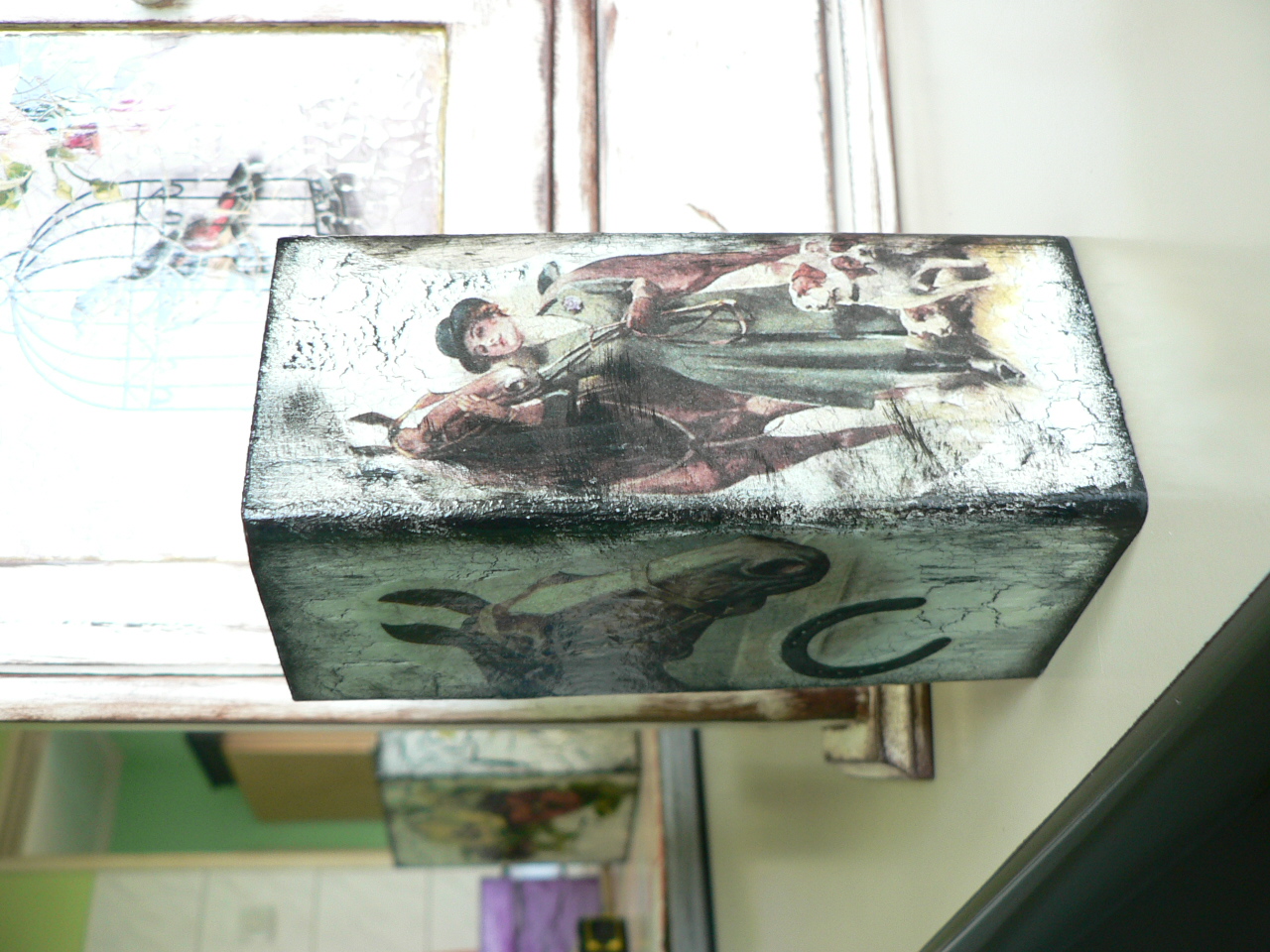 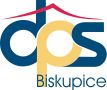 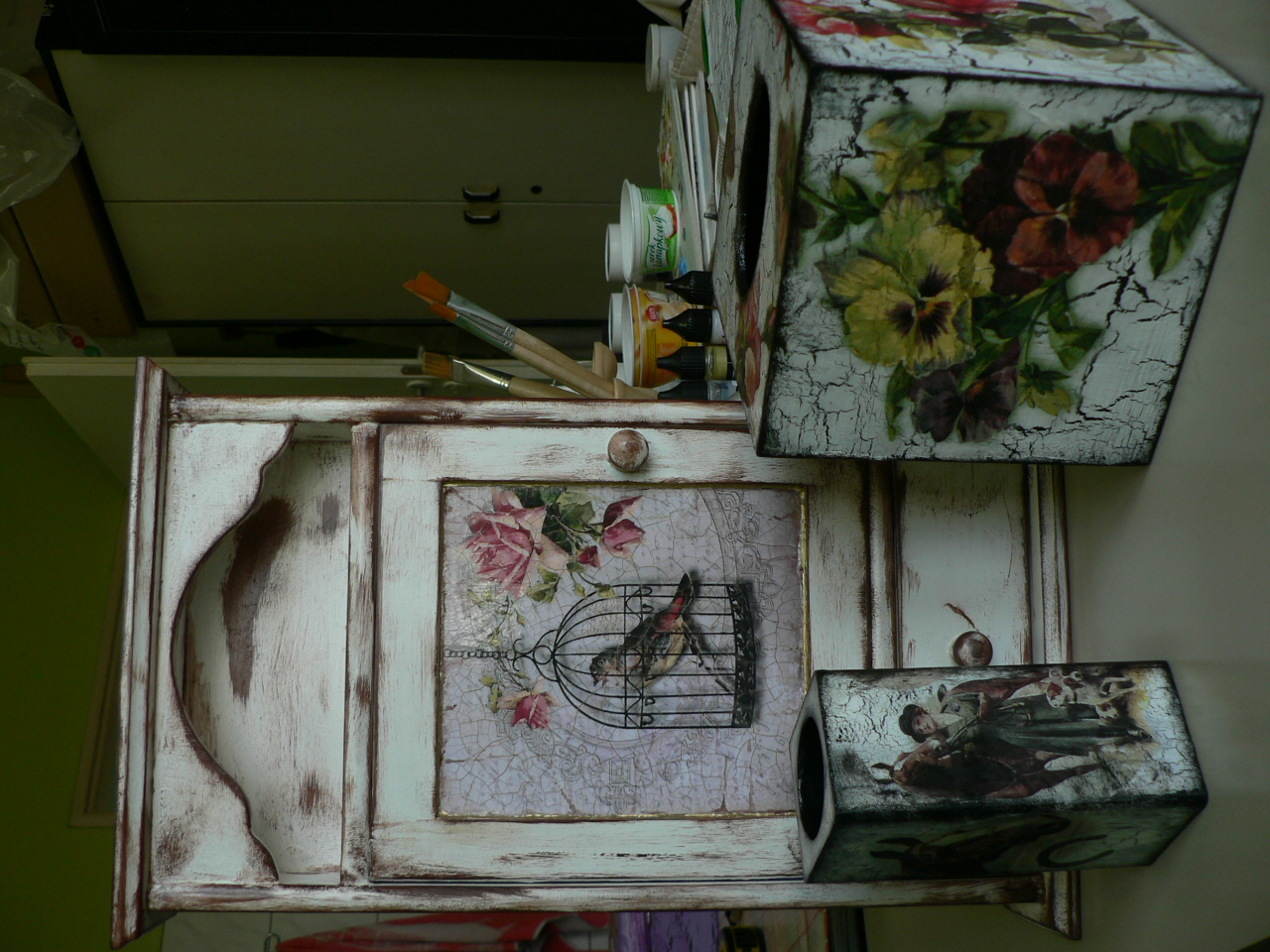 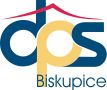